5
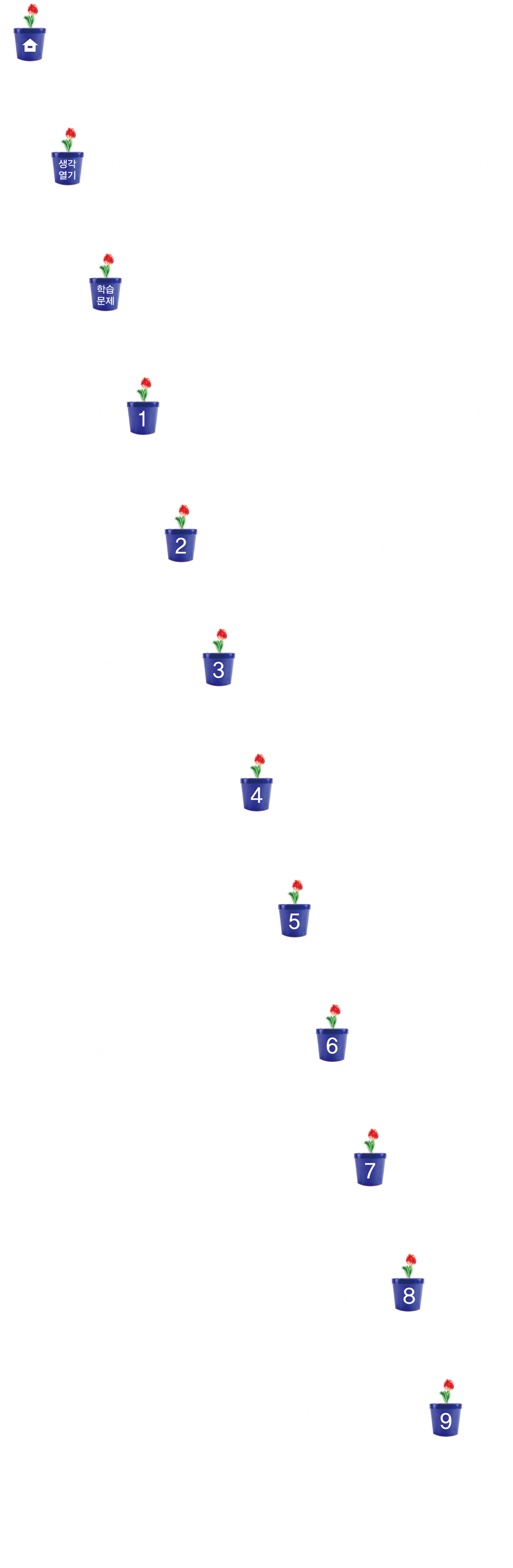 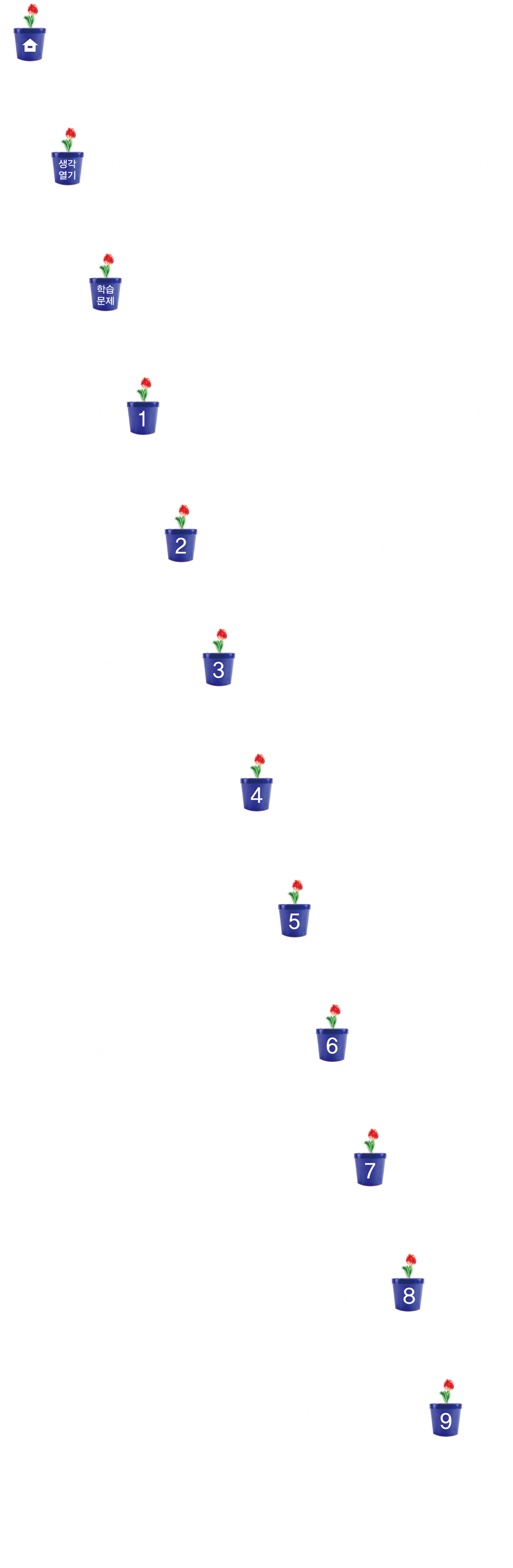 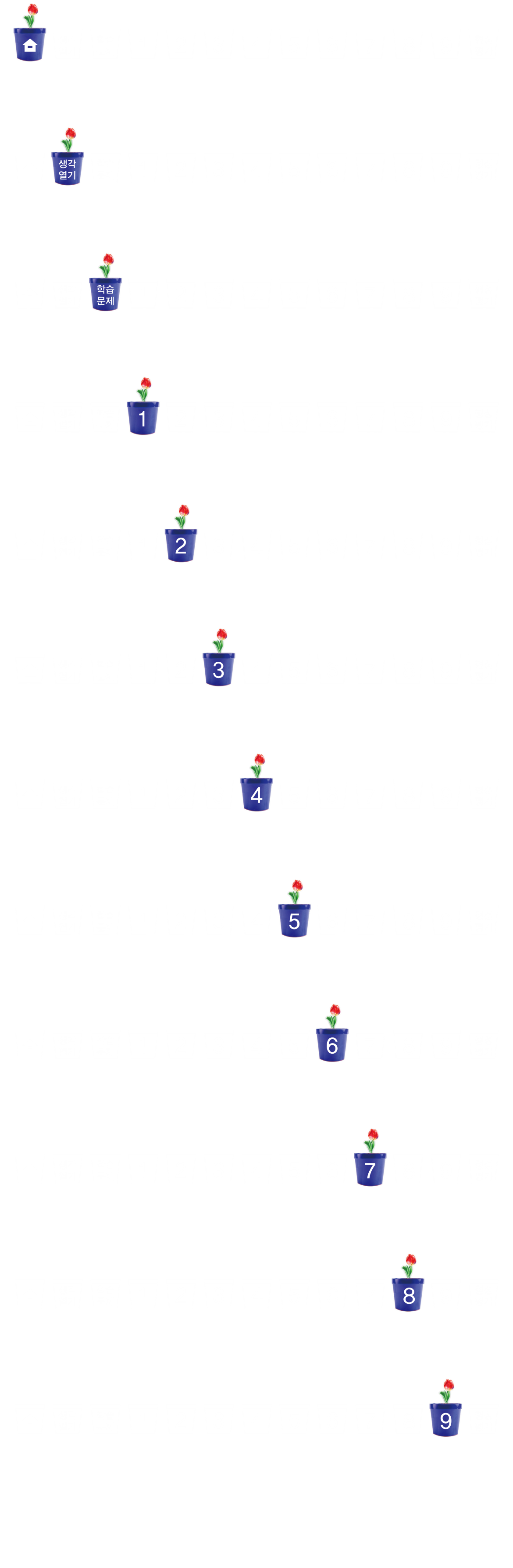 분수의 덧셈과 뺄셈
(『수학』 86~87쪽, 『수학 익힘』 56~57쪽)
2
분수의 덧셈을 해 볼까요(1)
차시
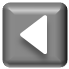 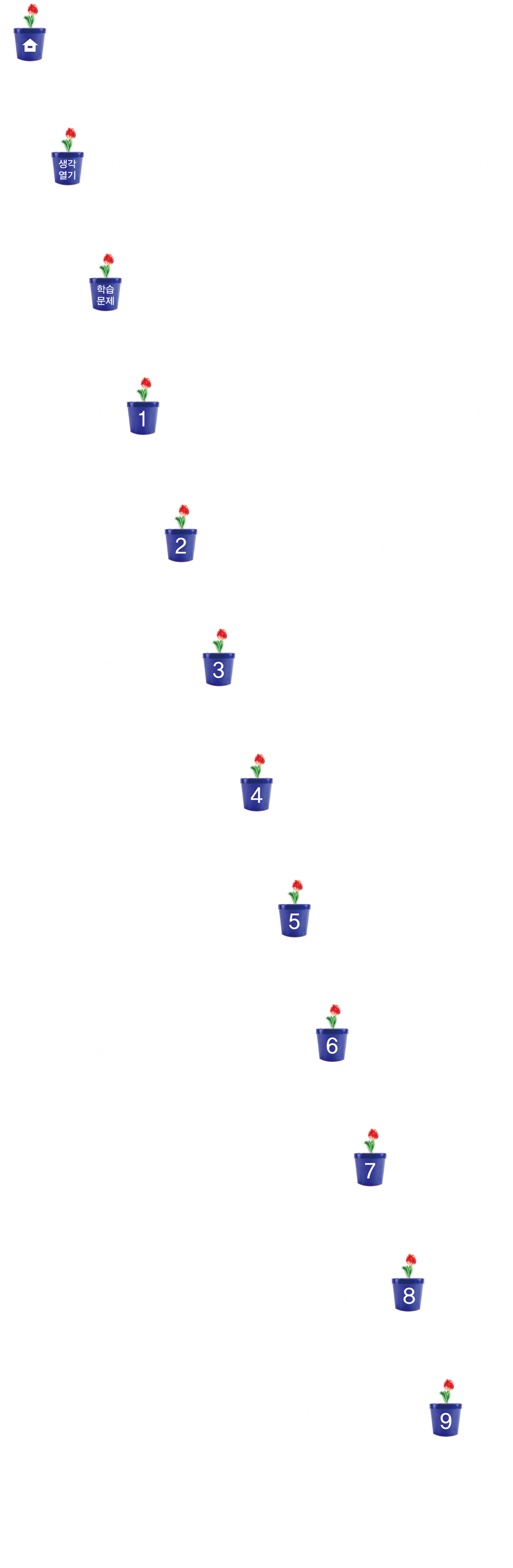 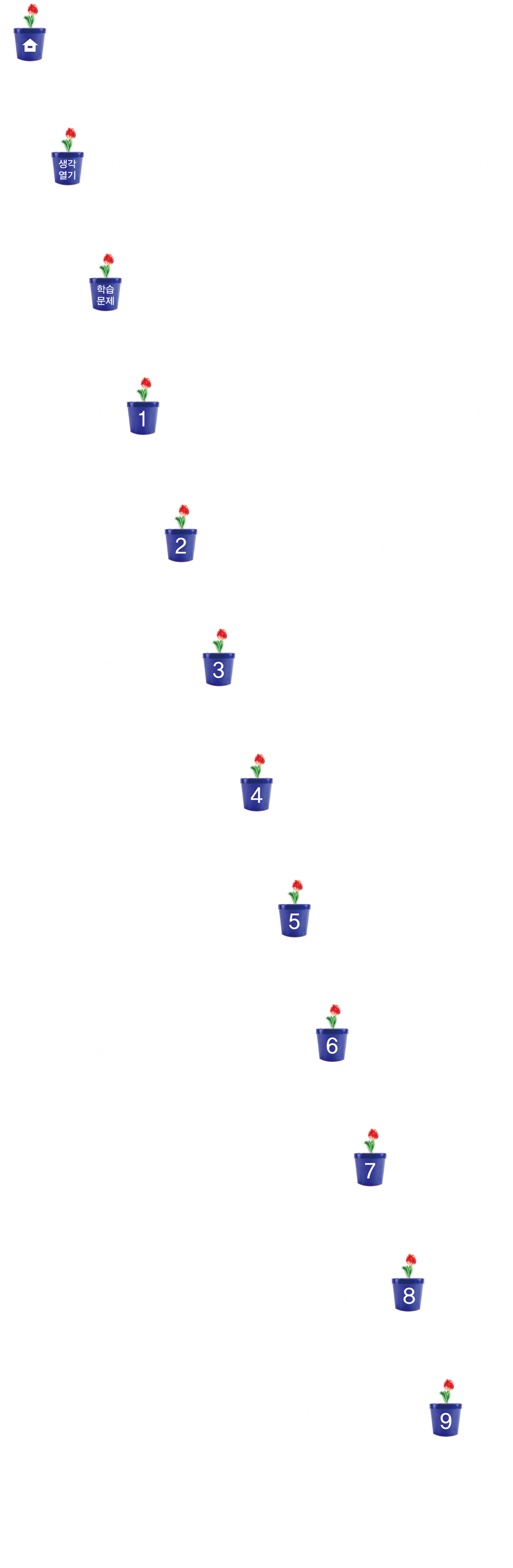 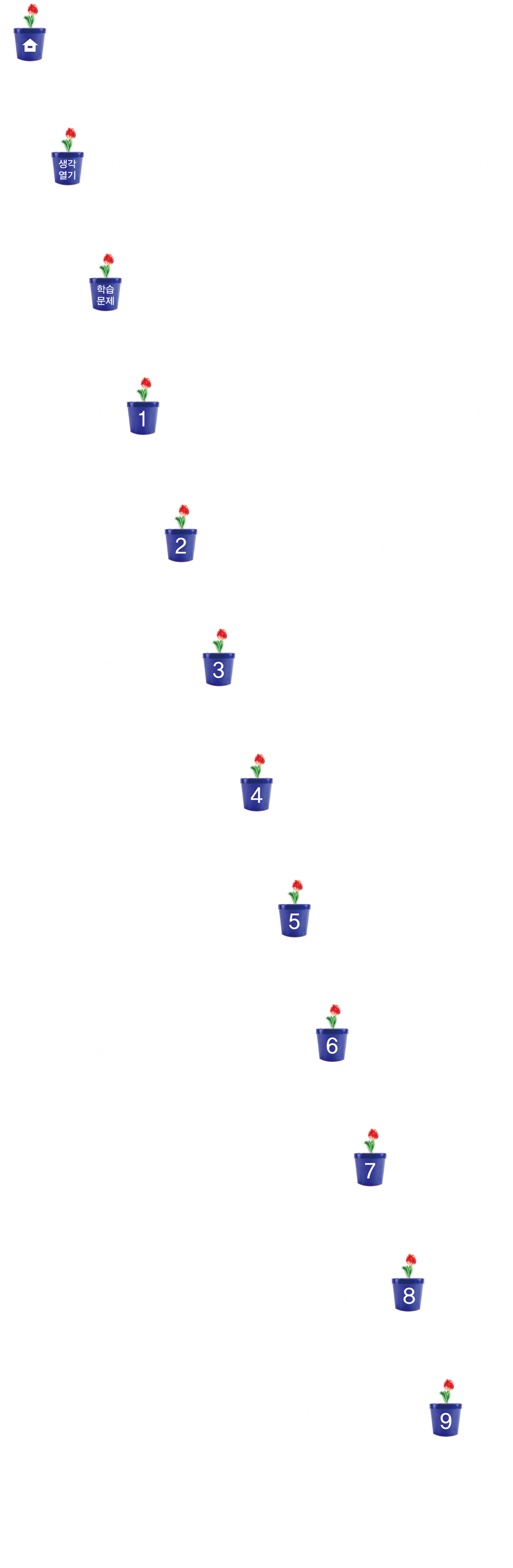 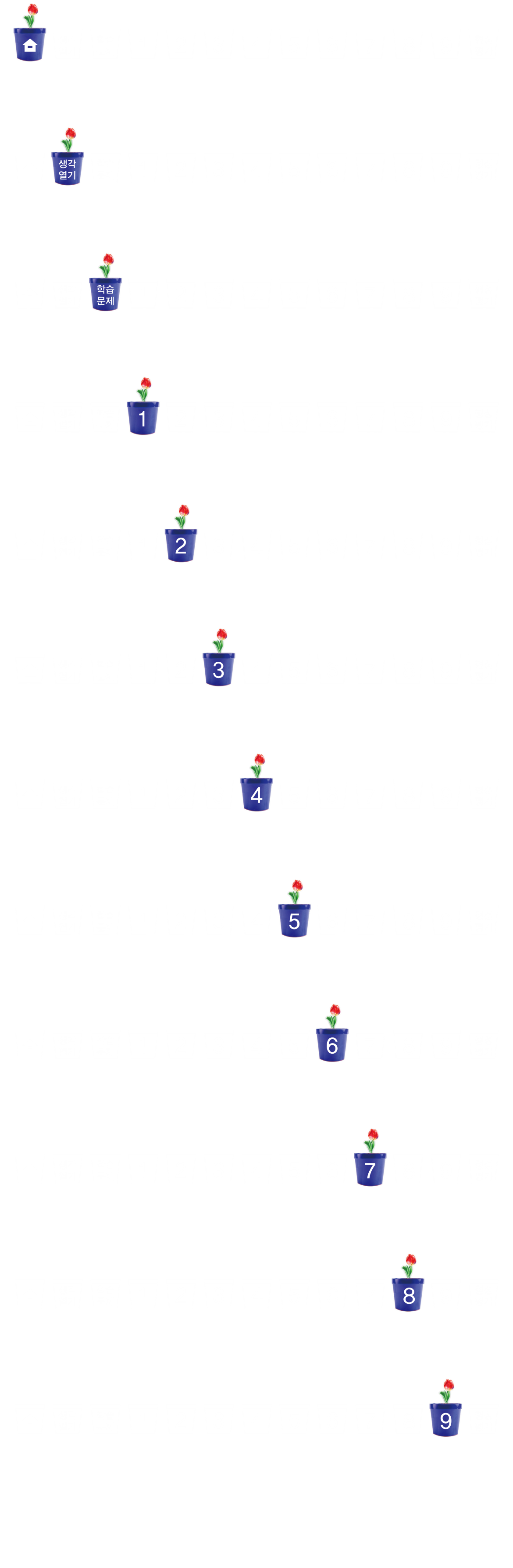 2차시
분수의 덧셈을 해 볼까요(1)
받아올림이 없는 분모가 다른 진분수의 덧셈을 해 보아요.
학습
문제
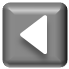 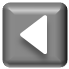 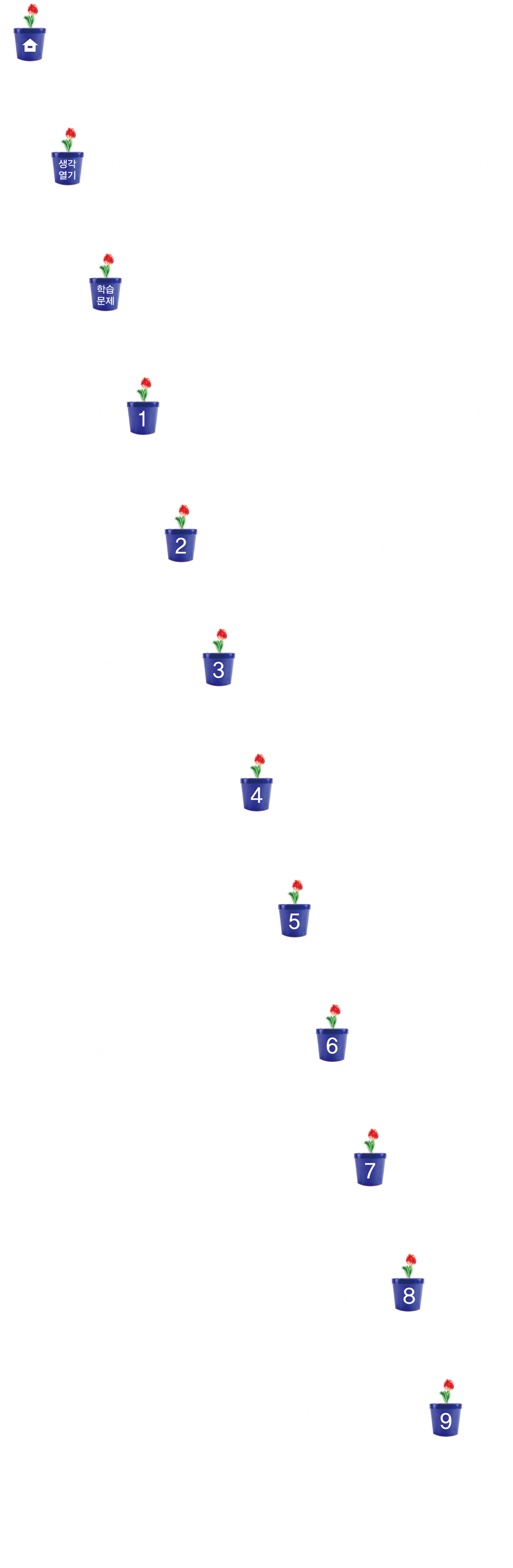 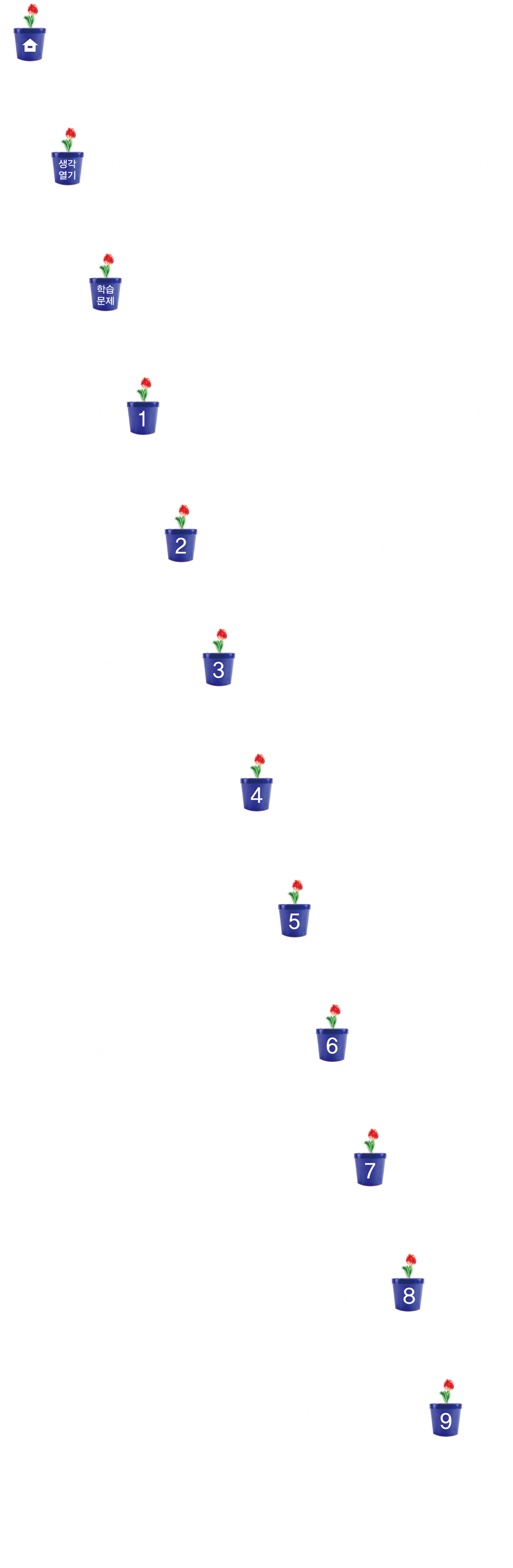 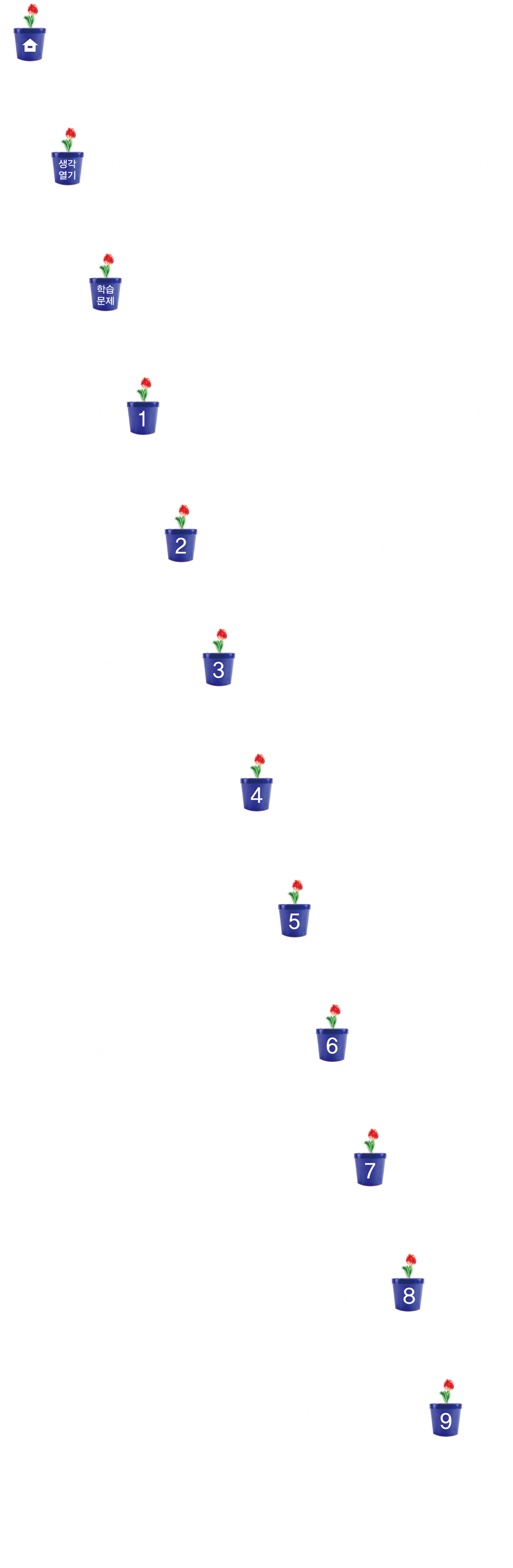 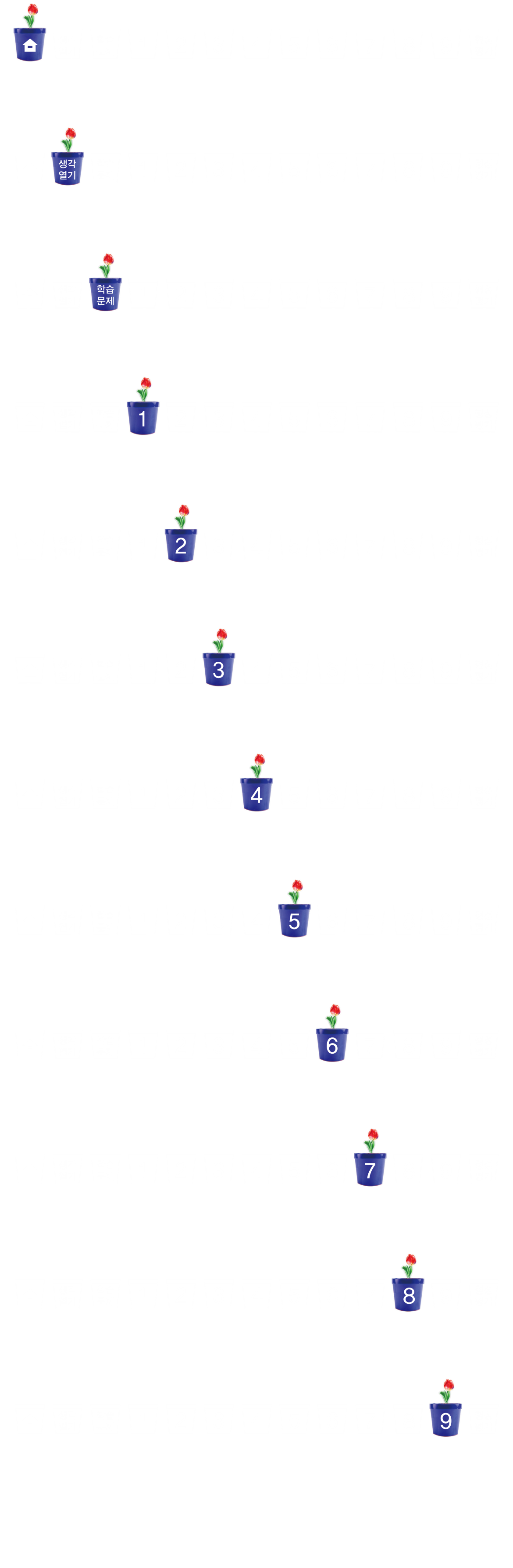 두 친구가 가지고 있는             우유의 양 어림하기
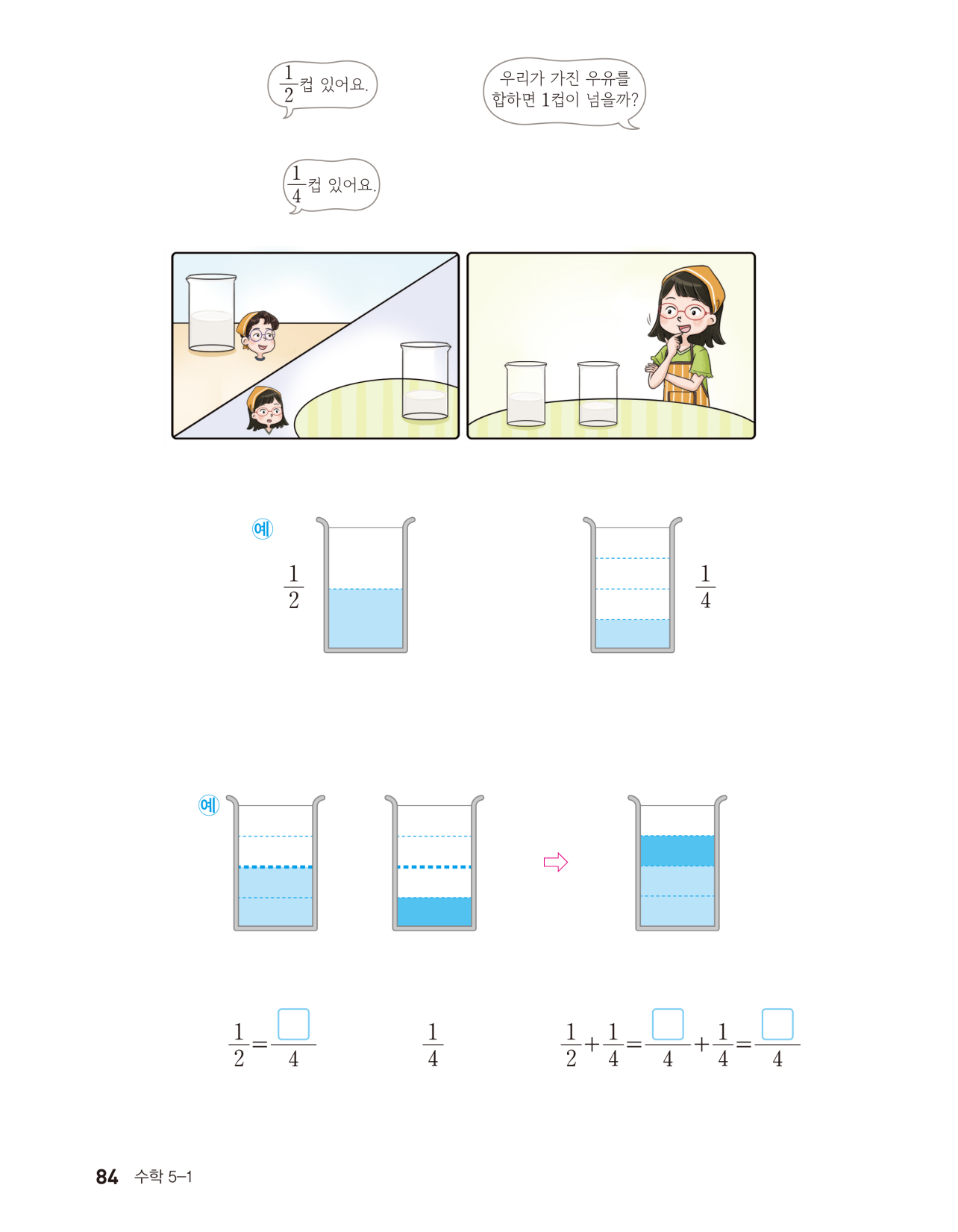 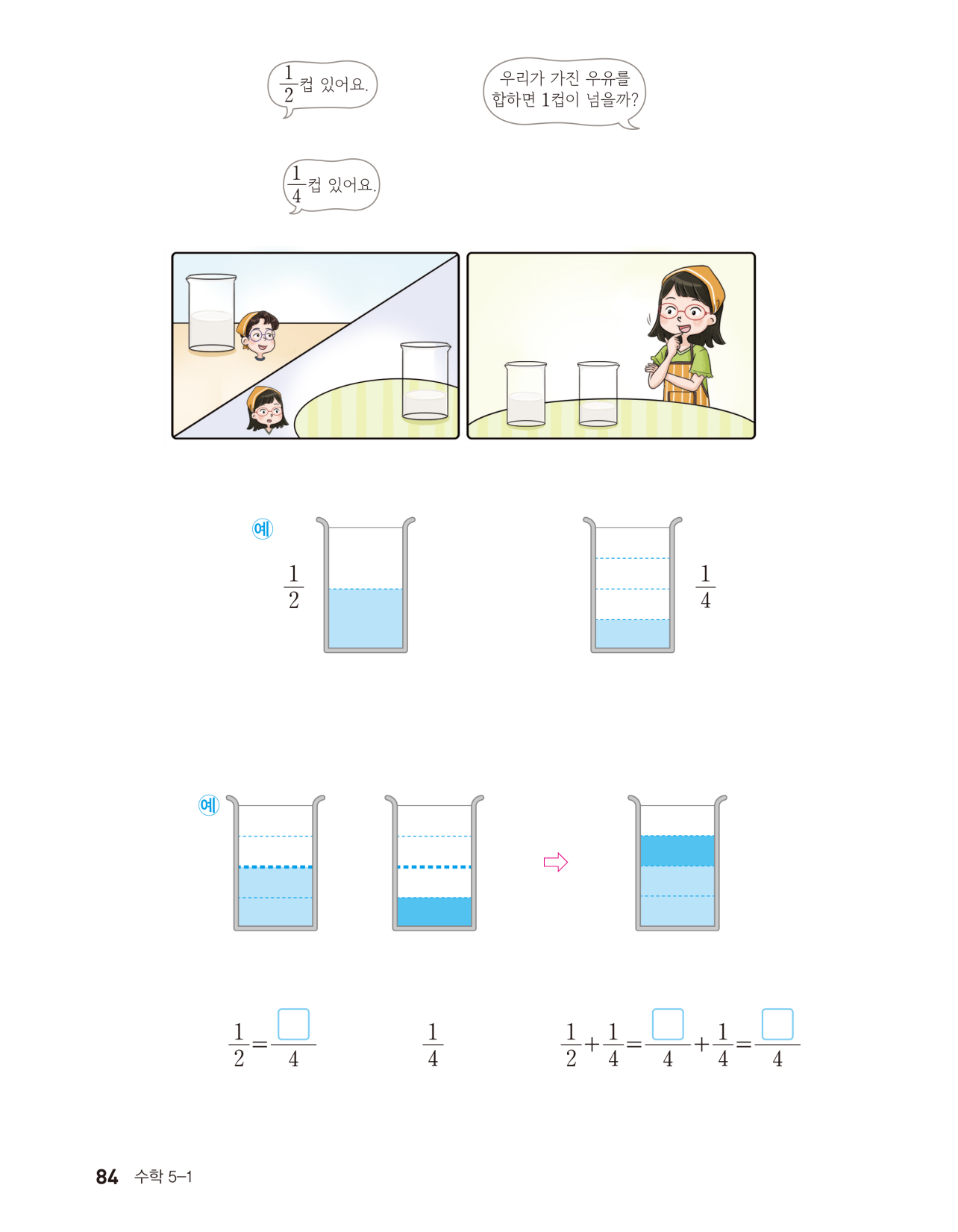 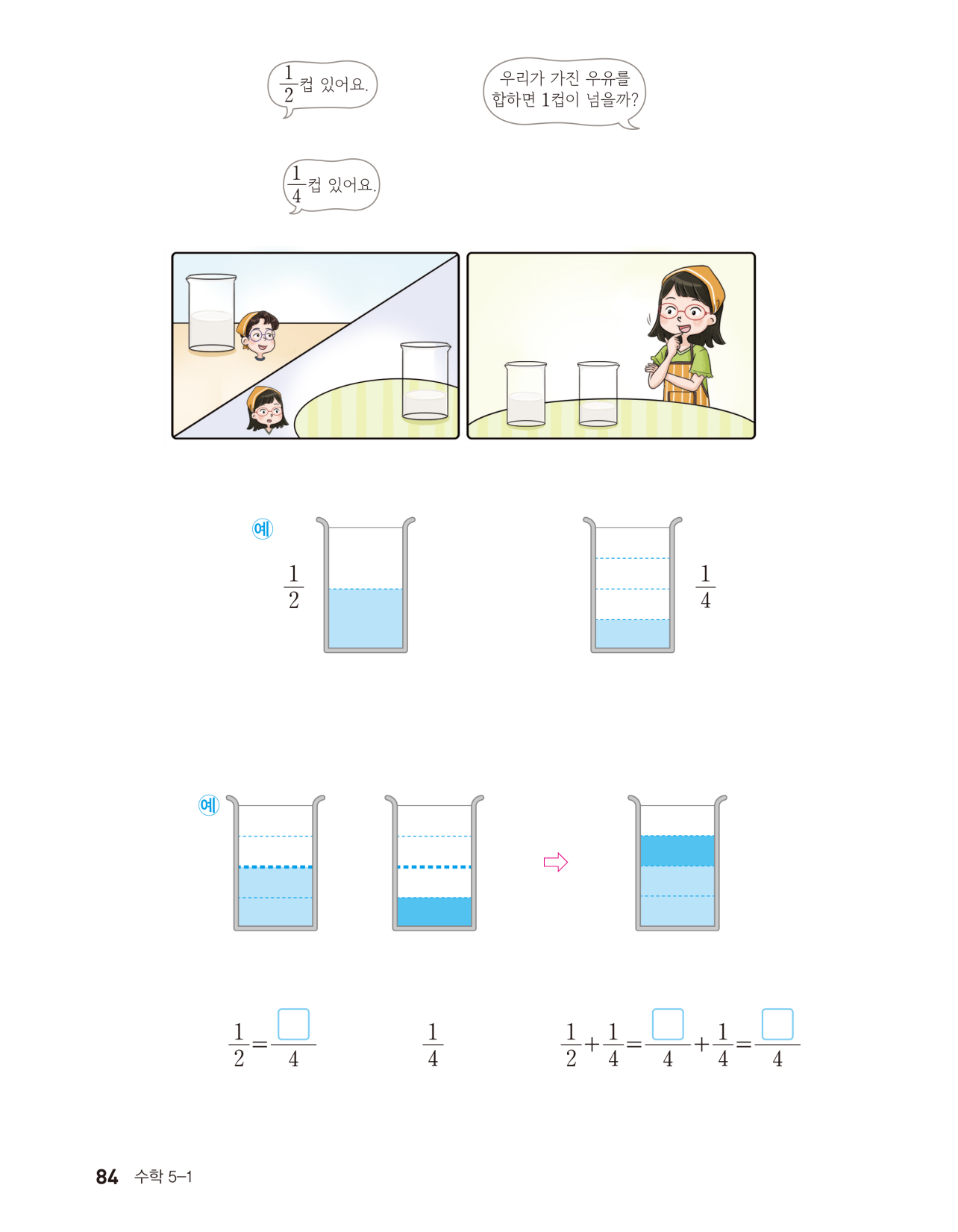 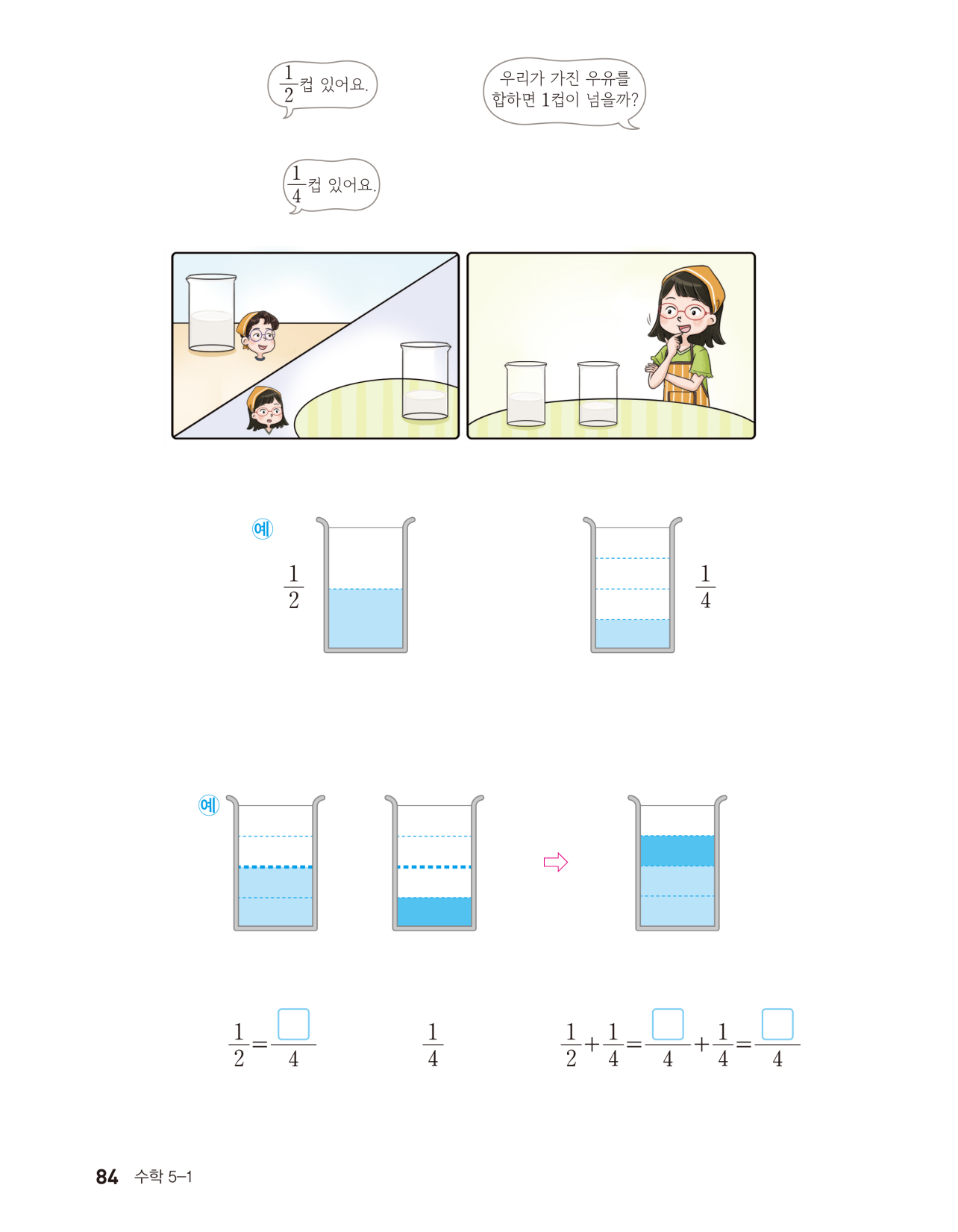 우유       컵과 우유       컵을 합한 양이 얼마나 될지 알아봅시다.
슬기는 우유를        컵 가지고 있습니다.
지혜는 우유를        컵 가지고 있습니다.
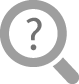 슬기와 지혜가 가지고 있는 우유의 양은 각각 얼마인가요?
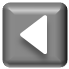 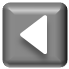 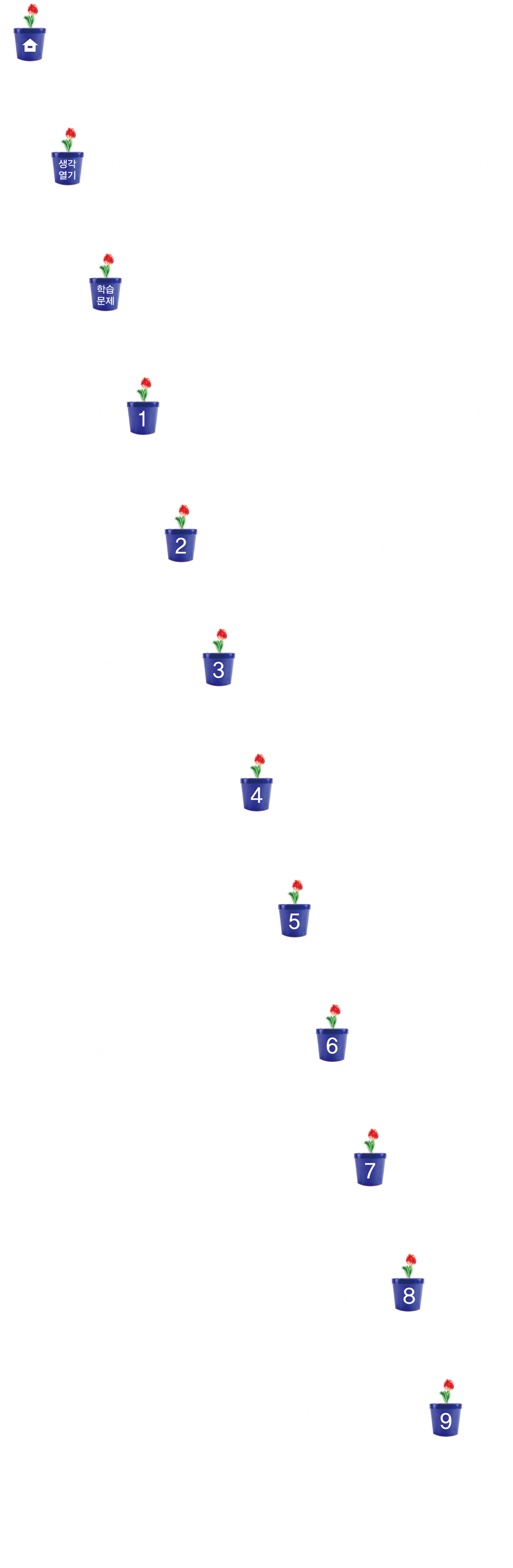 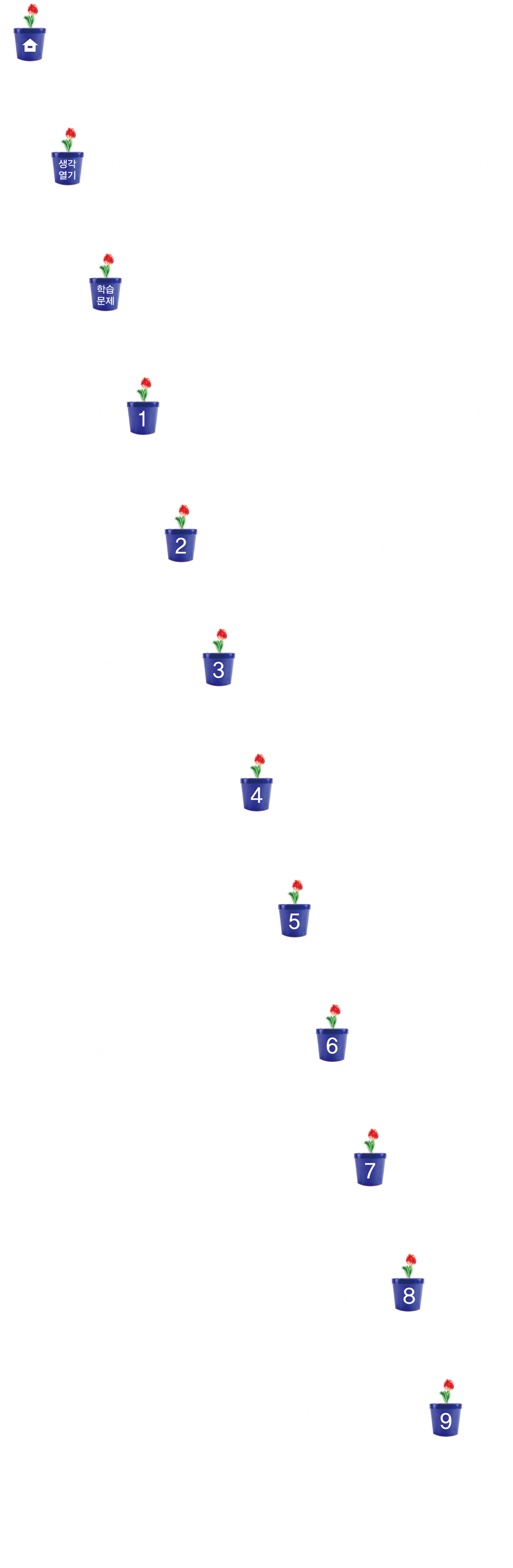 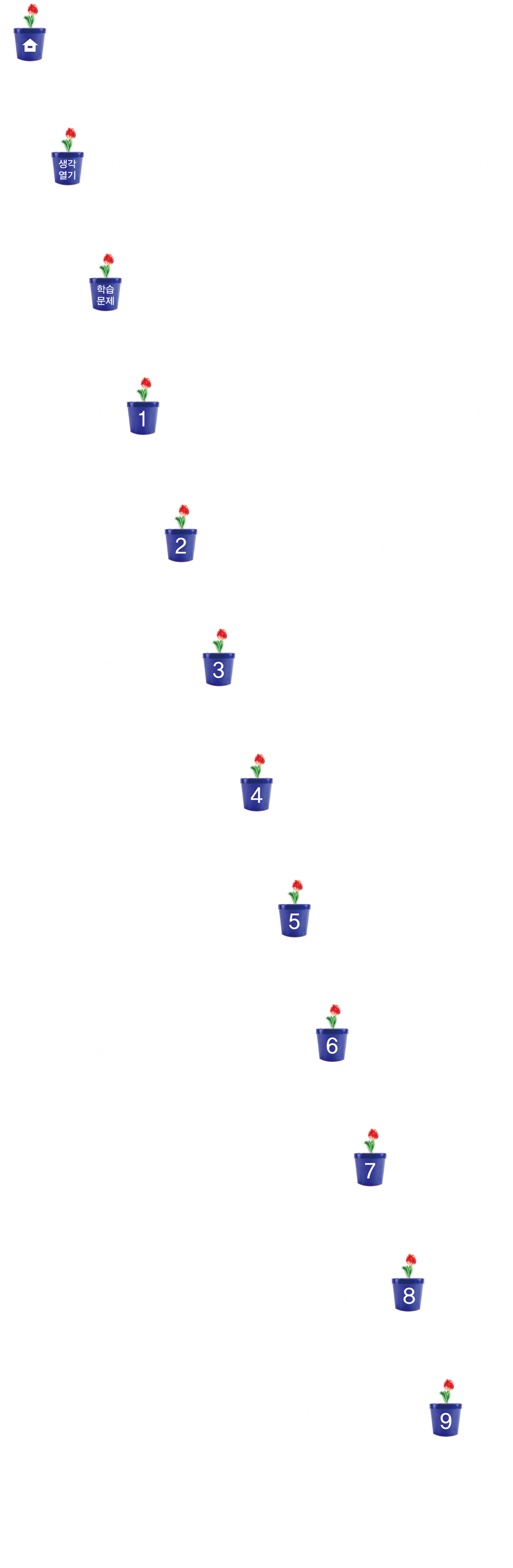 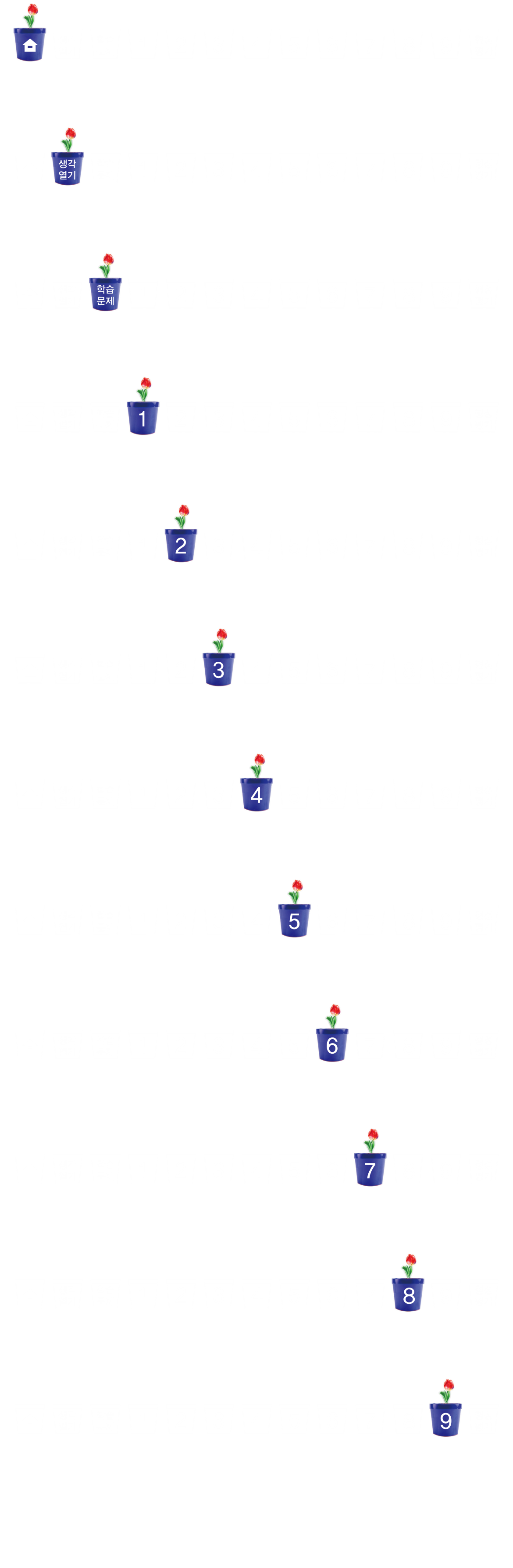 두 친구가 가지고 있는             우유의 양 어림하기
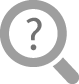 과       을 더해야 합니다.
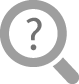 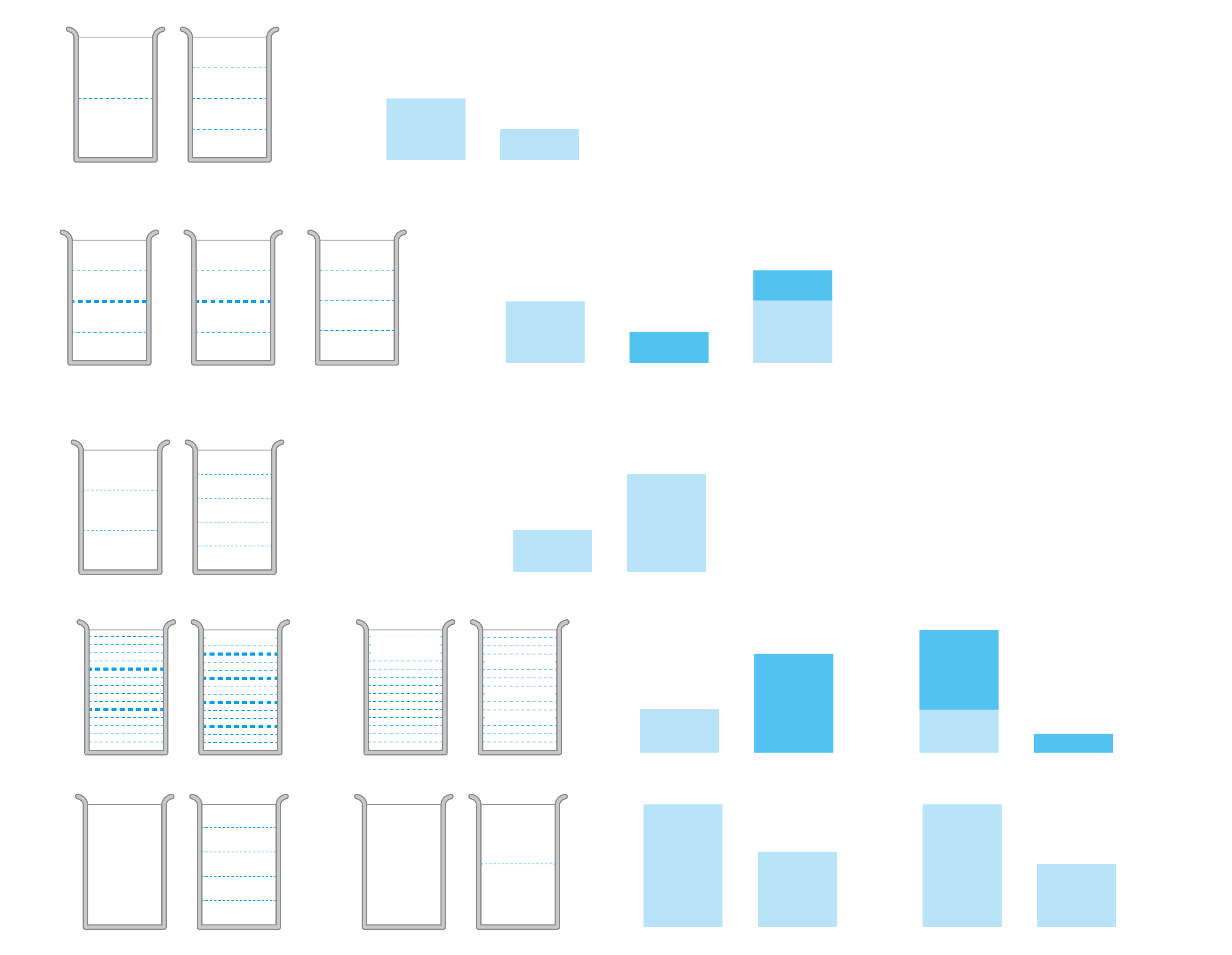 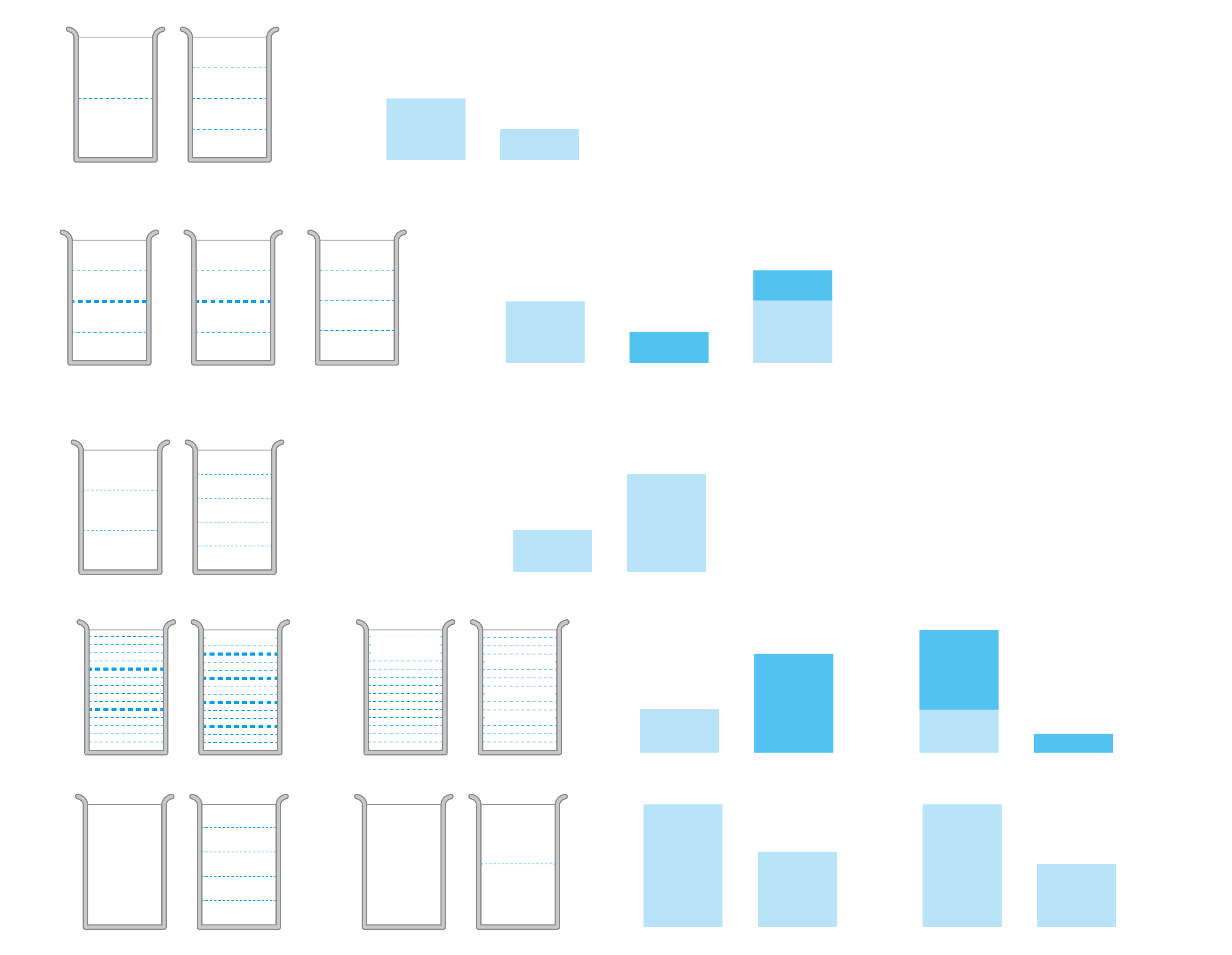 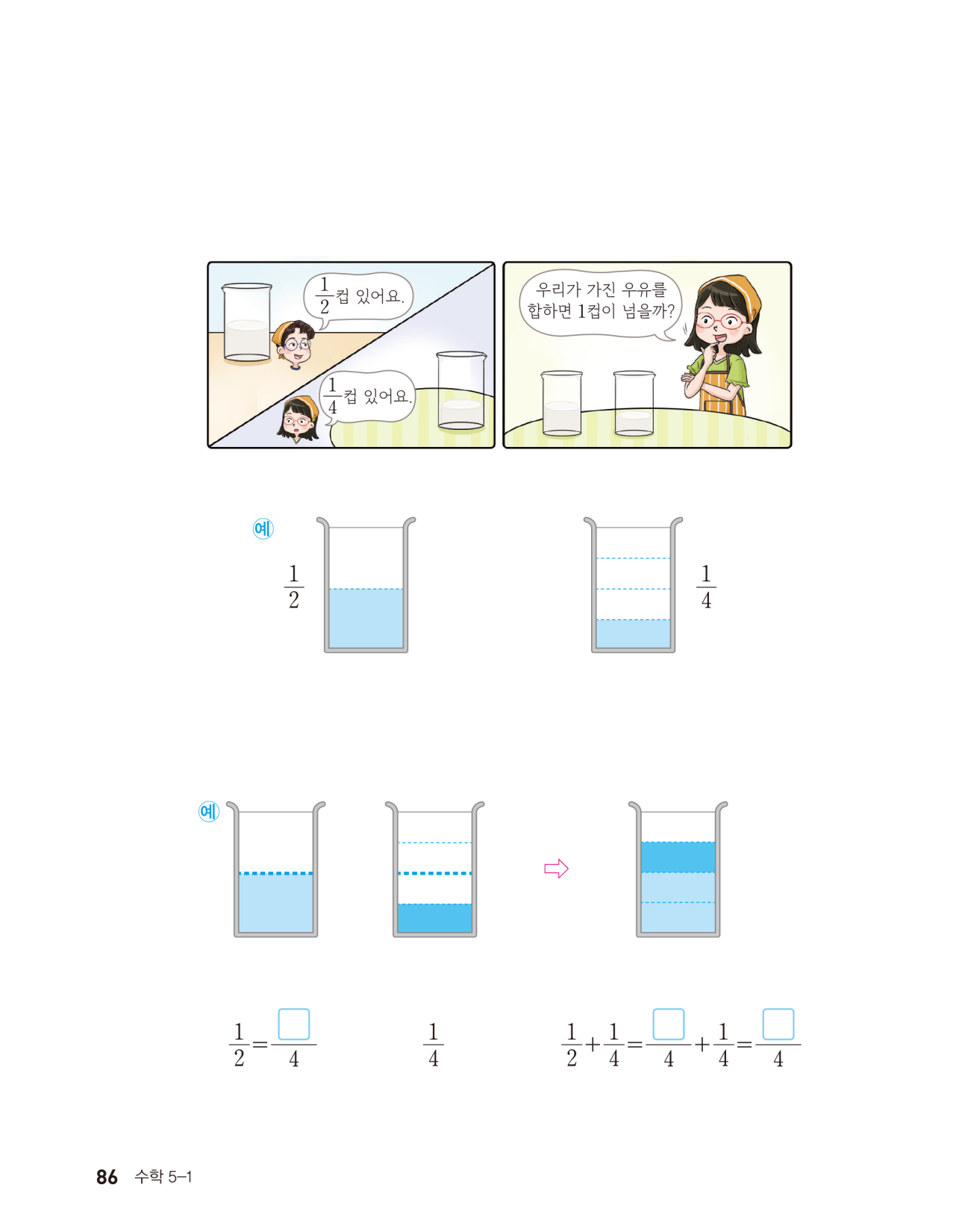 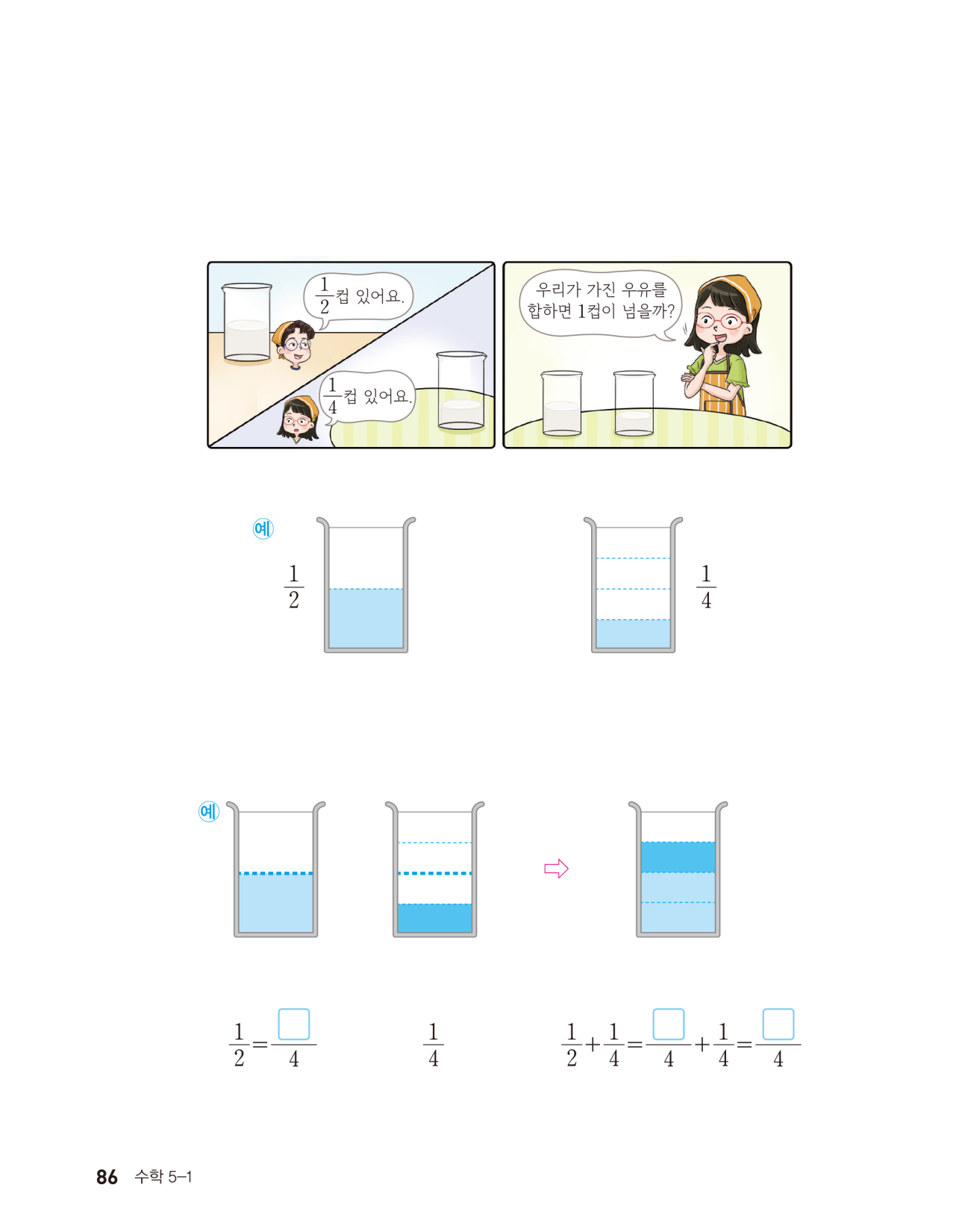 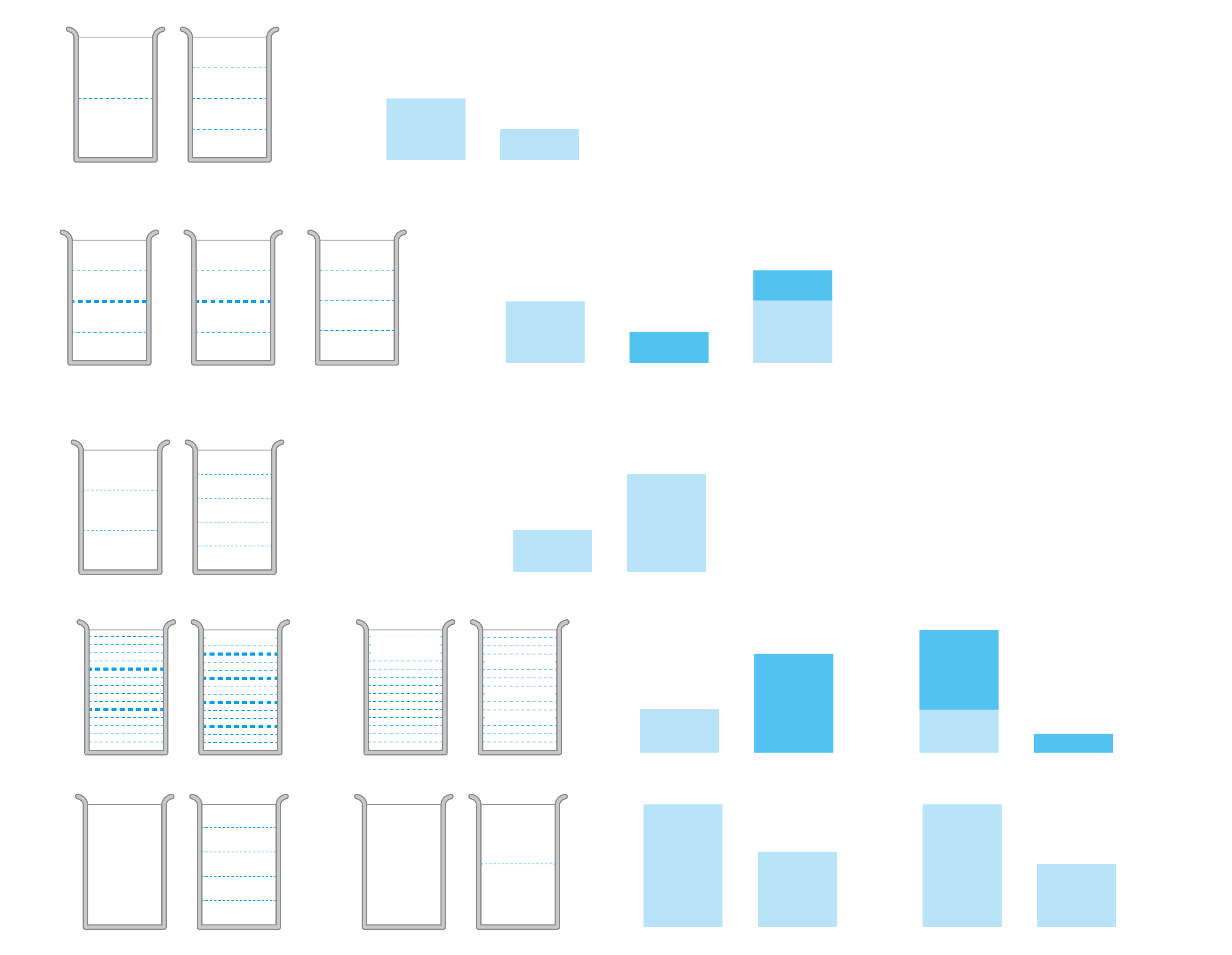 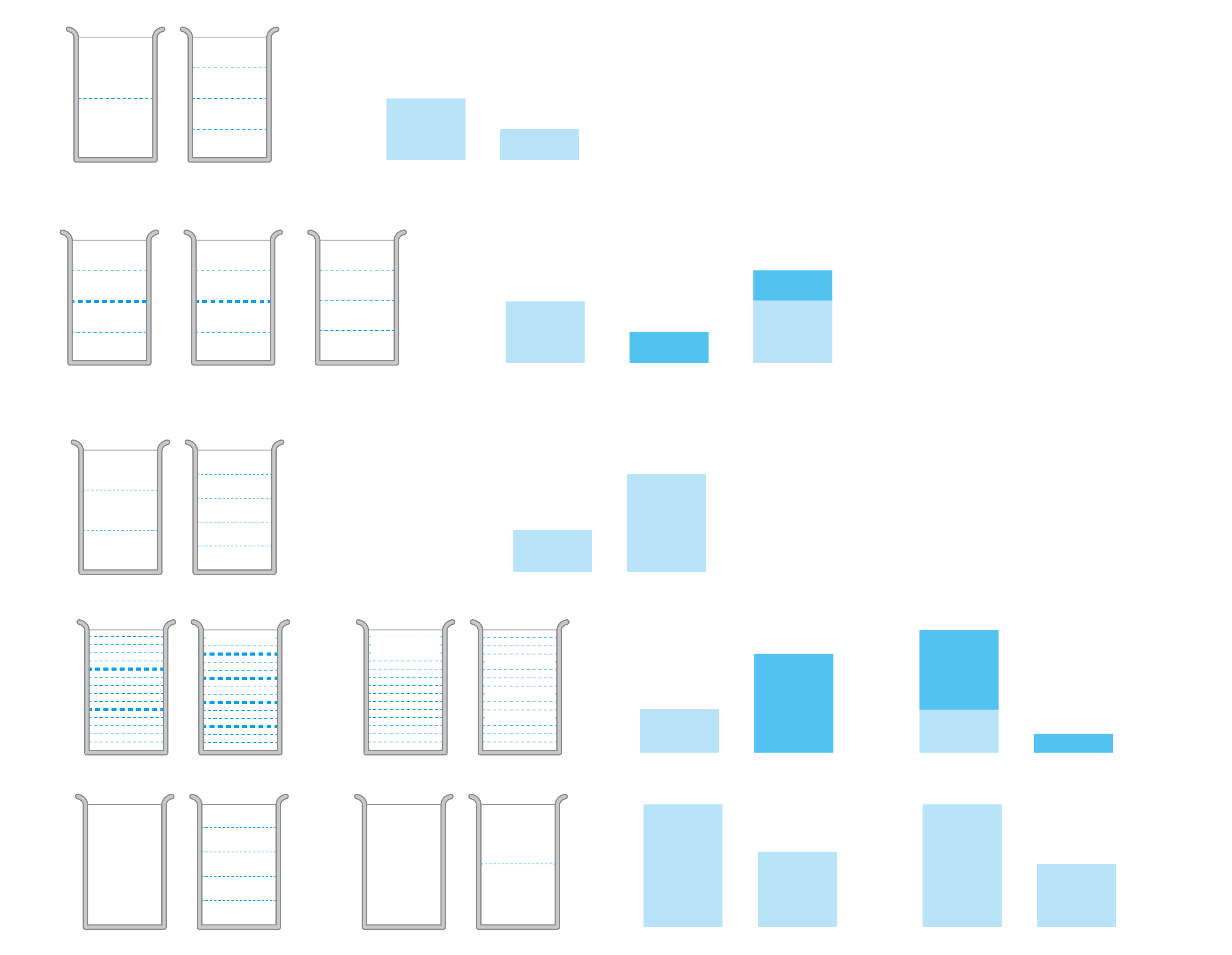 두 친구가 가지고 있는 우유의 양이 모두 얼마인지 알아보려면 어떻게 해야 할까요?
두 친구가 가지고 있는 우유의 양을 각각 그림에 나타내어 보세요.
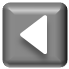 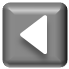 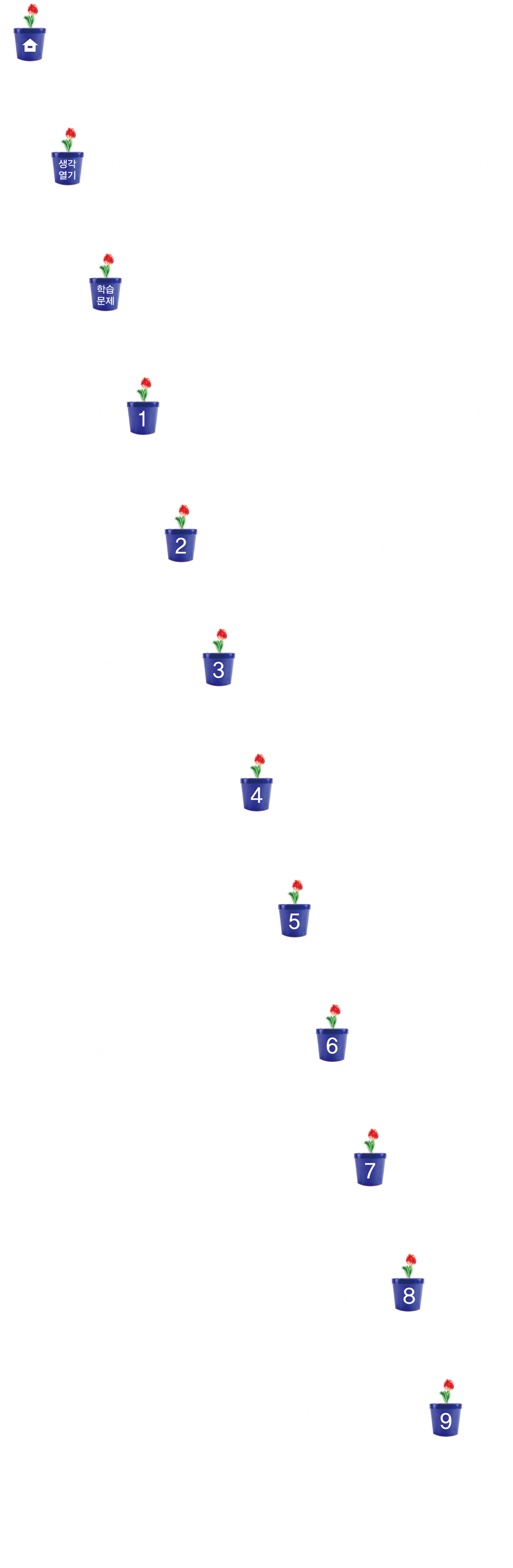 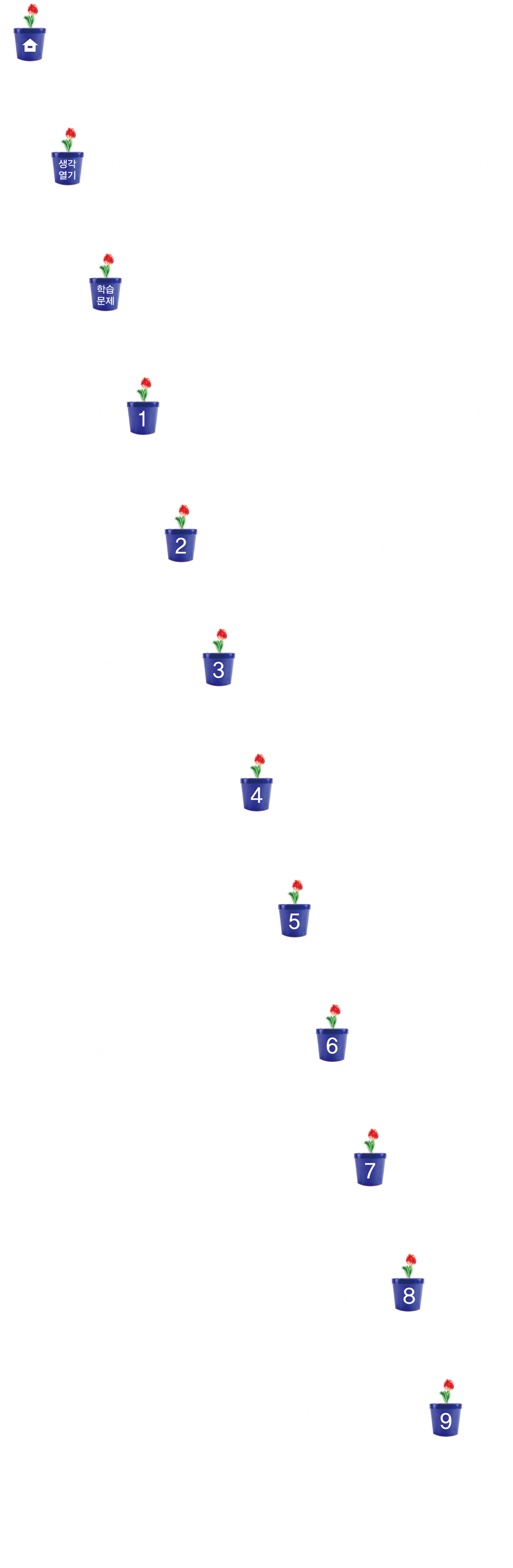 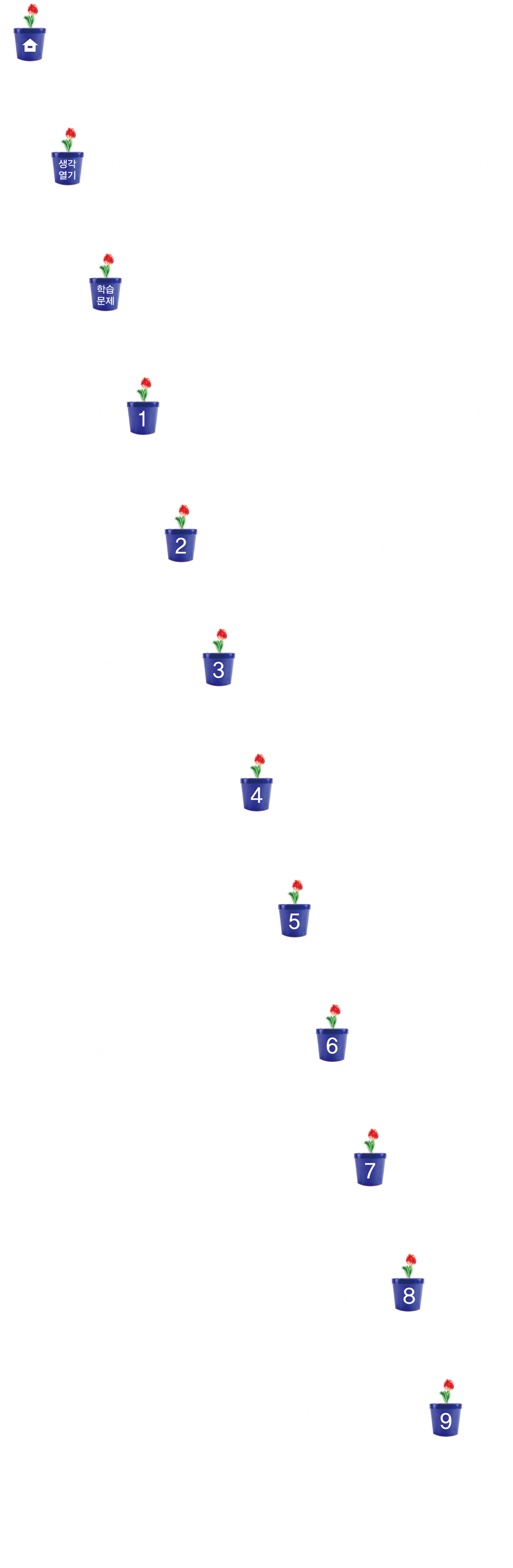 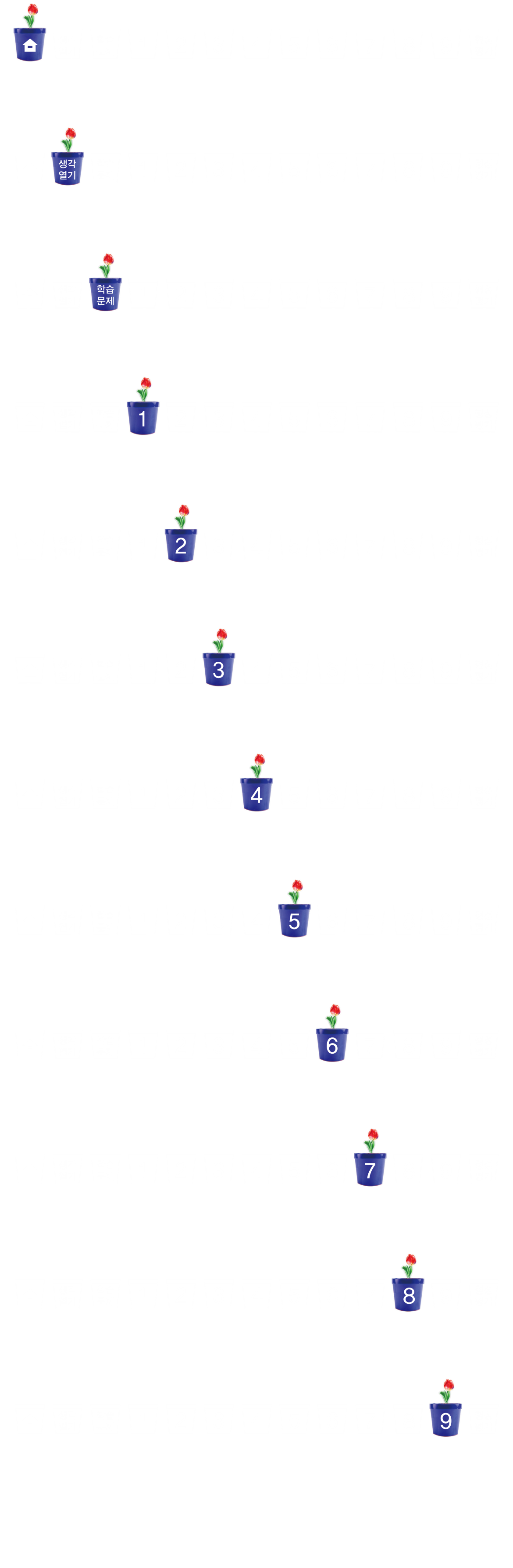 두 친구가 가지고 있는             우유의 양 어림하기
한 컵이 되려면 각각 반 컵씩 가지고 있어야 하는데 지혜가 가진 우유는        컵이라 반 컵이 안 됩니다.
슬기는 반 컵을 가지고 있고 지혜는 반 컵이 안 되게 가지고 있으므로 두 사람이 가진 우유를 합해도 한 컵이 안 될 것 같습니다.
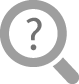 두 친구가 가지고 있는 우유의 양을 합하면 어느 정도가 될지 어림해 보세요.
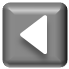 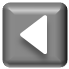 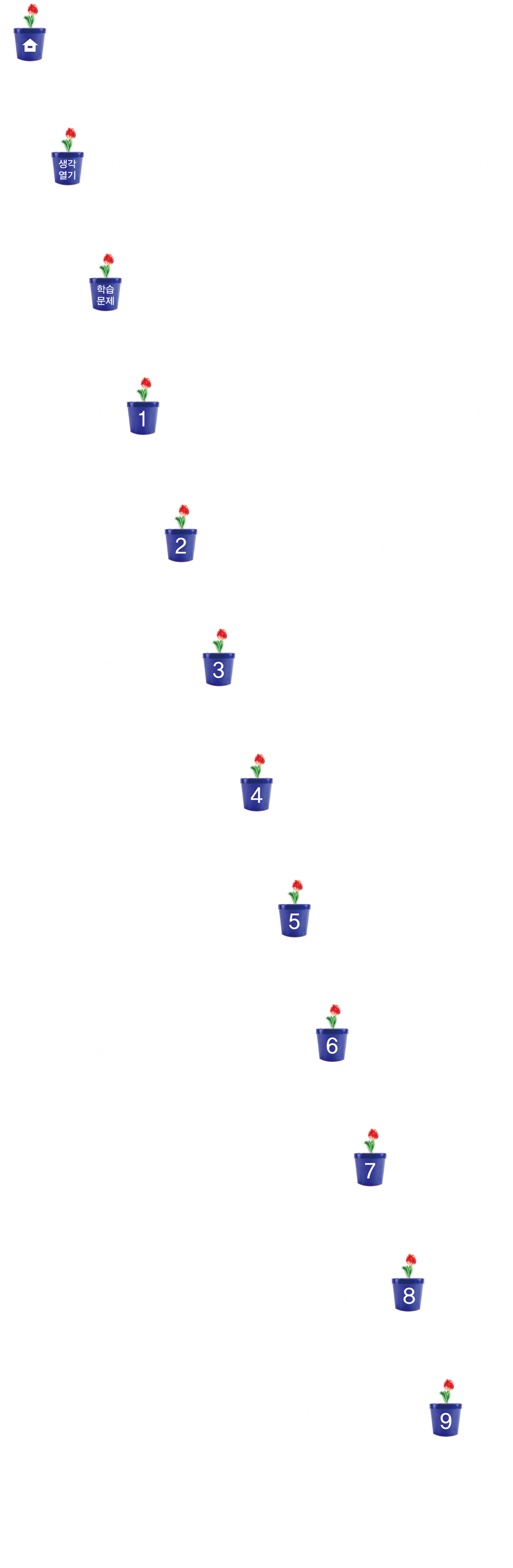 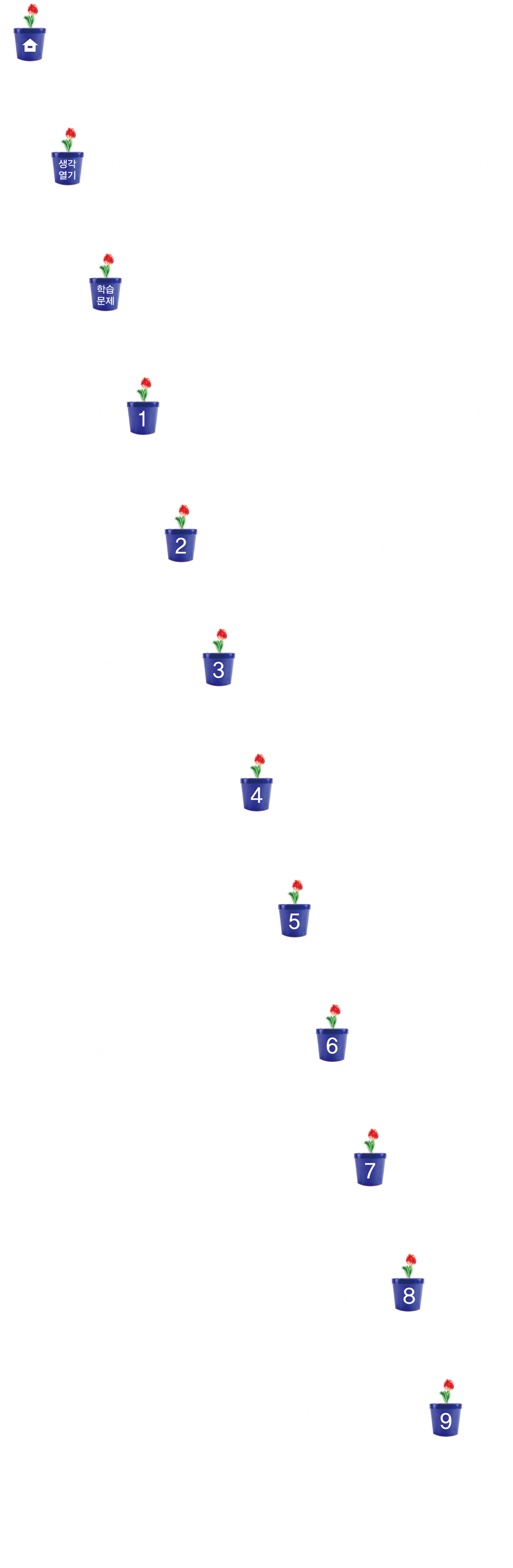 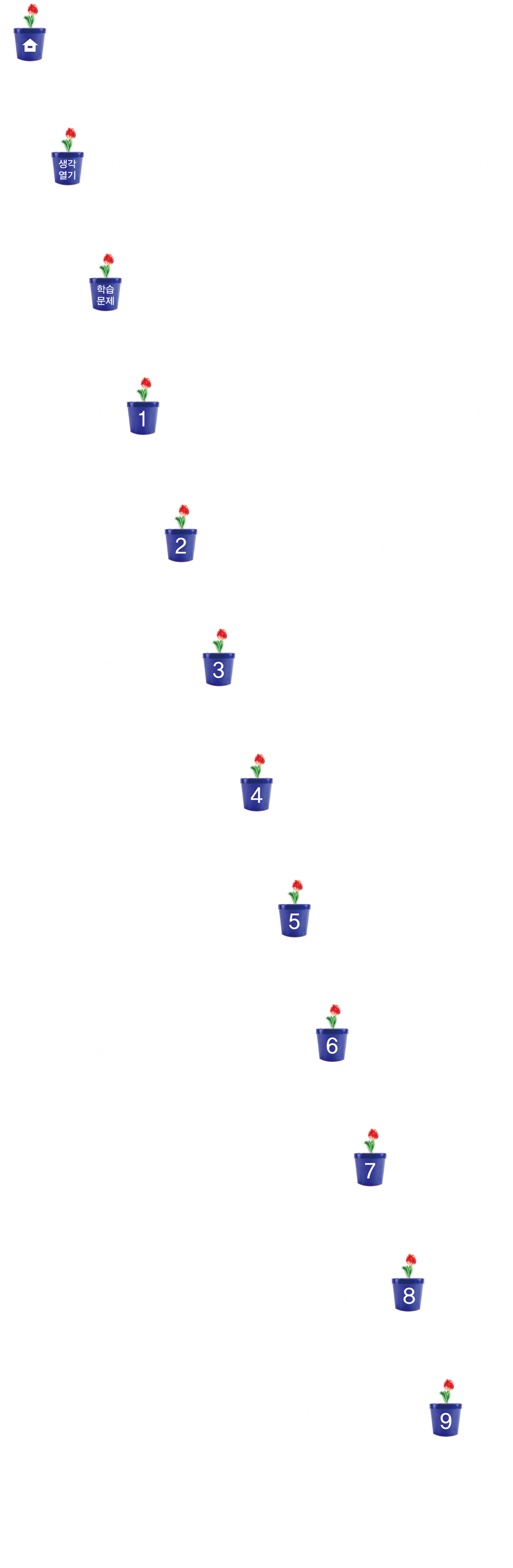 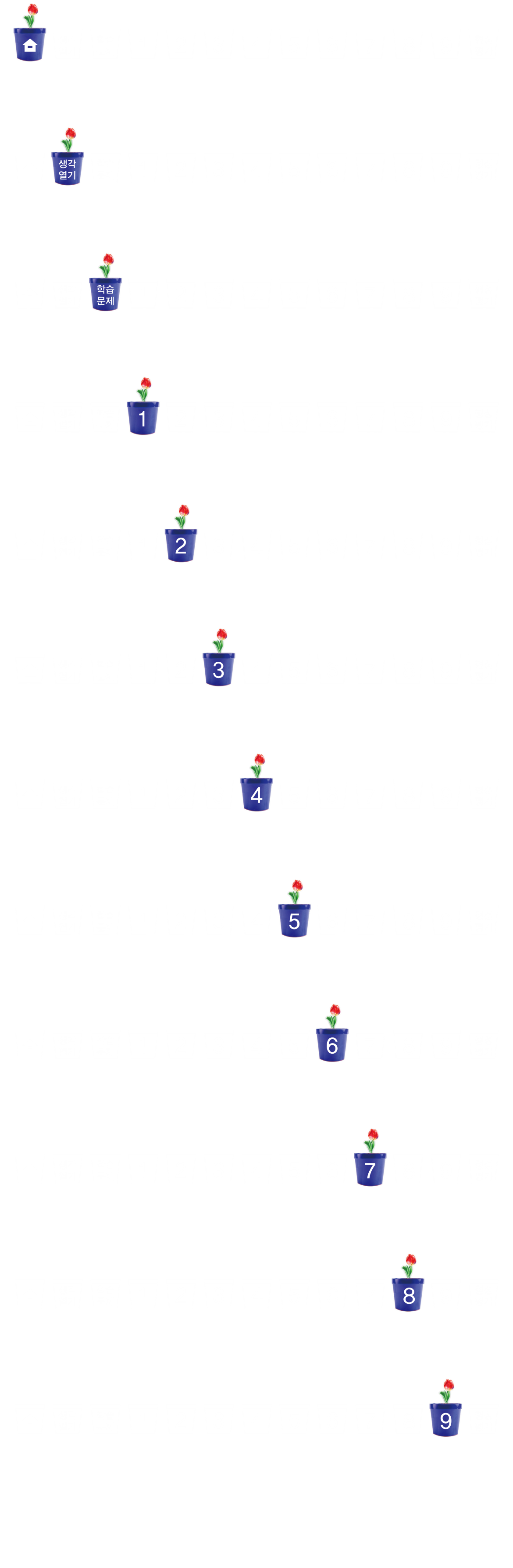 +      을 계산하는 방법 알아보기
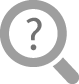 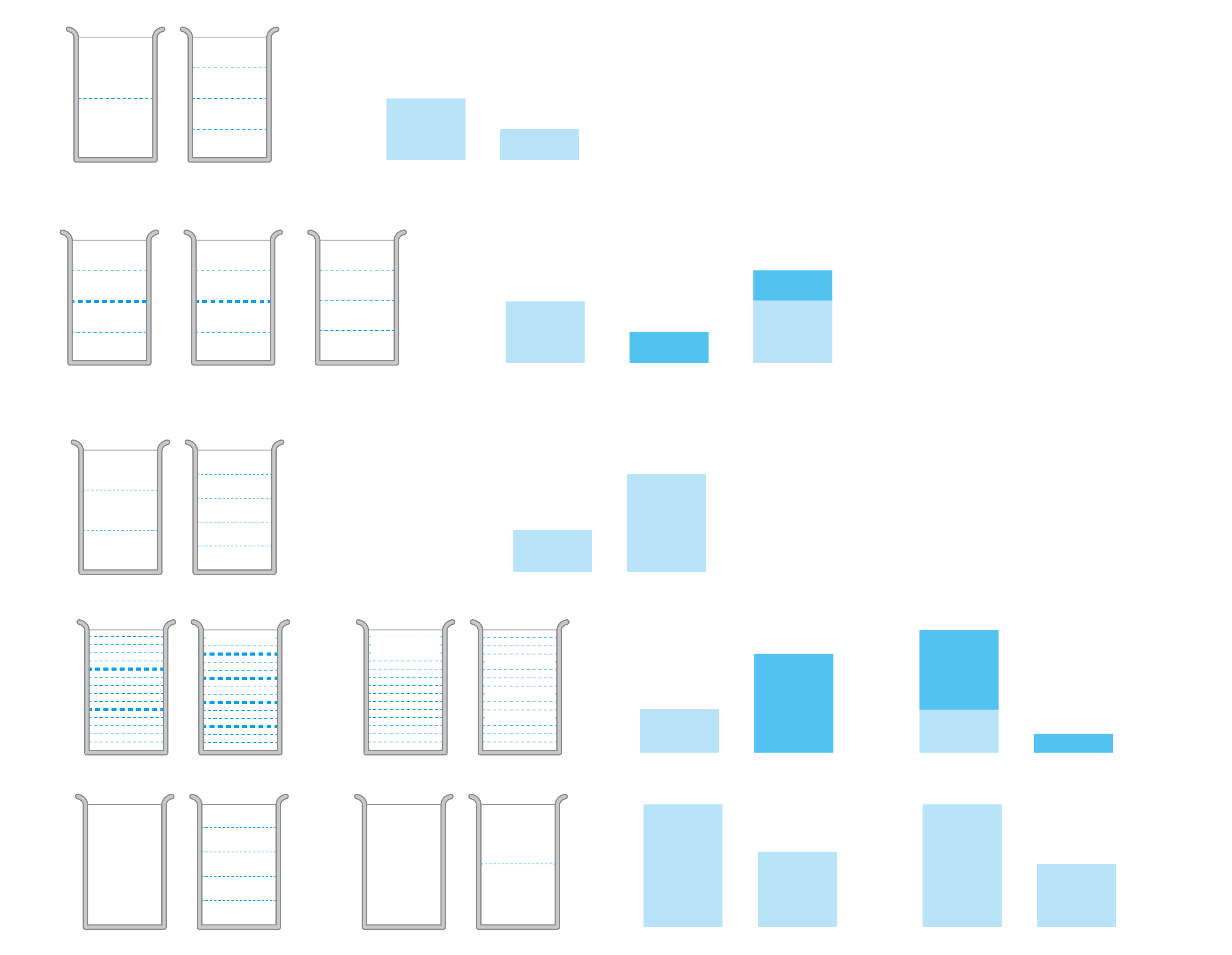 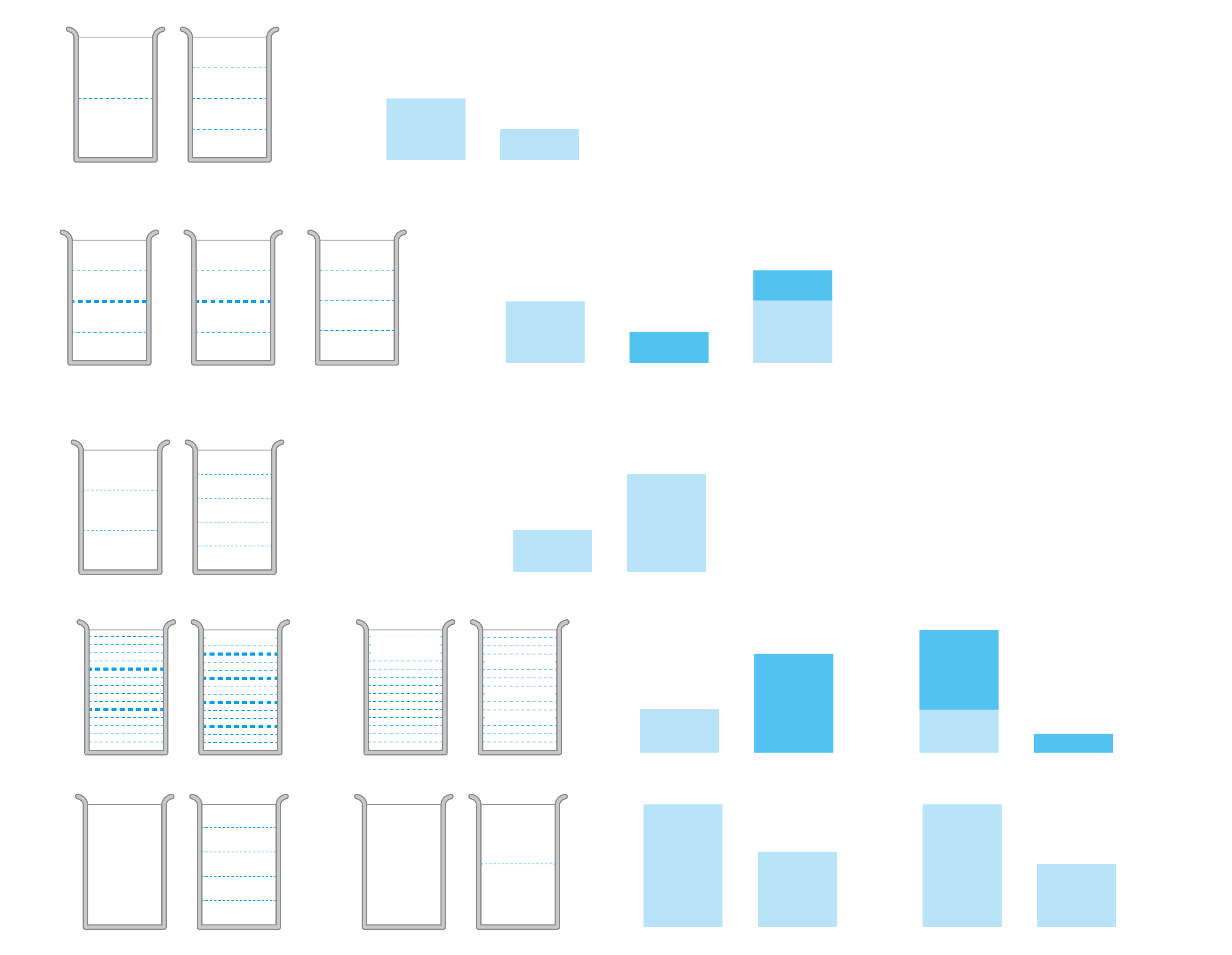 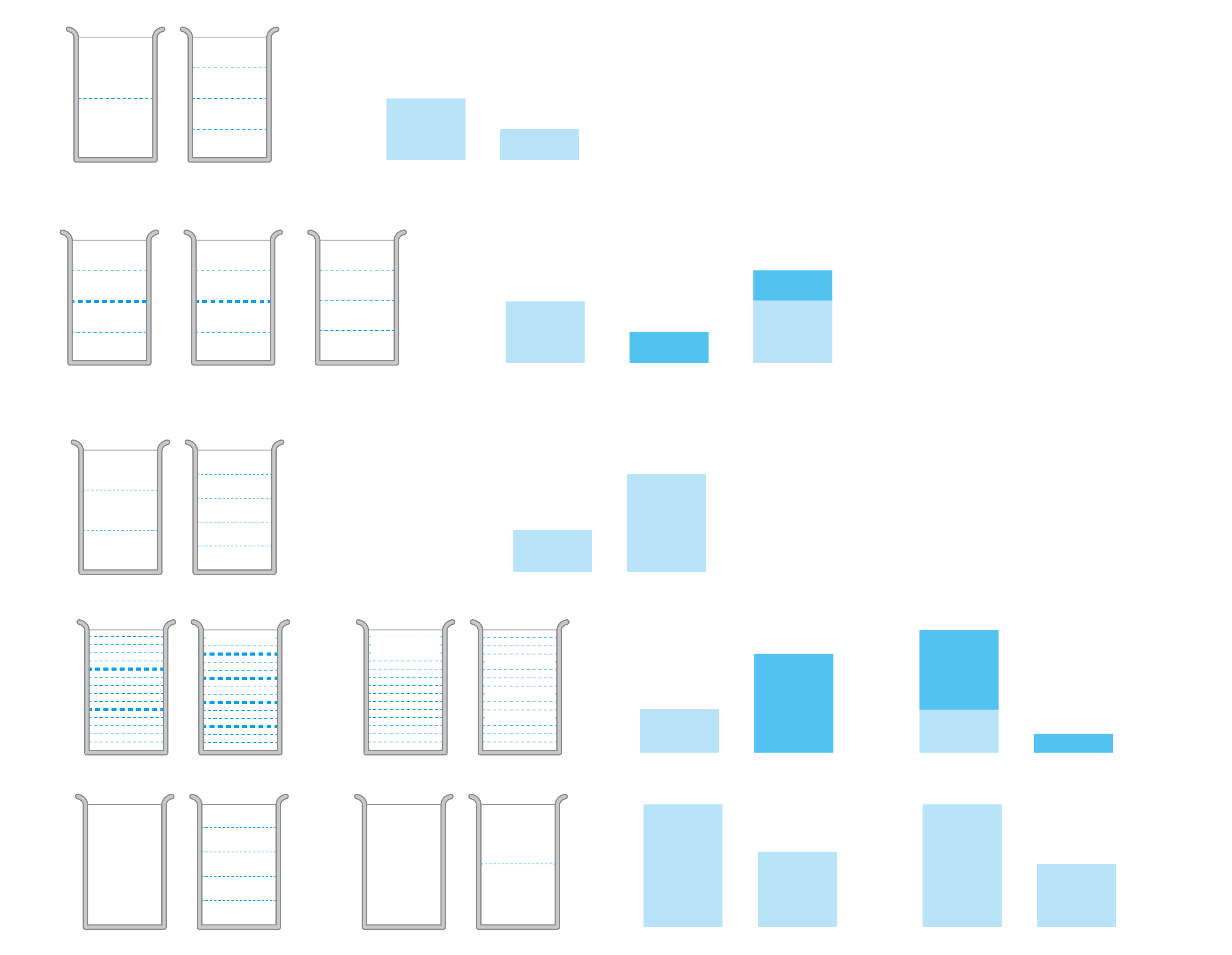 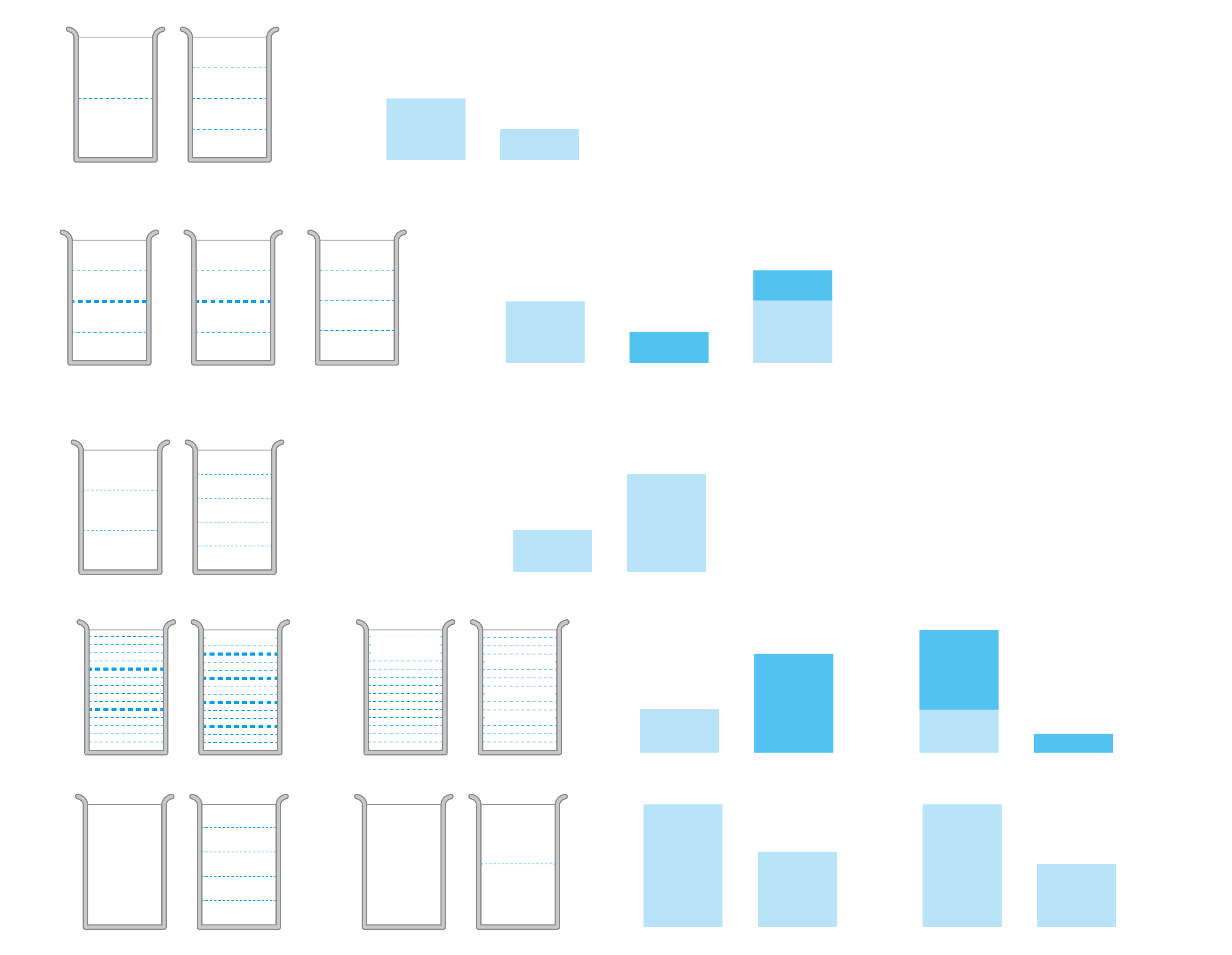 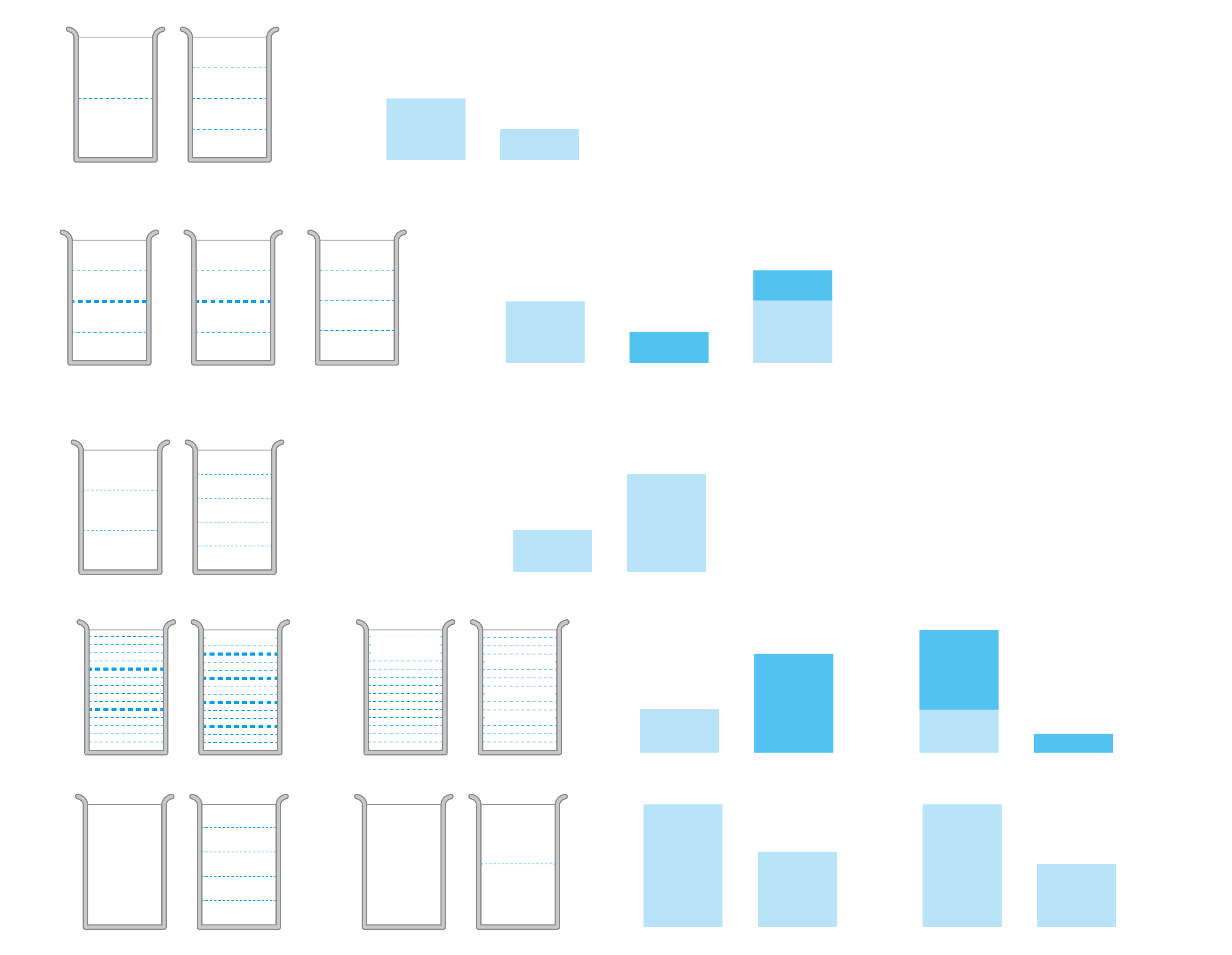 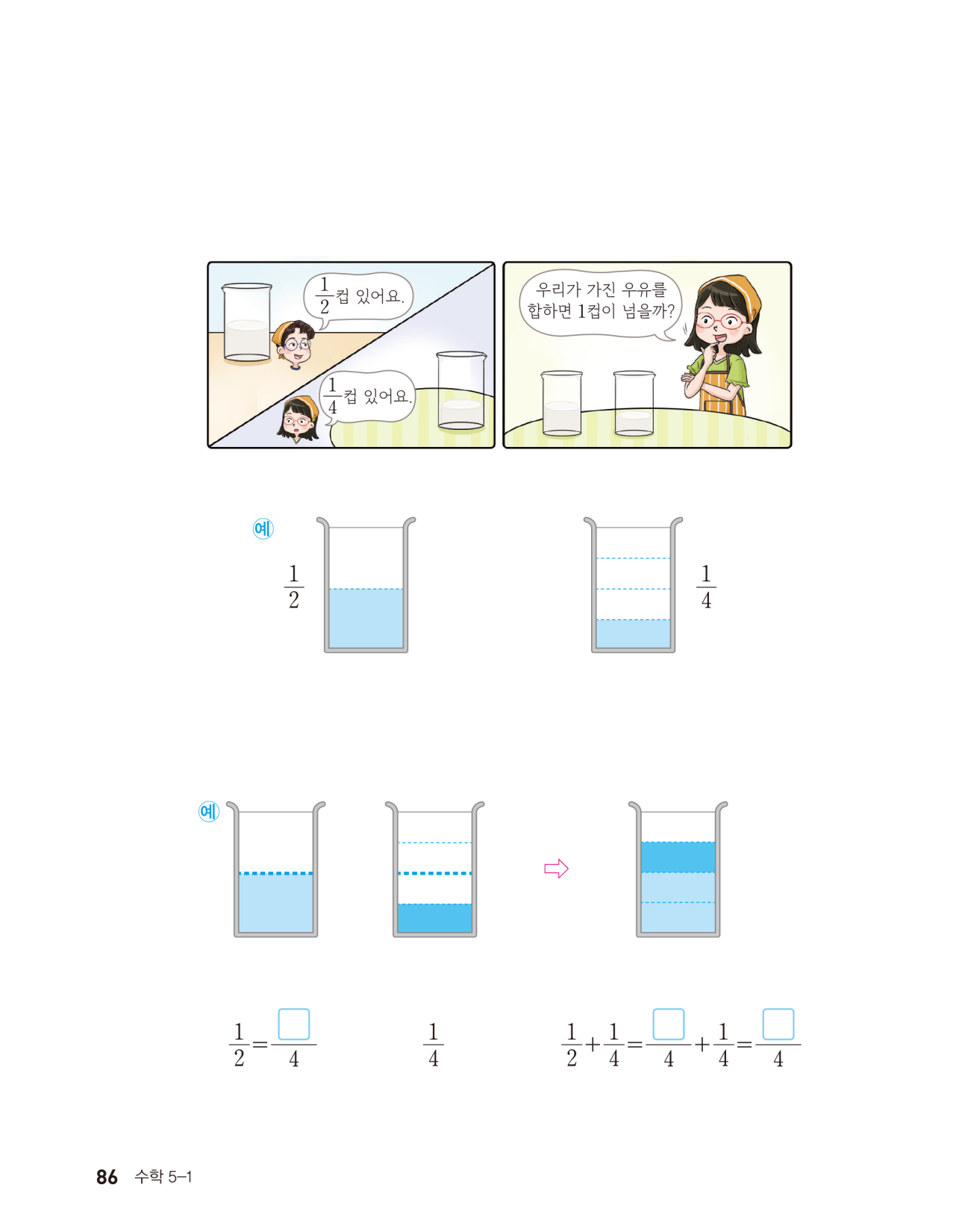 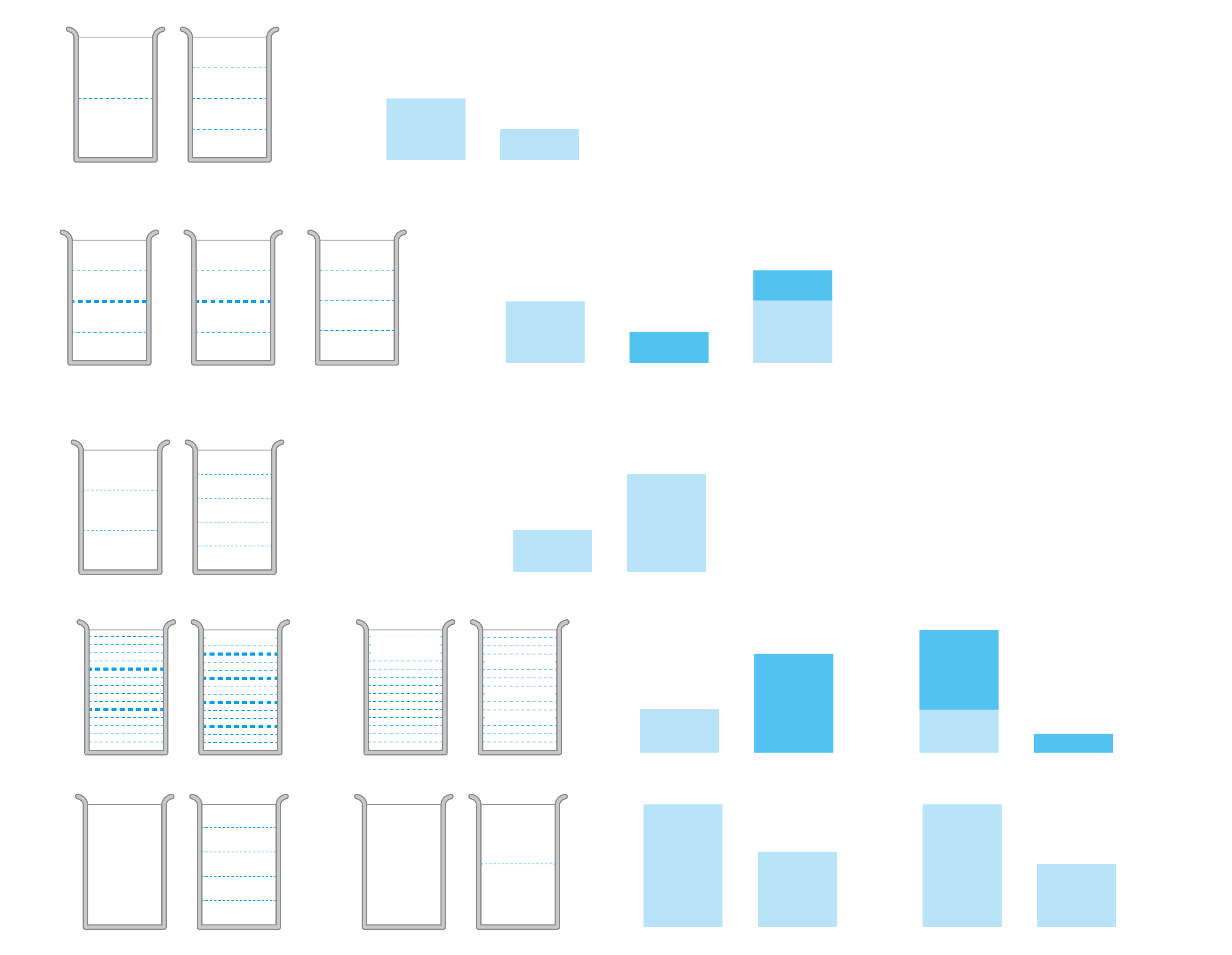 +      을 계산하는 방법을 알아봅시다.
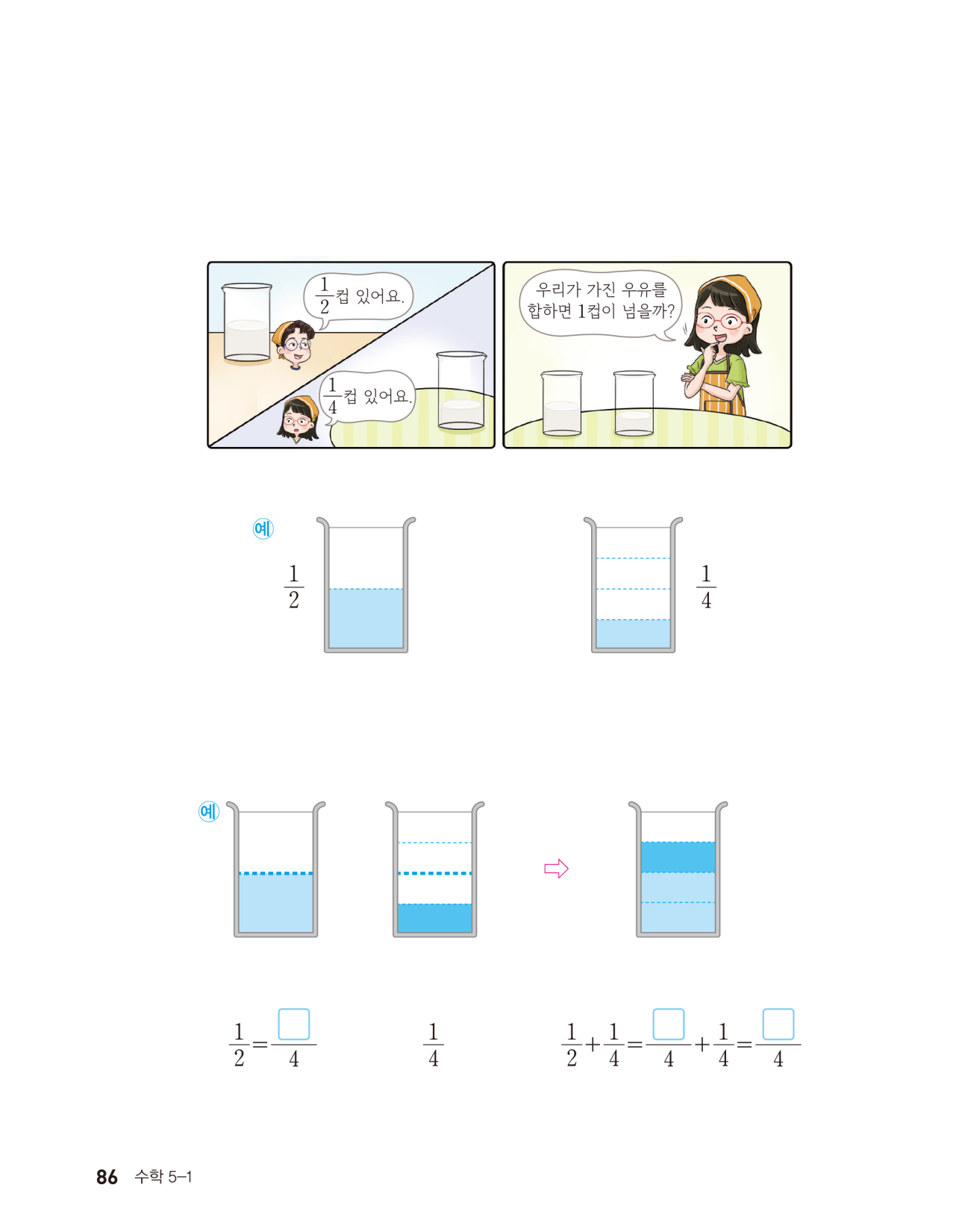 2
2
3
과      을 각각 그림에 색칠하고       +      을 계산해 보세요.
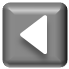 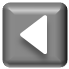 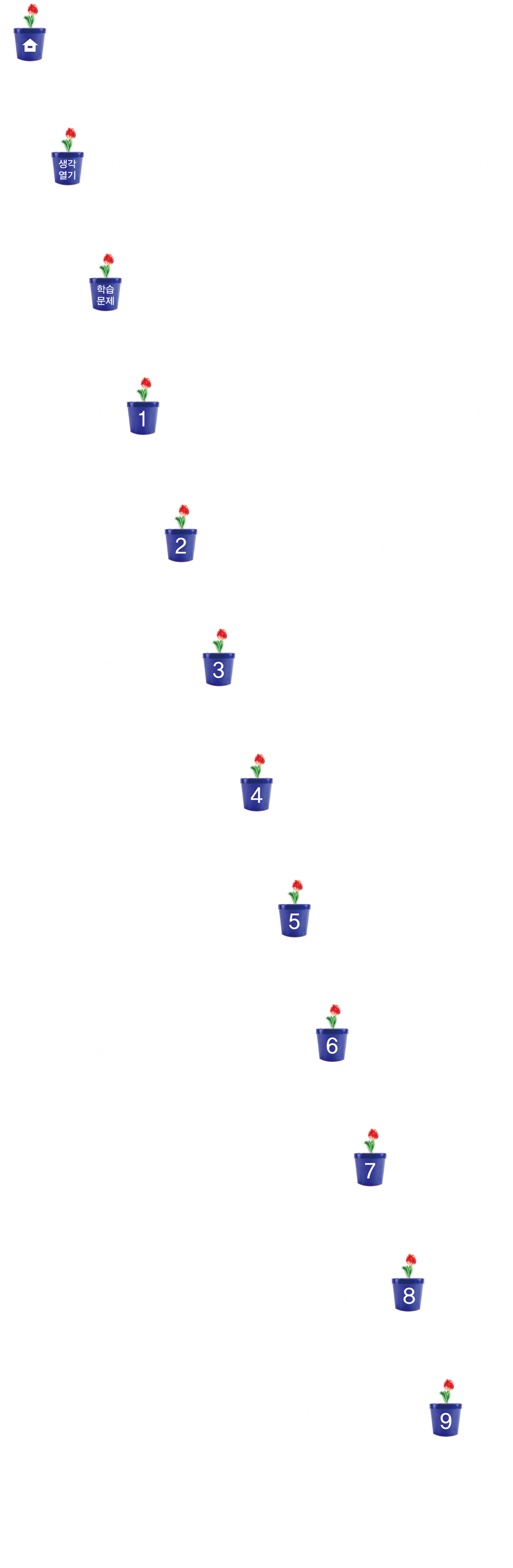 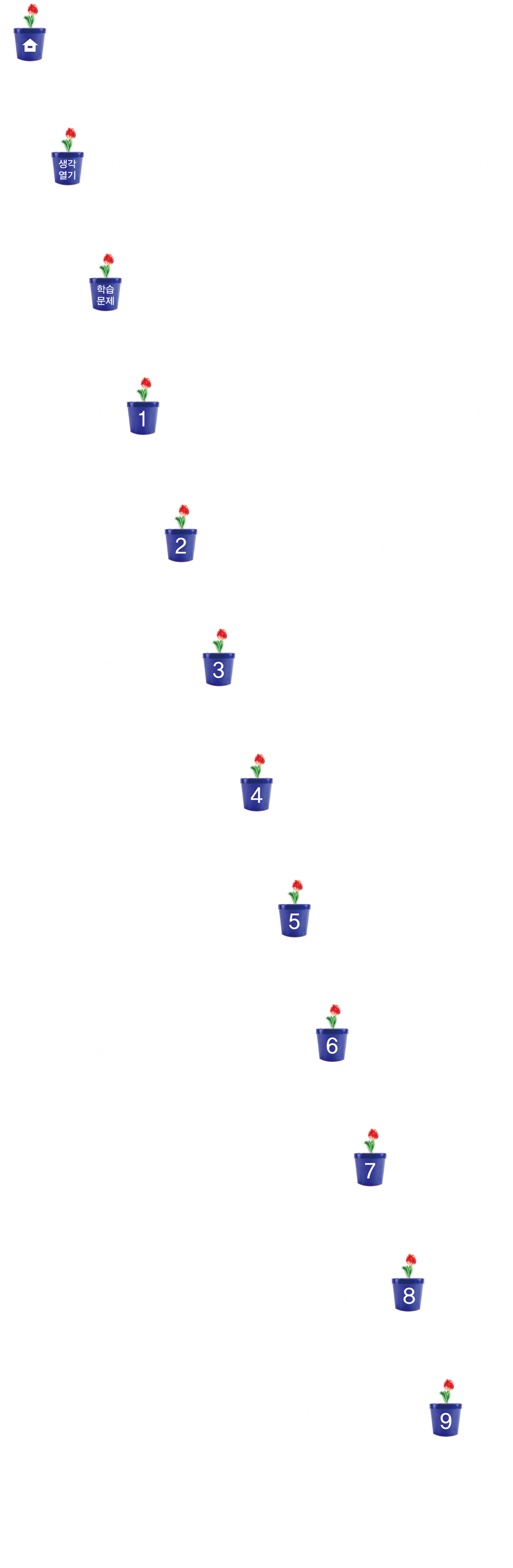 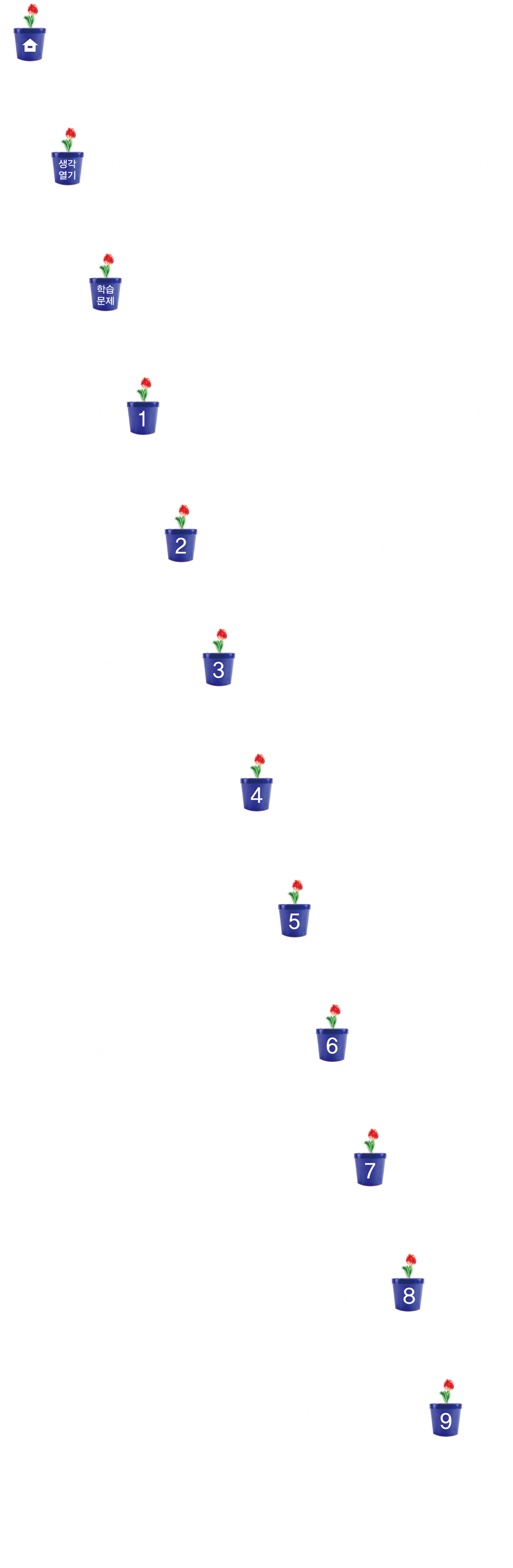 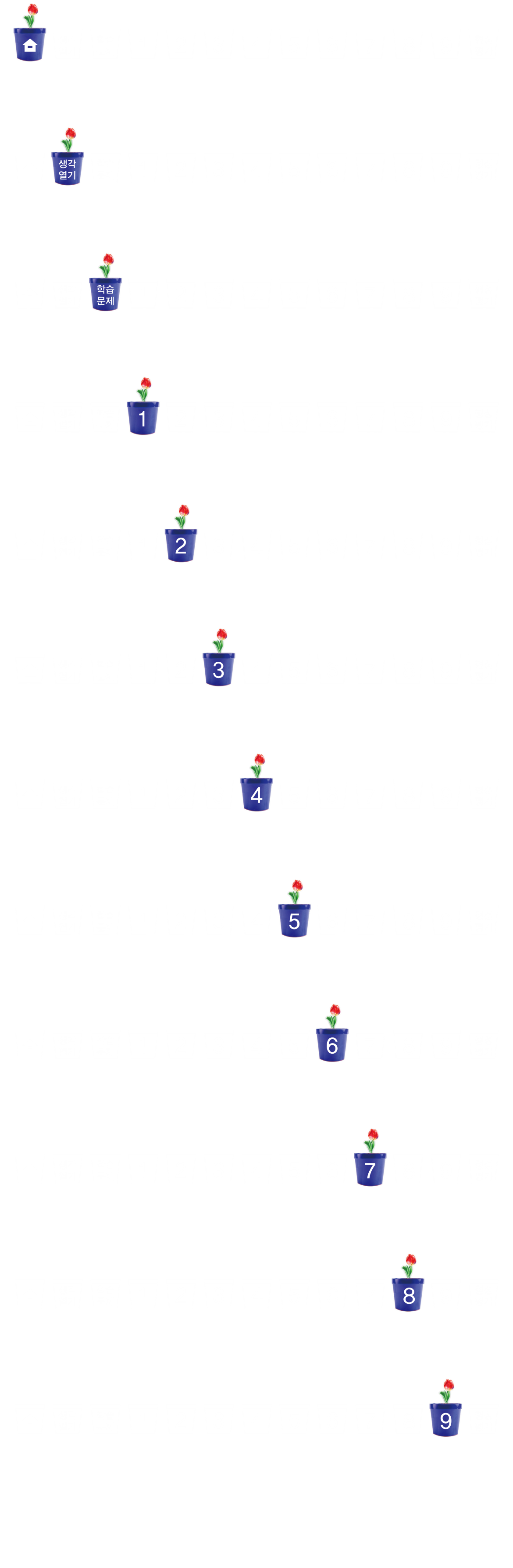 +      을 계산하는 방법 알아보기
입니다.
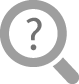 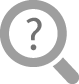 두 분수를 통분하여 계산했습니다.
+      은 얼마인가요?
+      을 계산한 방법을 설명해 보세요.
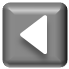 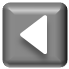 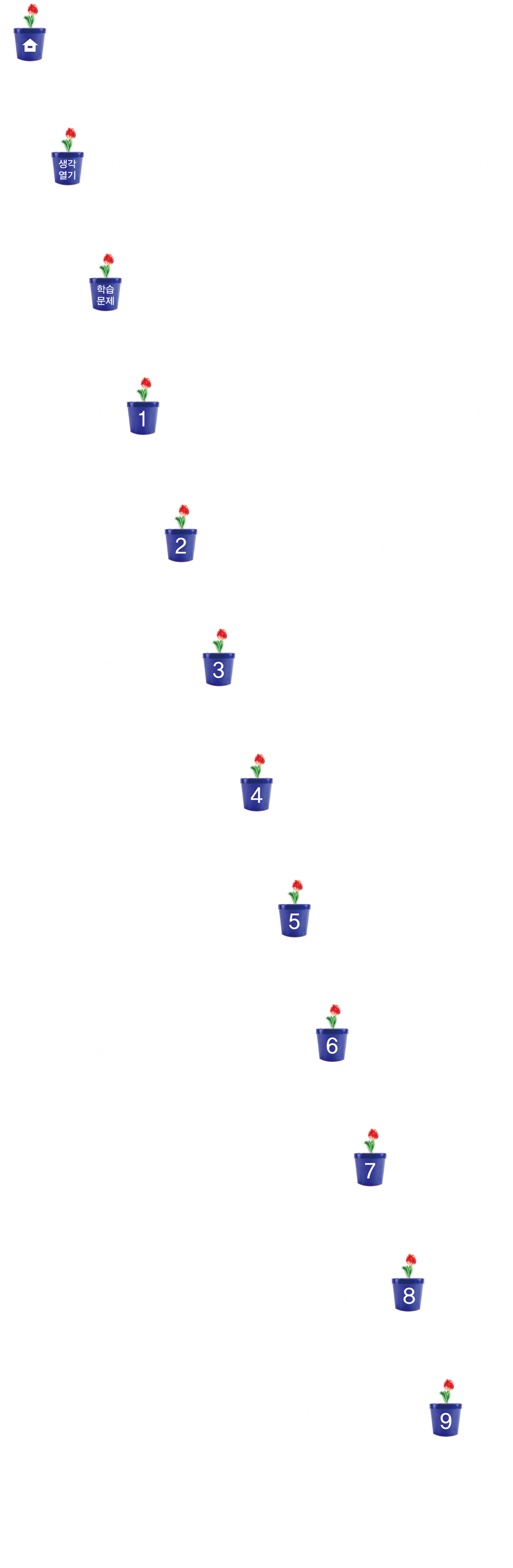 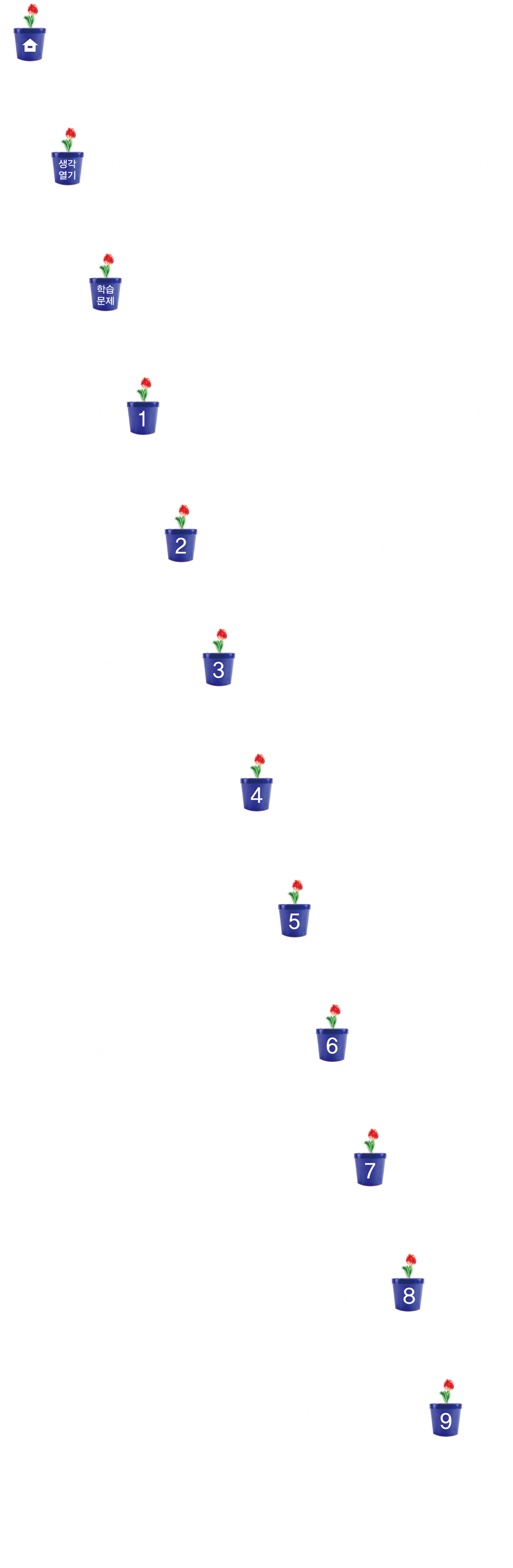 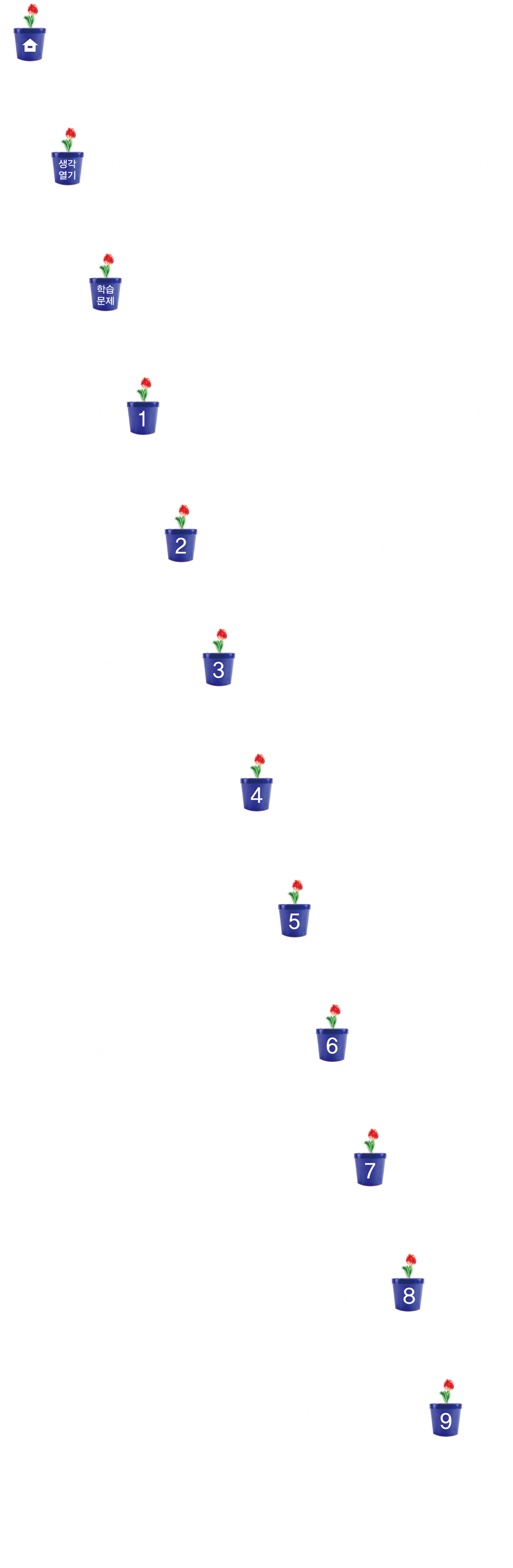 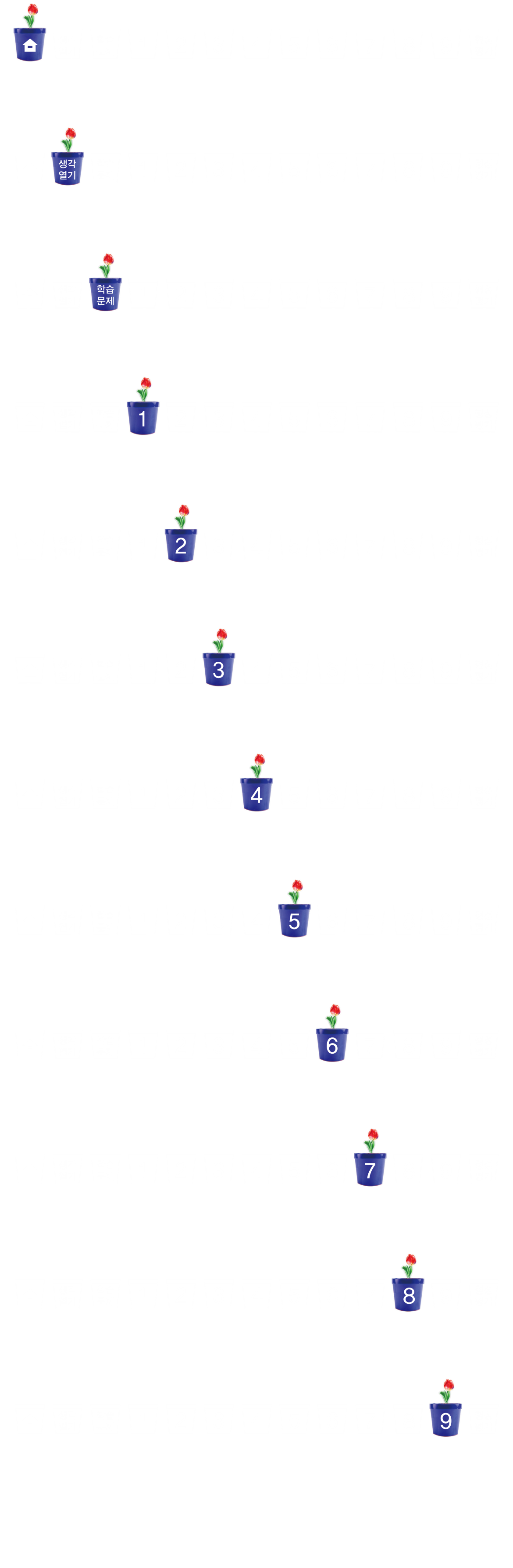 그림을 이용하여       +      를
계산하기
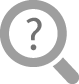 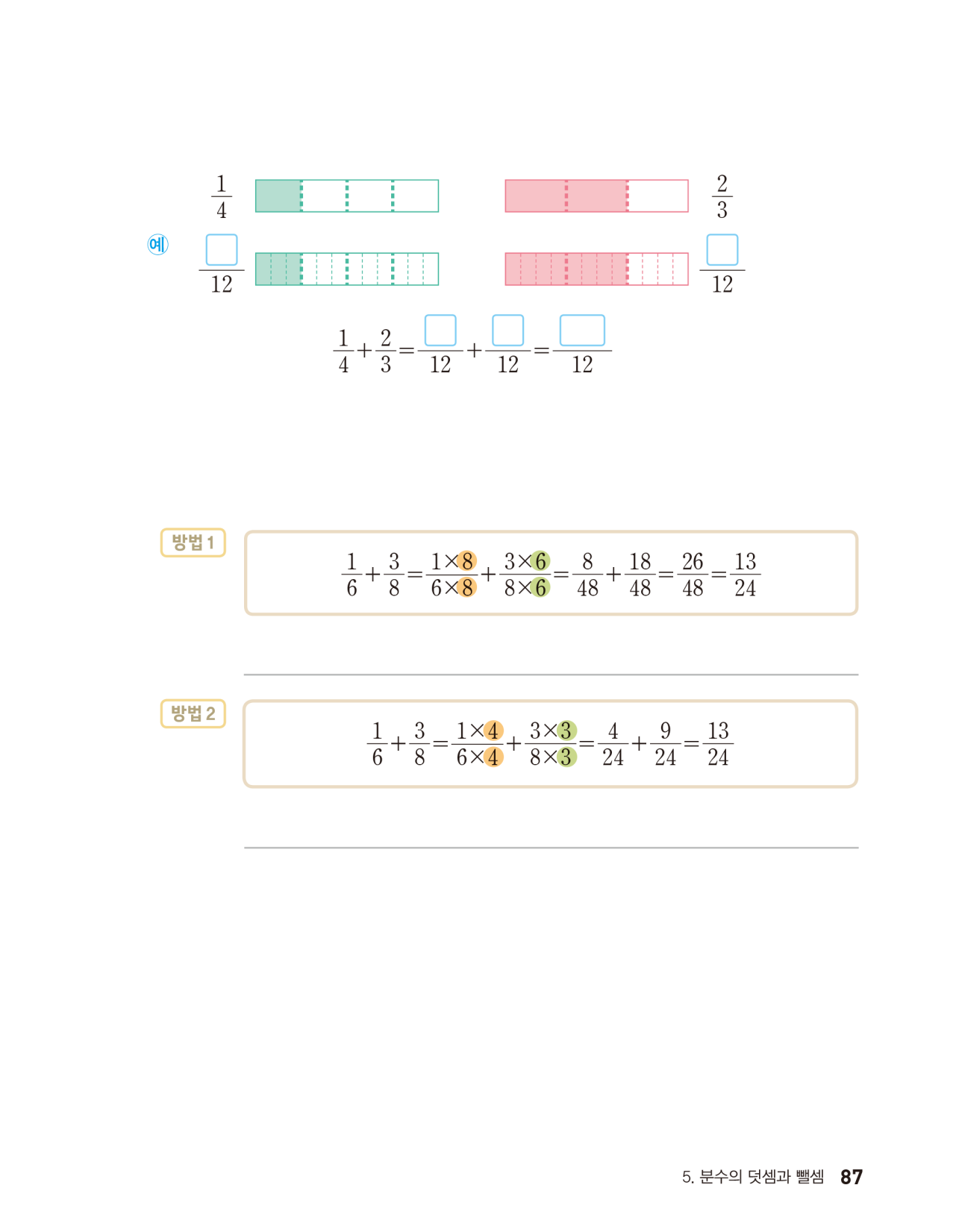 그림을 이용하여        +      를 계산해 봅시다.
3
8
과       를 각각 12를 공통분모로 하여 통분하면 얼마가 되는지 그림을 보고 
답해 보세요.
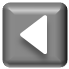 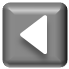 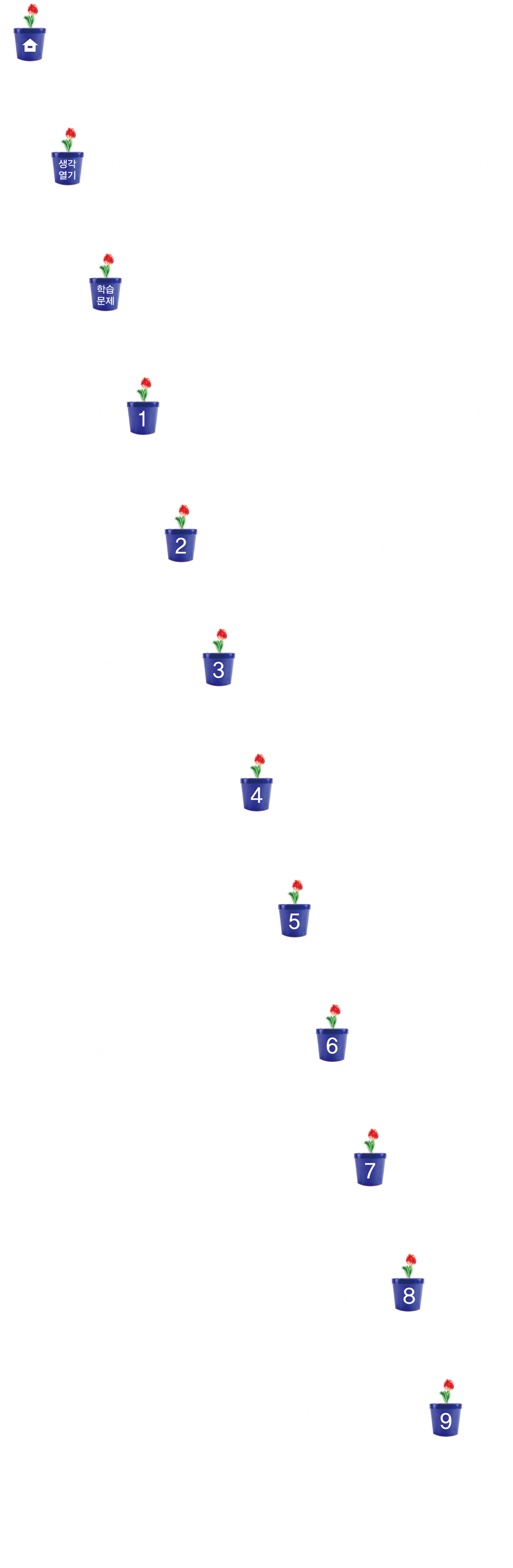 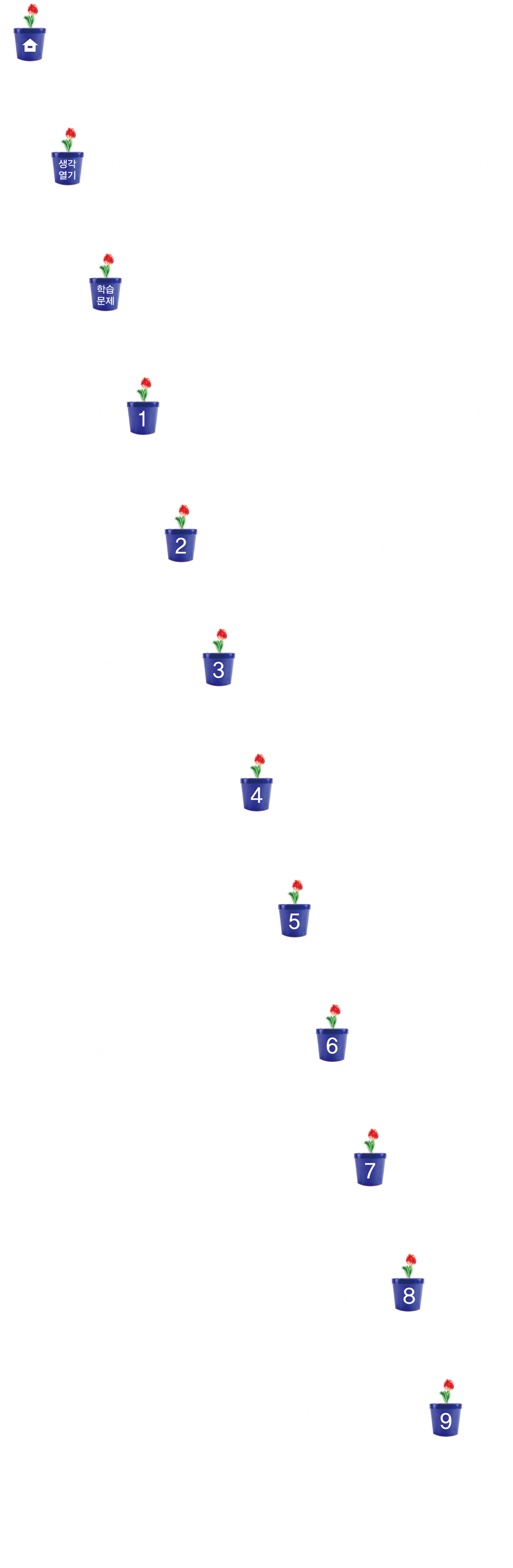 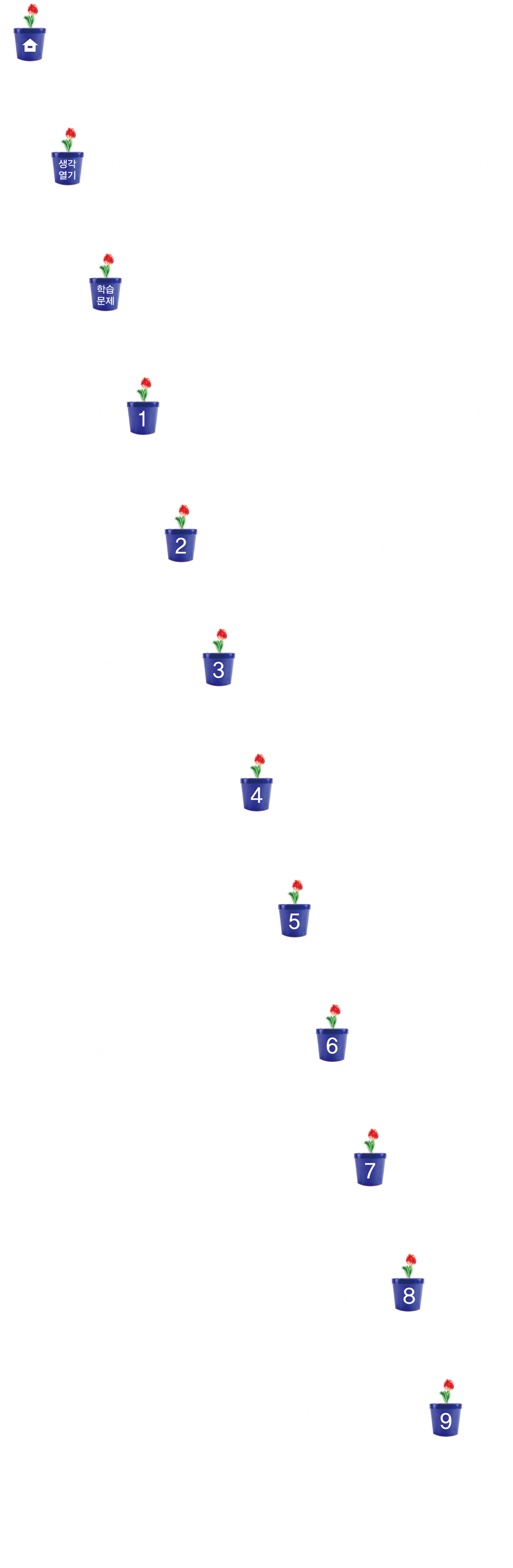 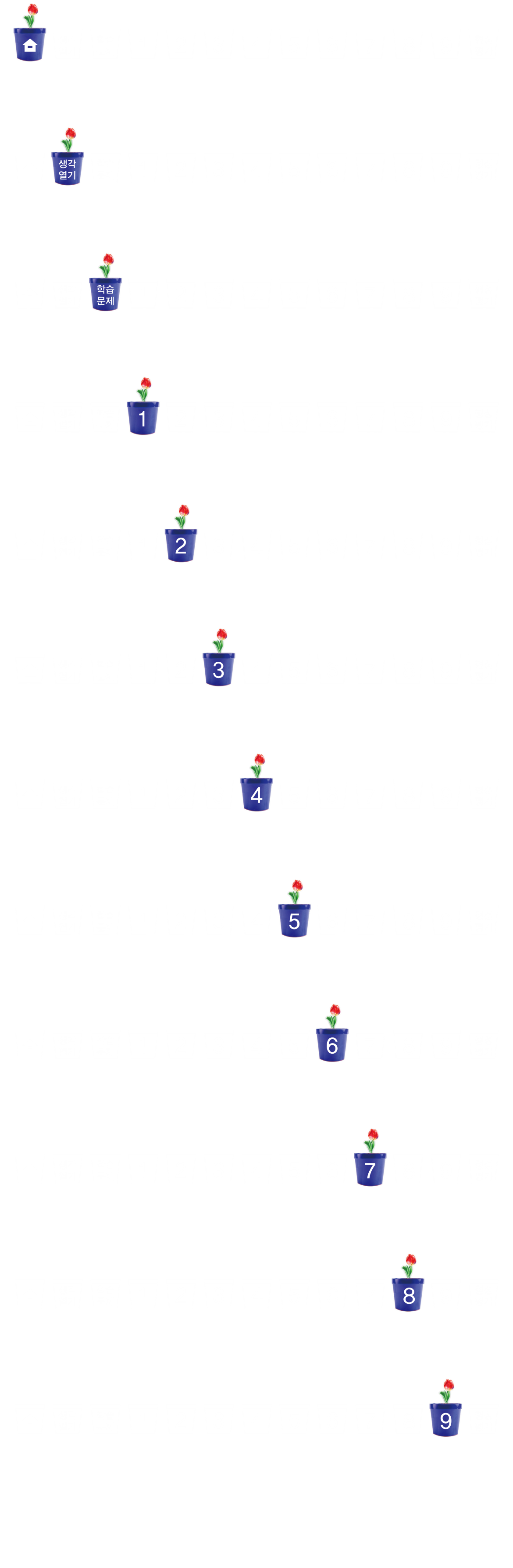 그림을 이용하여       +      를
계산하기
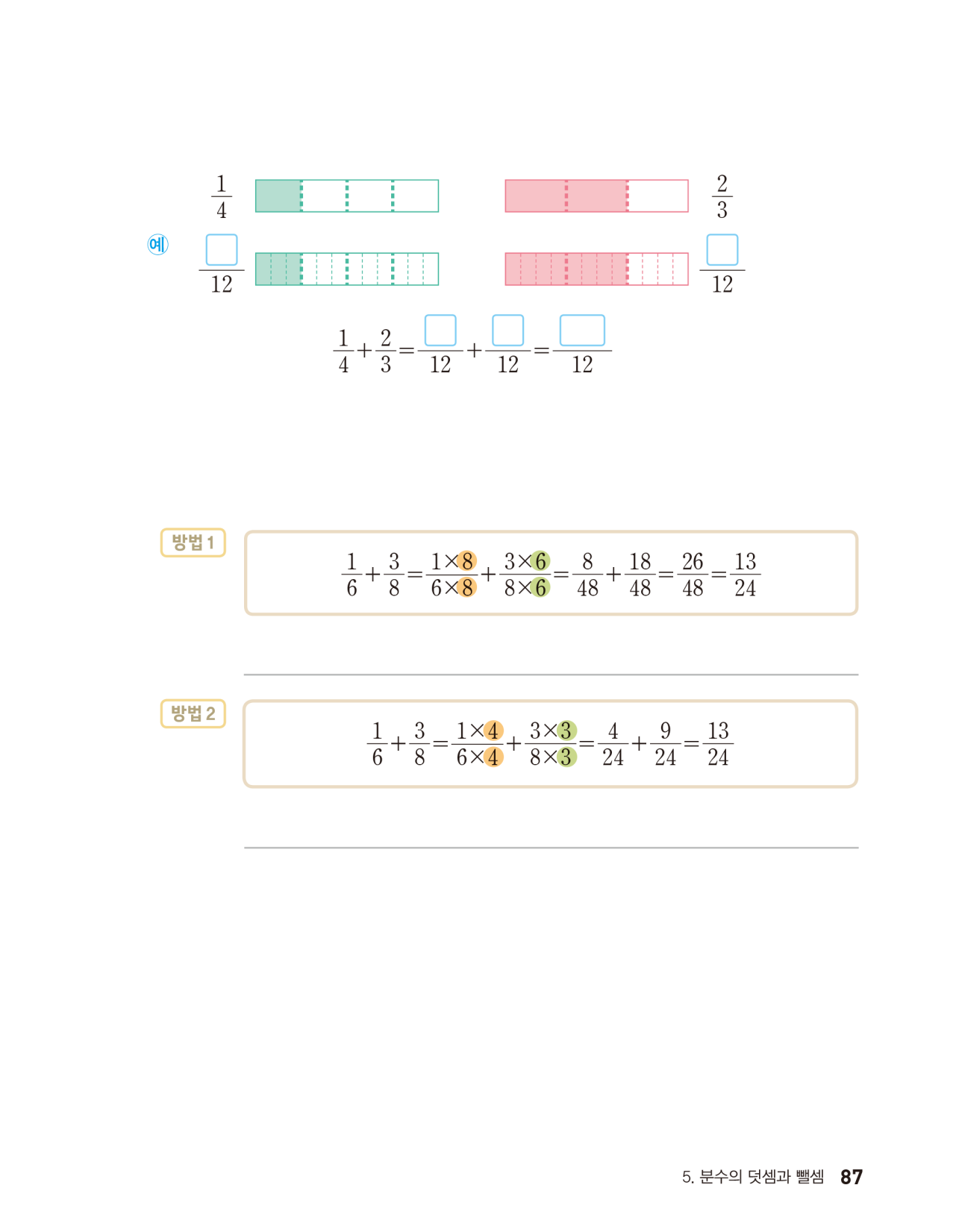 3
8
11
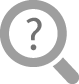 +      를 12를 공통분모로 하여 계산하면 어떻게 되는지       안에 알맞은 수를 써넣으세요.
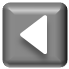 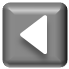 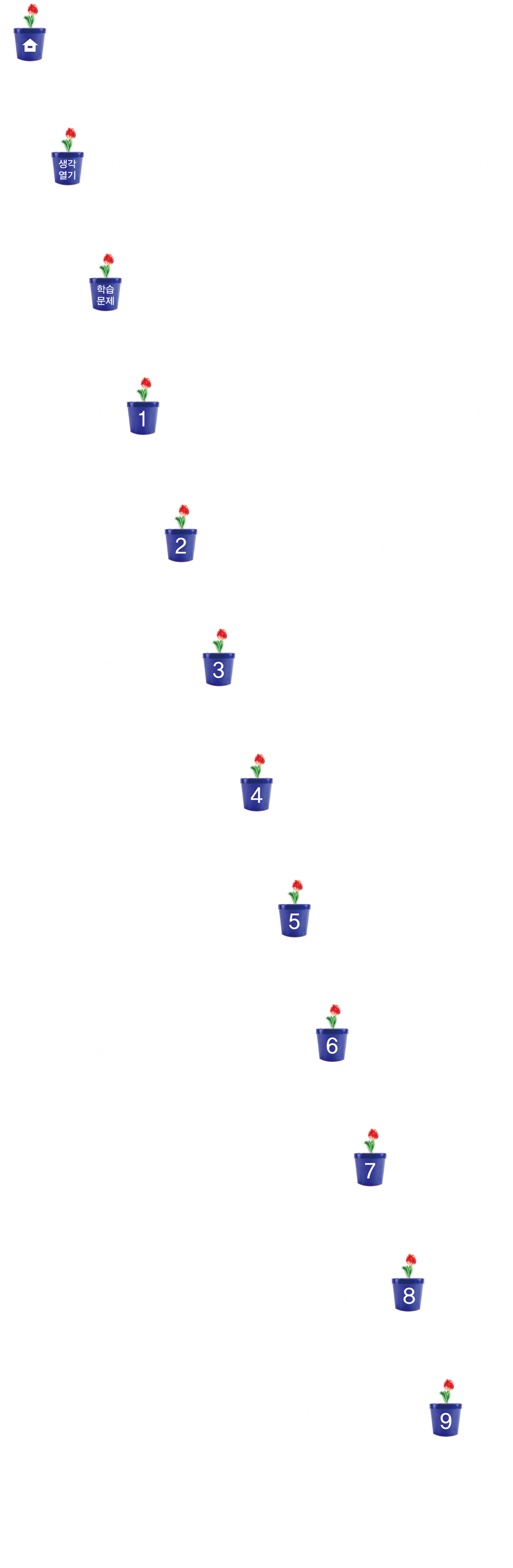 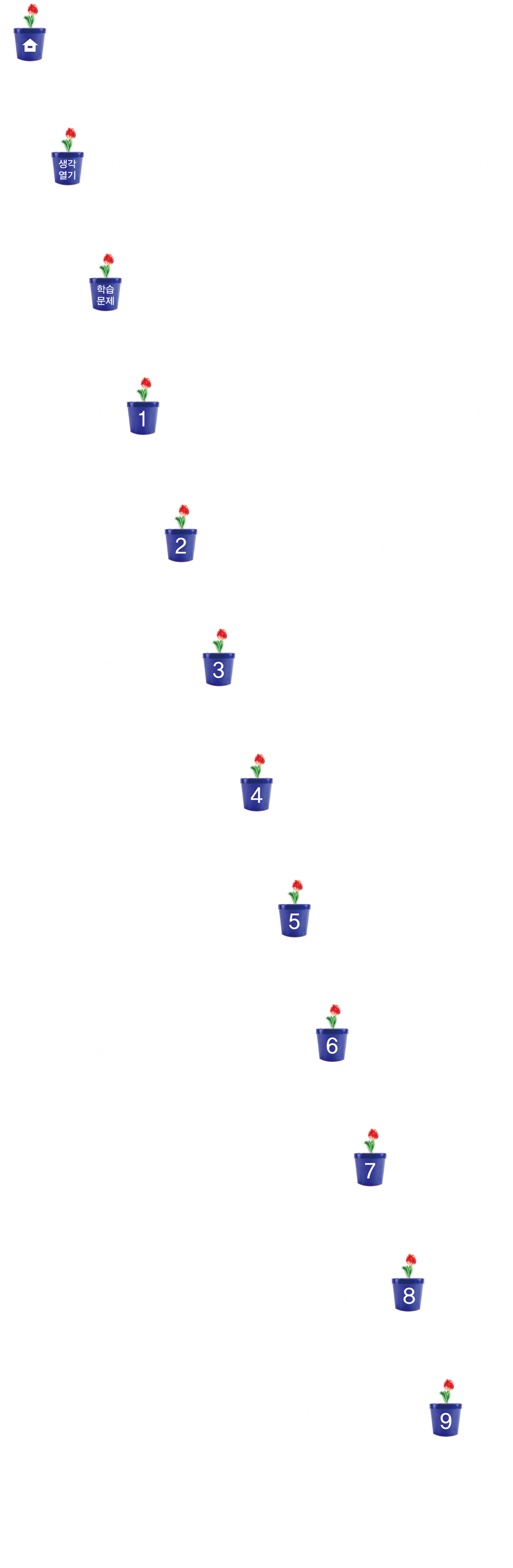 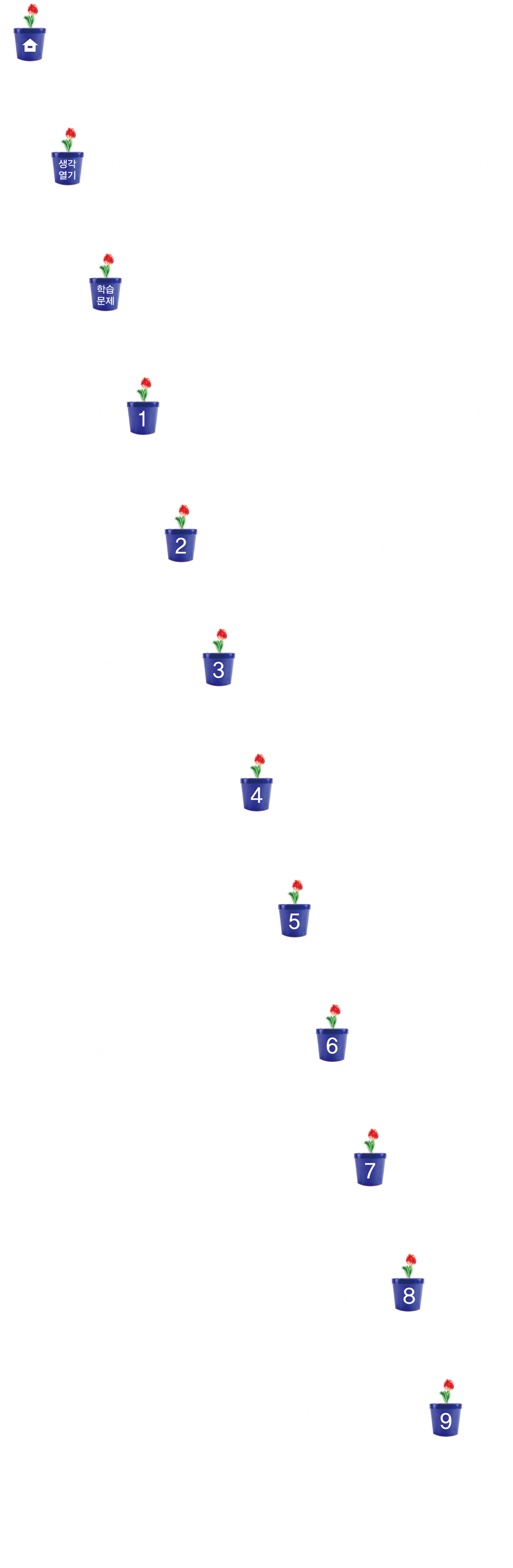 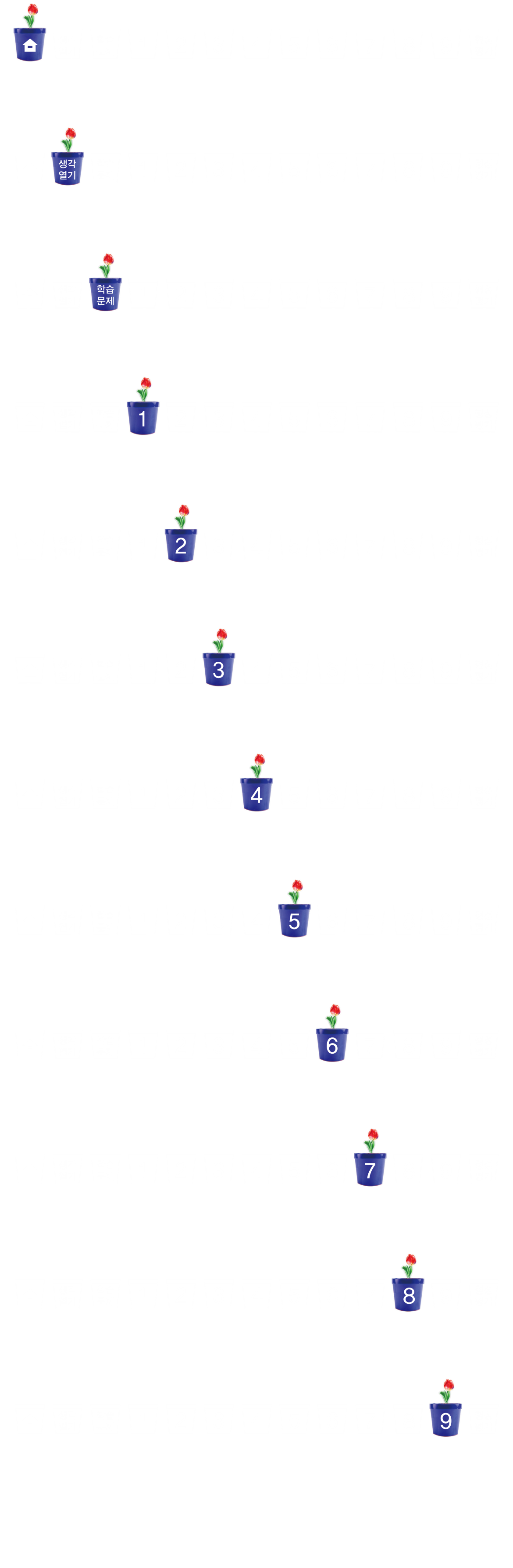 +      을 계산하는
서로 다른 방법 알아보기
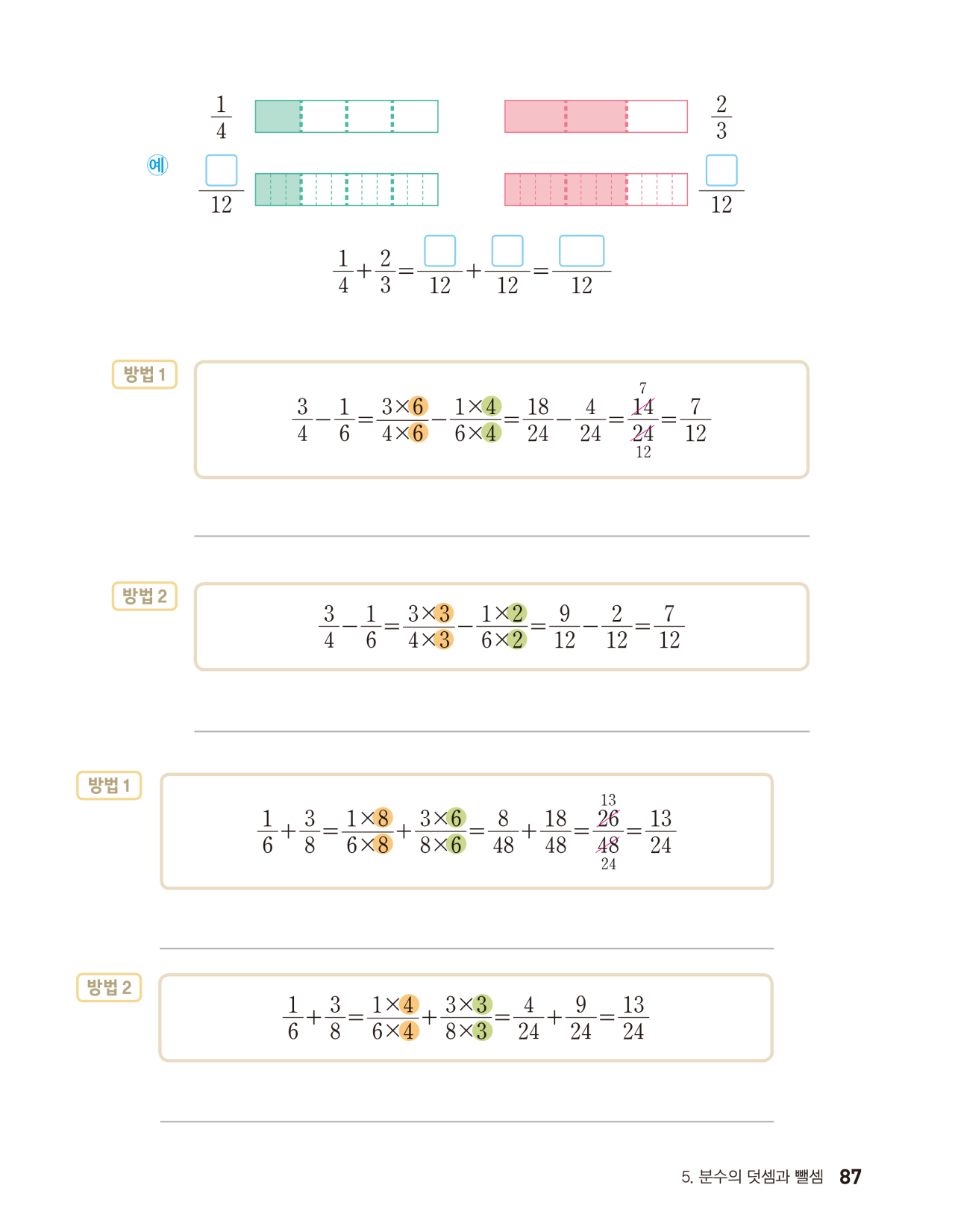 +       을 서로 다른 방법으로 계산한 것입니다. 어떤 방법으로 계산했는지 설명해 봅시다.
두 분모의 곱을 공통분모로 하여 통분한 후 계산했습니다.
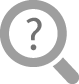 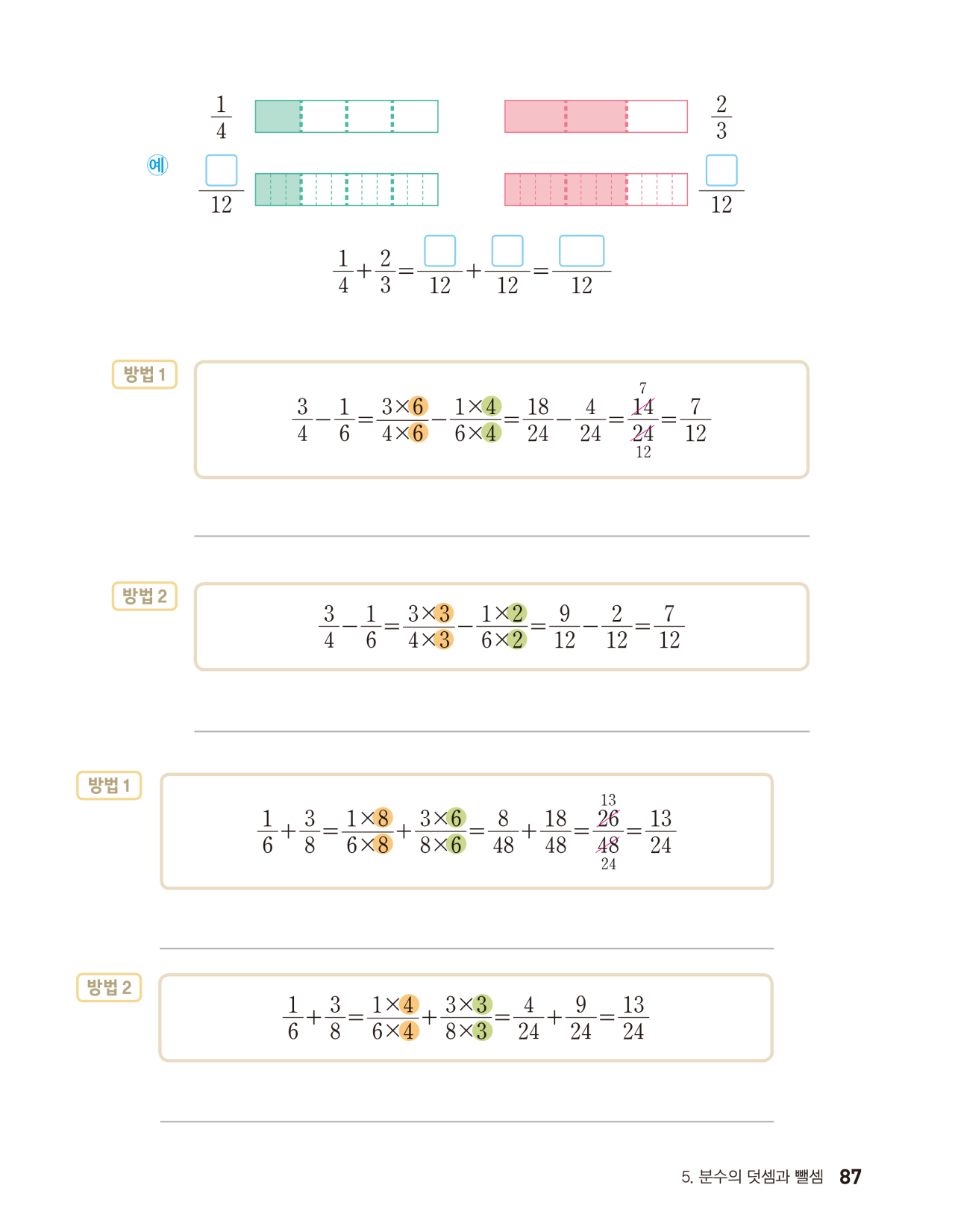 두 분모의 최소공배수를 공통분모로 하여 통분한 후 계산했습니다.
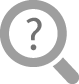 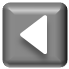 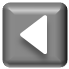 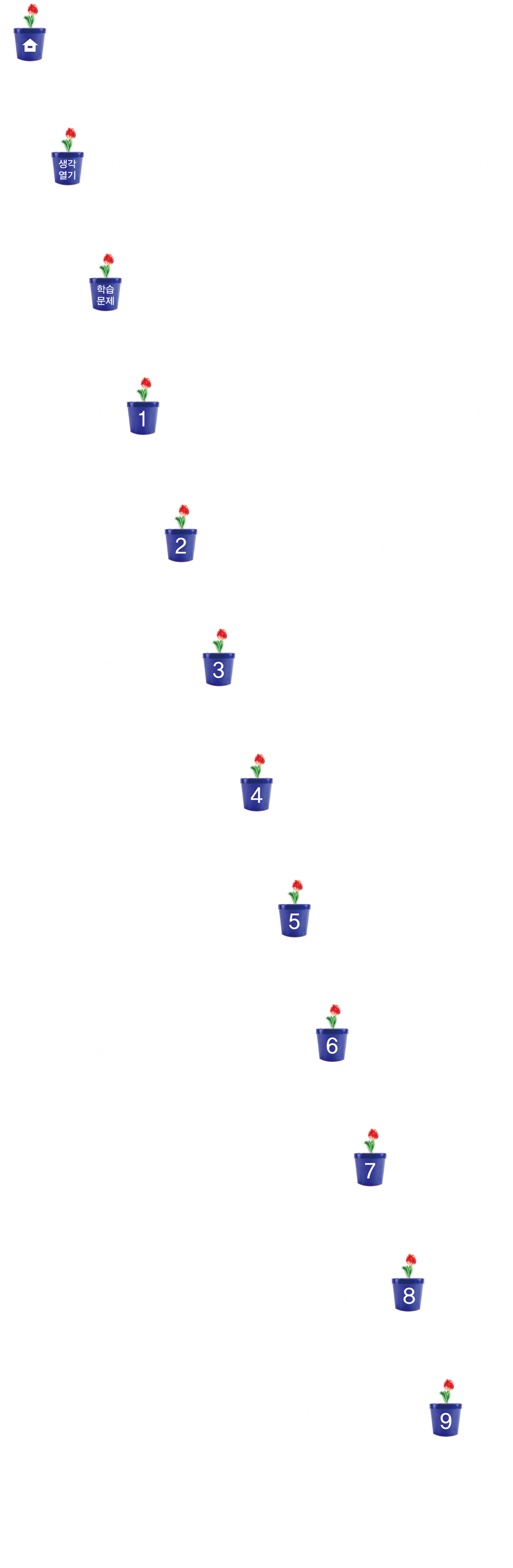 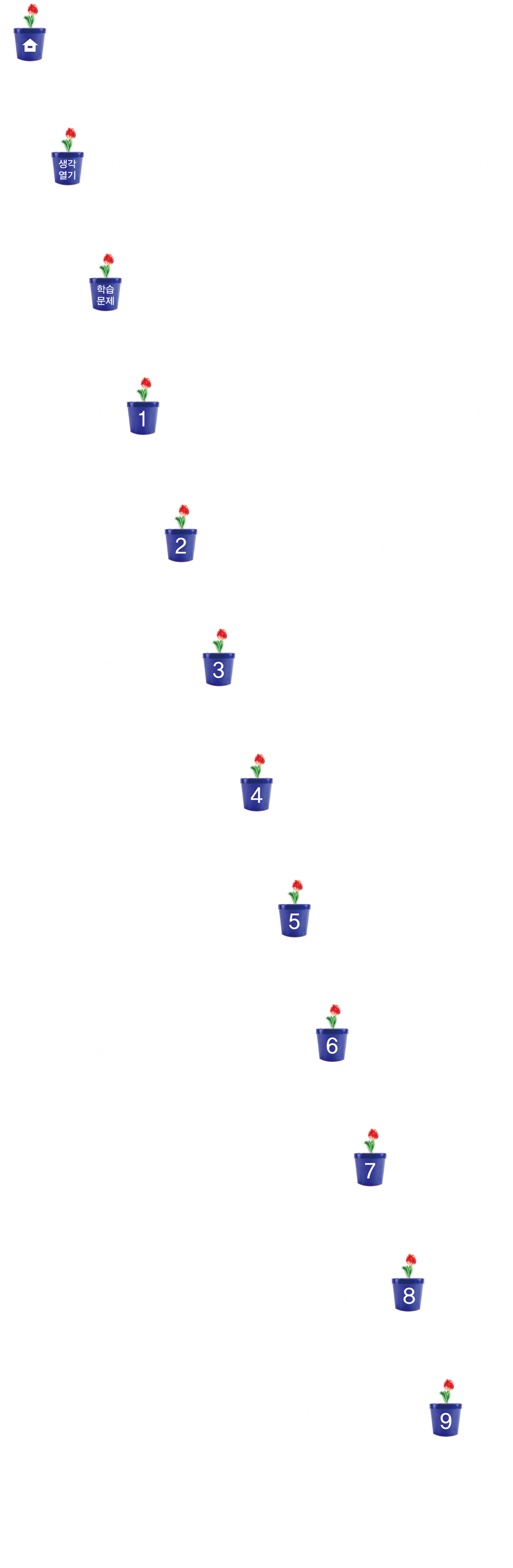 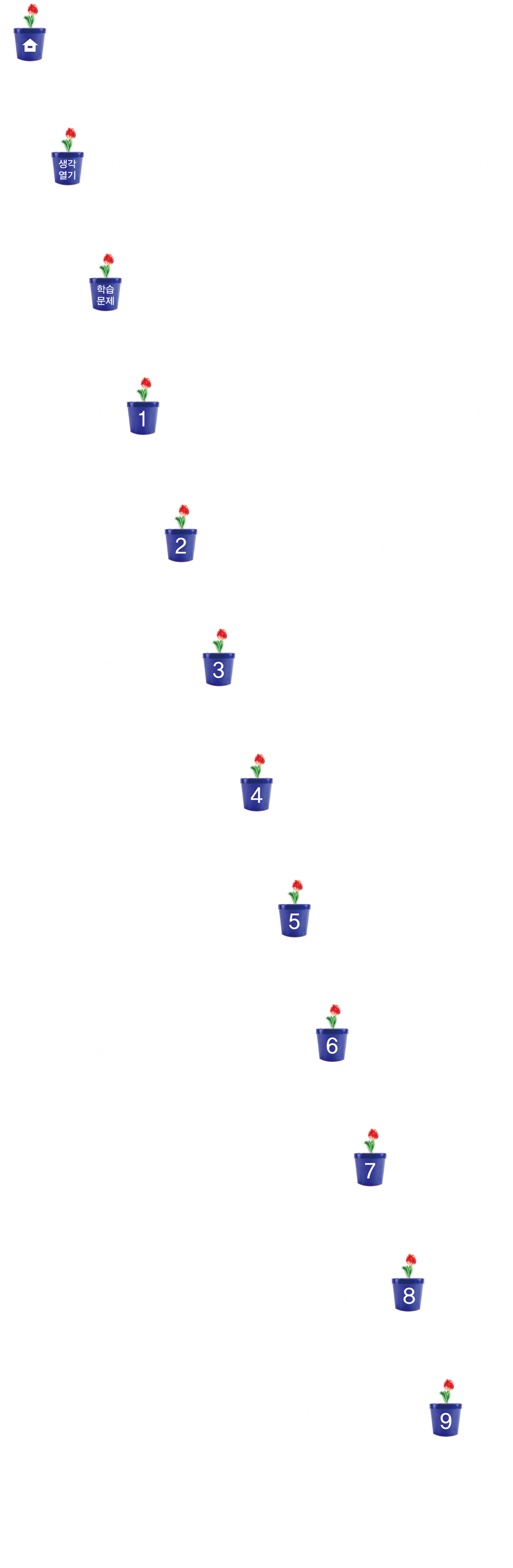 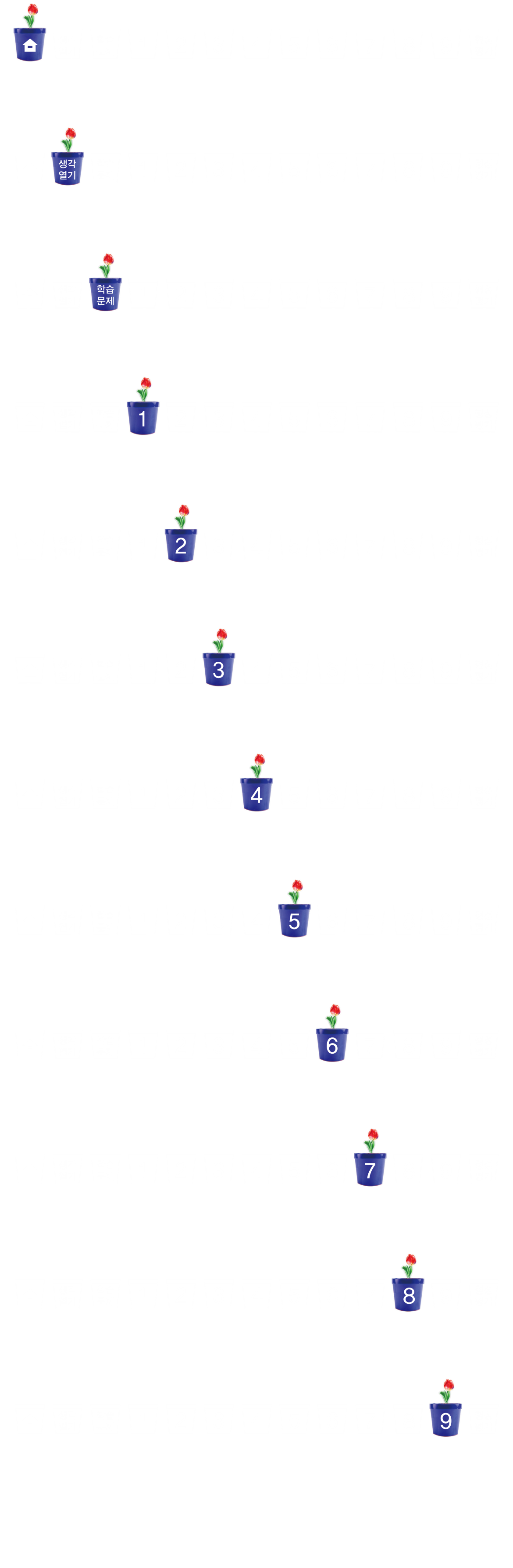 +      을 계산하는
서로 다른 방법 알아보기
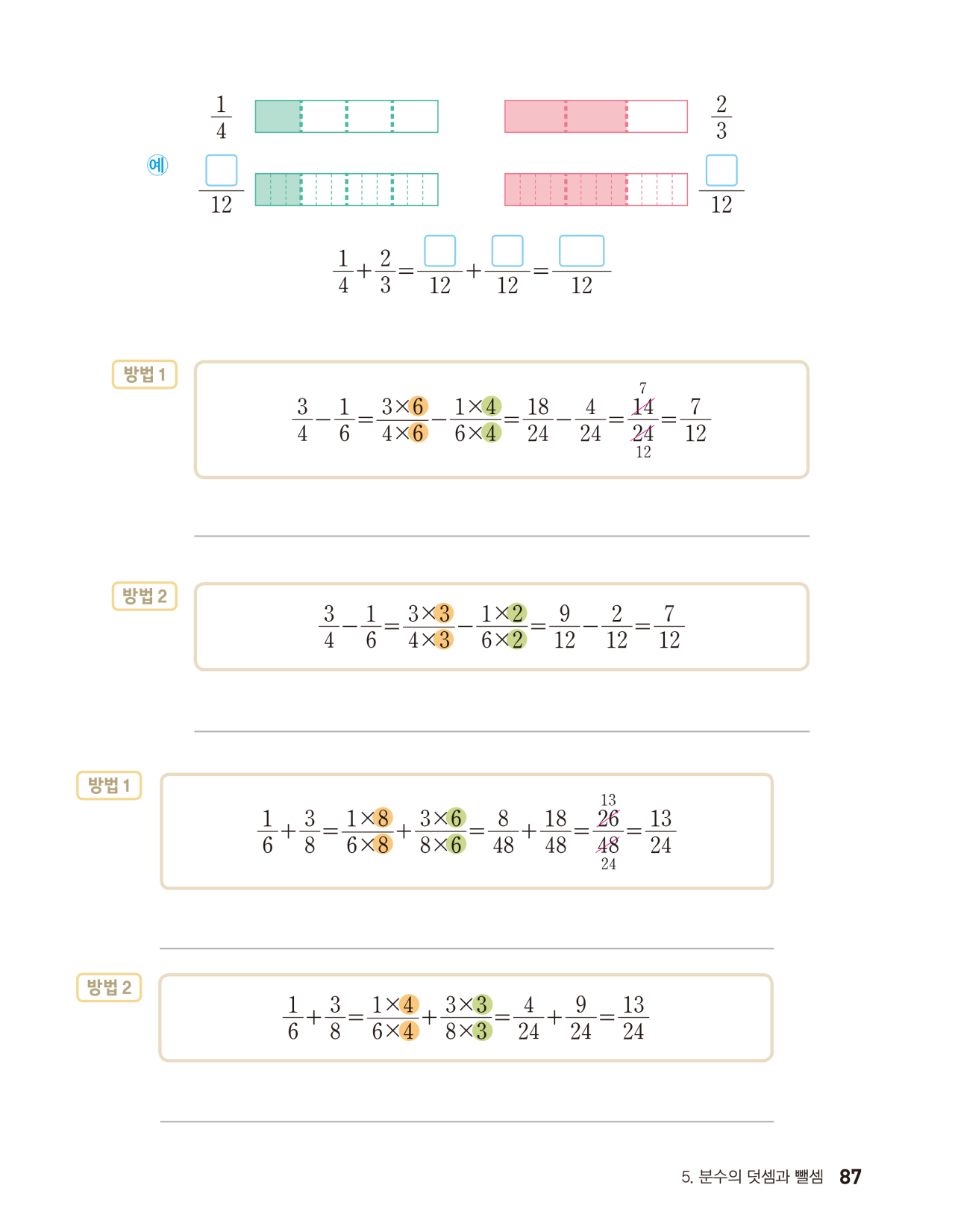 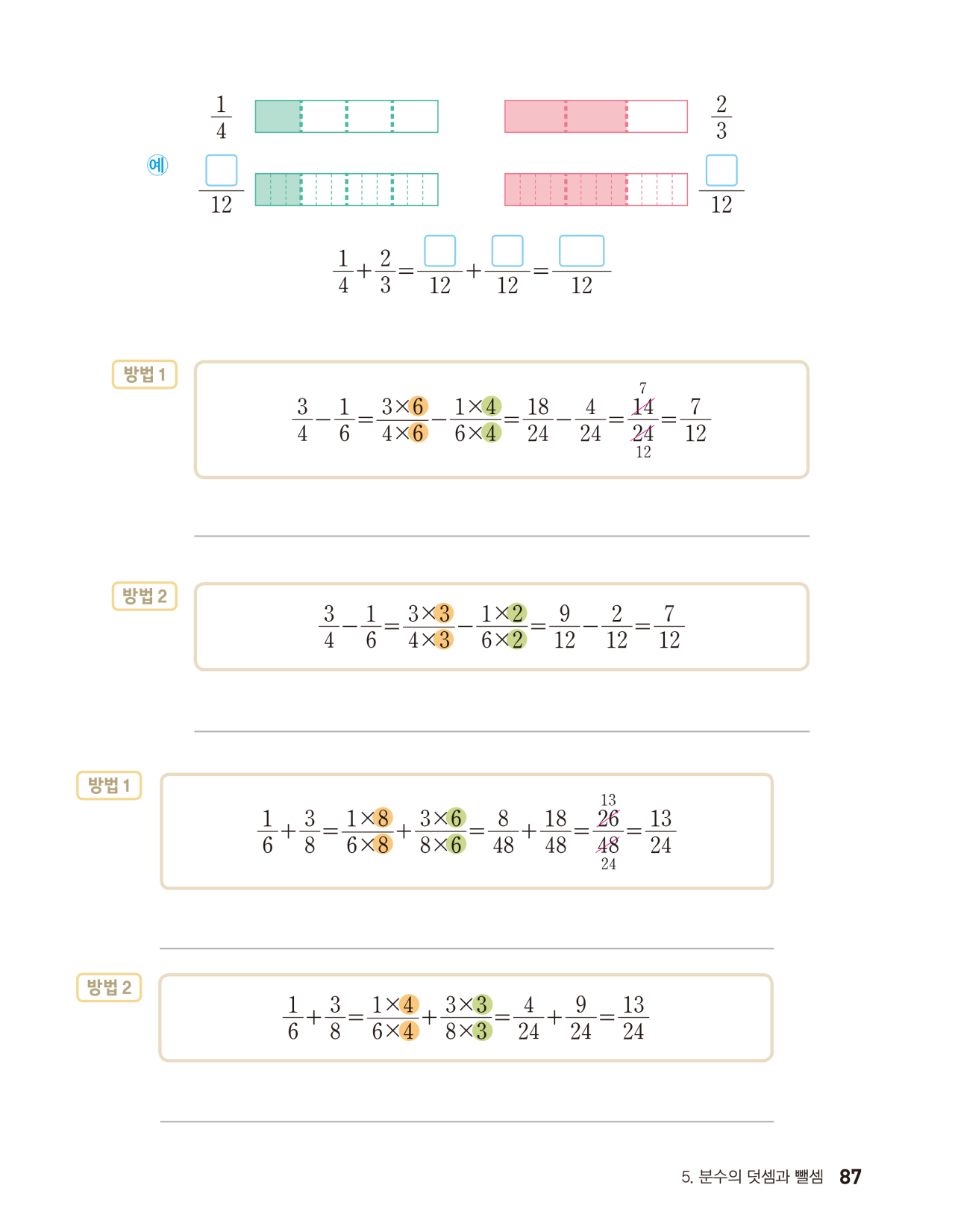 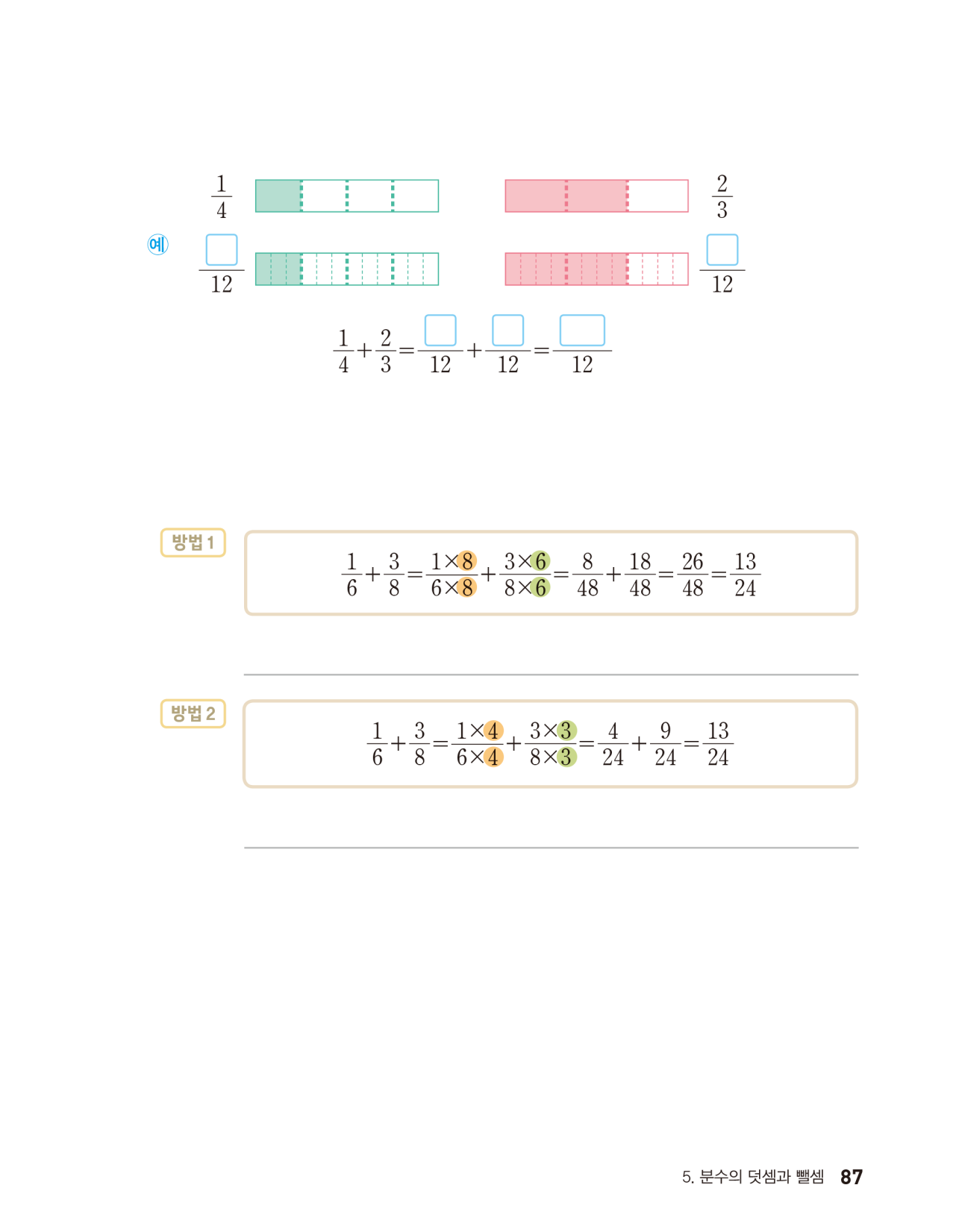 은 두 분모끼리 곱하면 되므로 공통분모를 구하기 쉽습니다.
            는 두 분모의 최소공배수를 공통분모로 하여 통분하므로 분자끼리의 덧셈이 쉽고, 계산한 결과를 약분할 필요가 없거나 간단합니다.
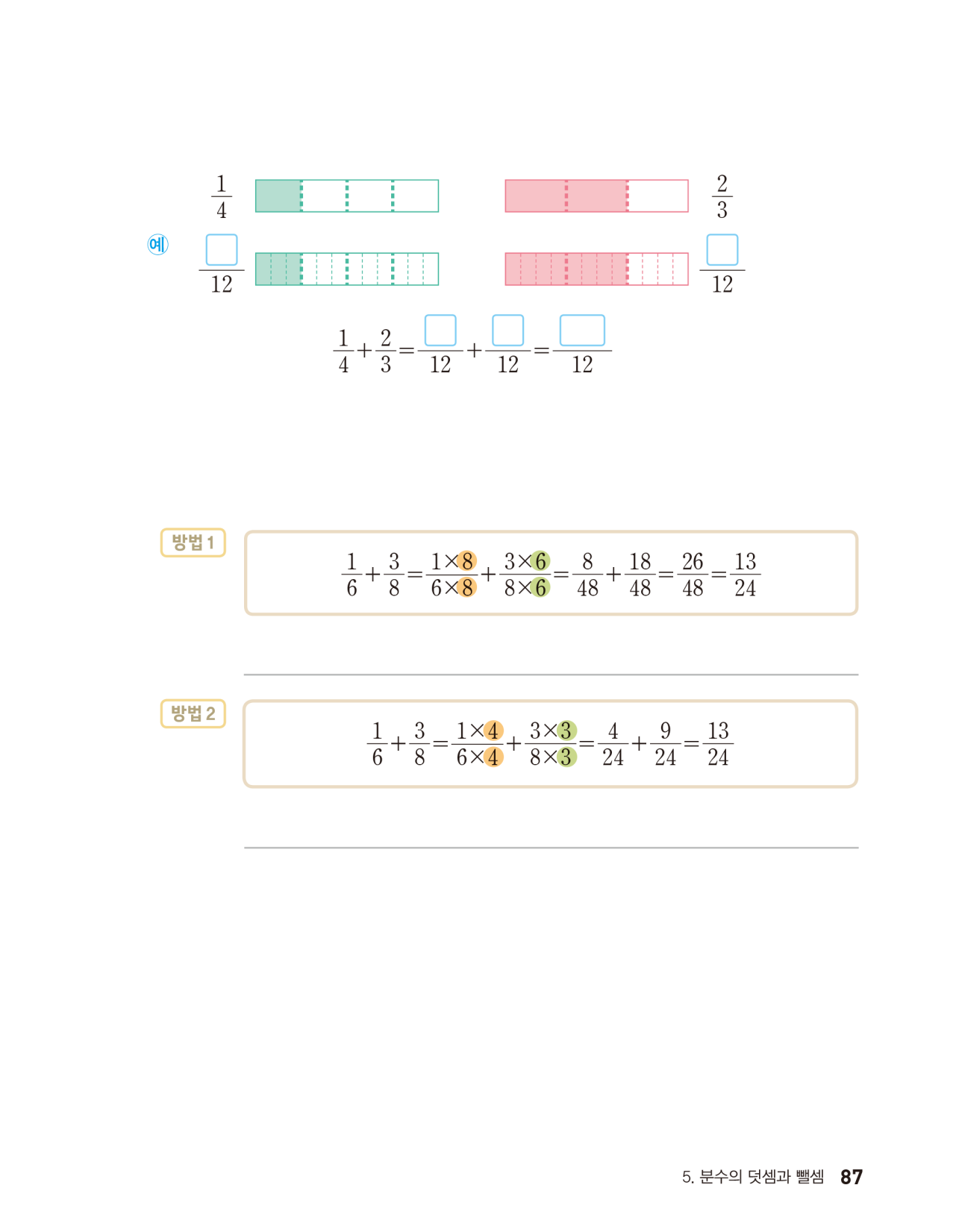 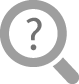 두 방법을 비교하여 각각 어떤 점이 좋은지 이야기해 보세요.
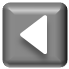 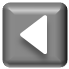 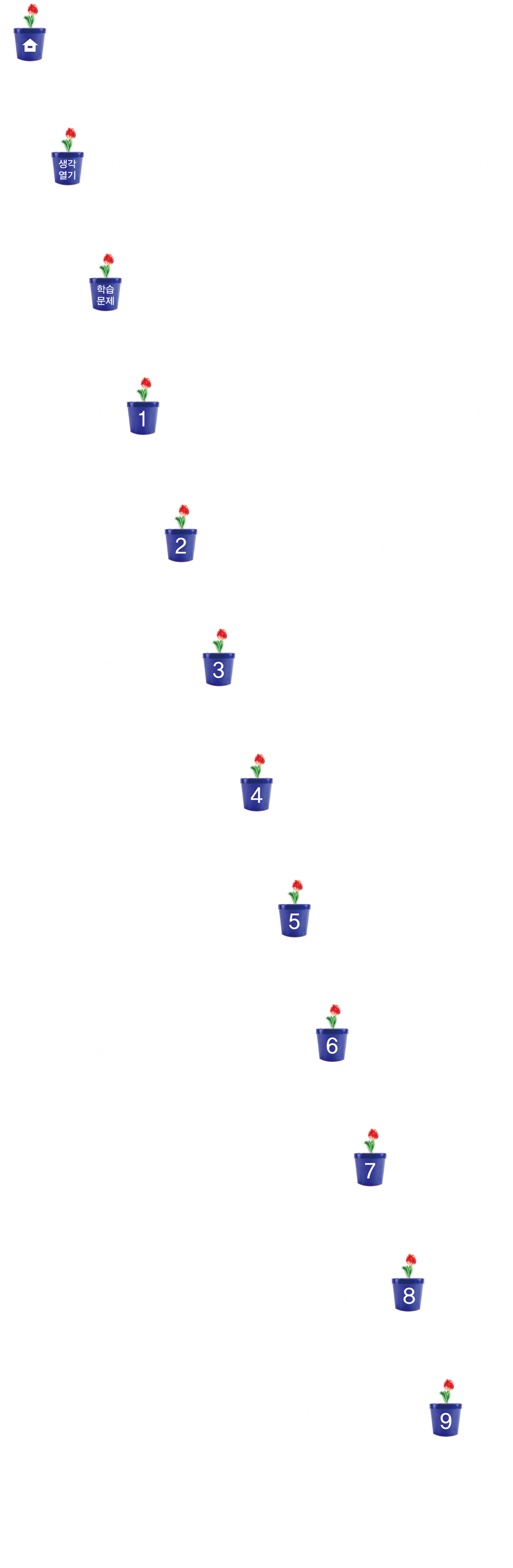 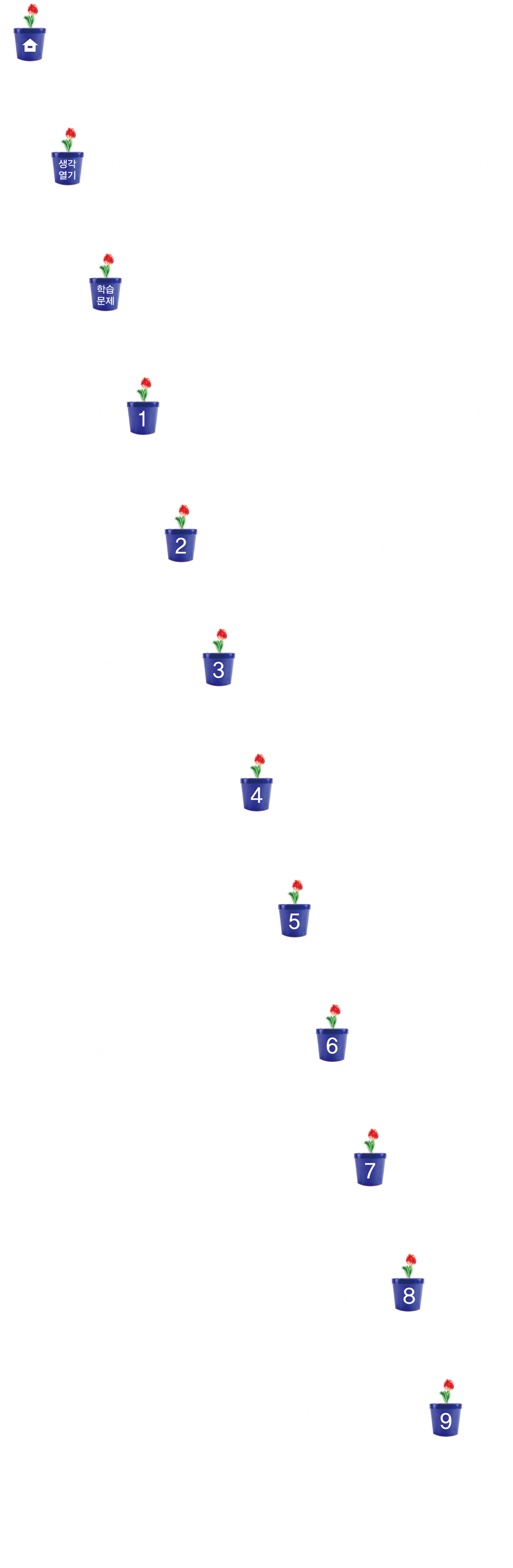 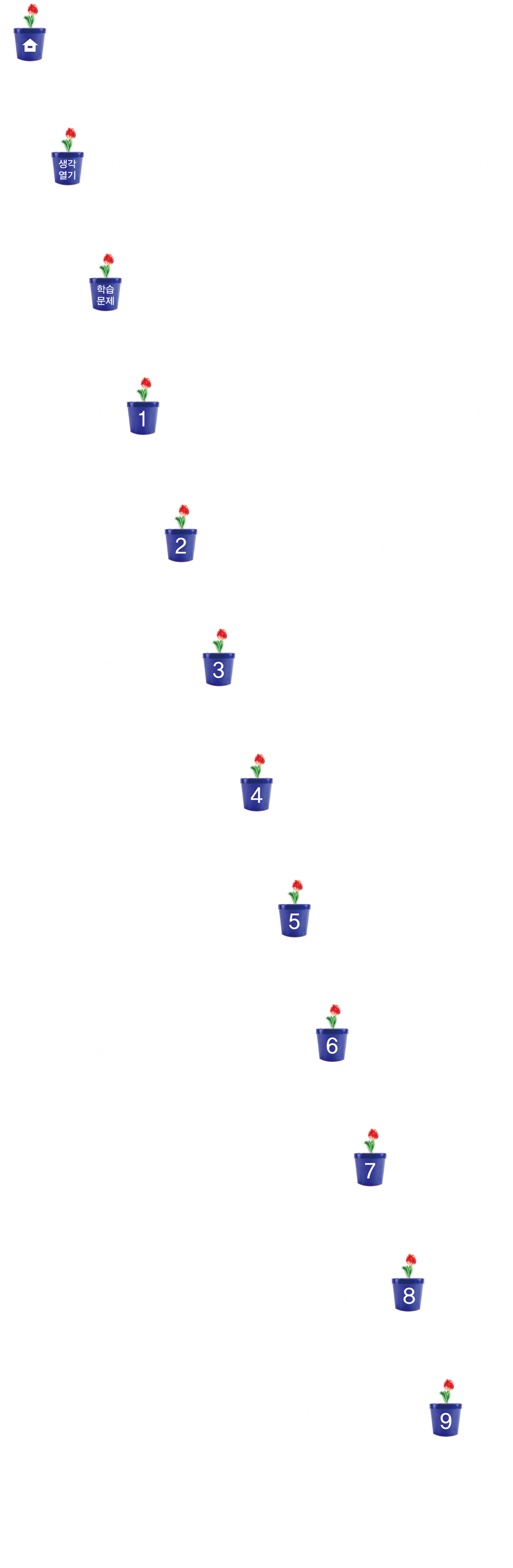 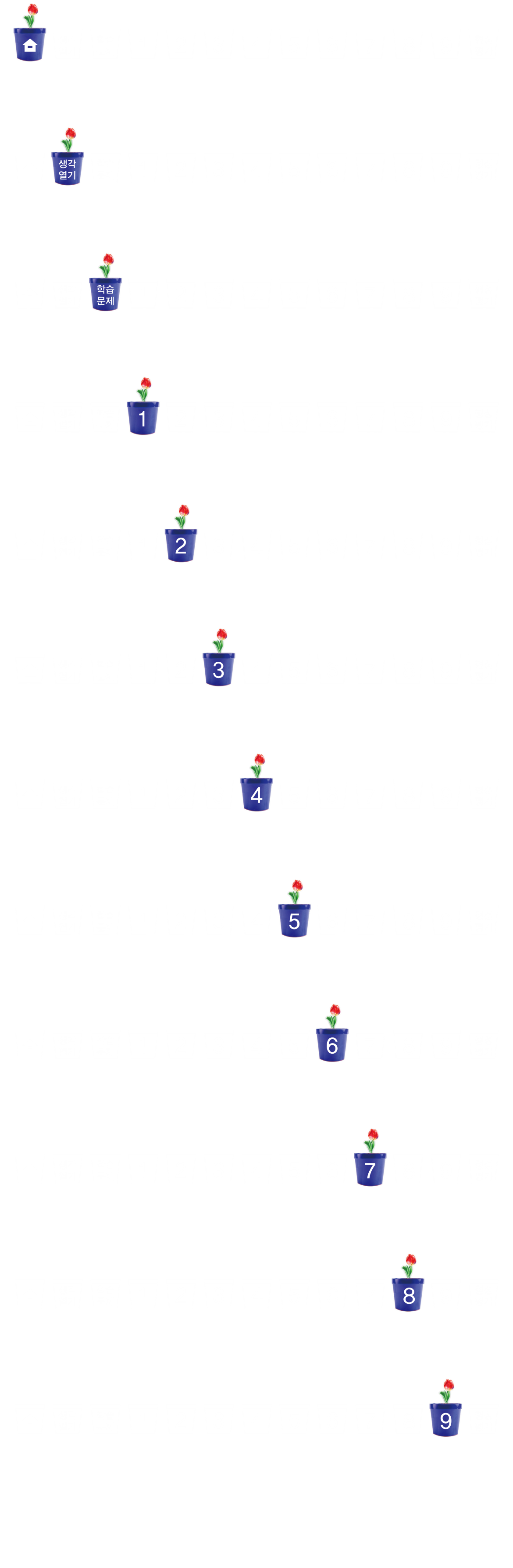 실생활에서 받아올림이 없는   분모가 다른 진분수의 덧셈하기
쌀빵 한 봉지를 만드는 데 필요한 설탕은       컵이고, 쌀과자 한 봉지를 만드는 데필요한 설탕은      컵입니다. 쌀빵 한 봉지와 쌀과자 한 봉지를 모두 만드는 데 필요한 설탕의 양을 구해 봅시다.
컵과       컵입니다.
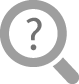 쌀빵 한 봉지와 쌀과자 한 봉지를 만드는 데 필요한 설탕의 양은 각각 얼마인가요?
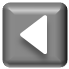 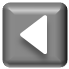 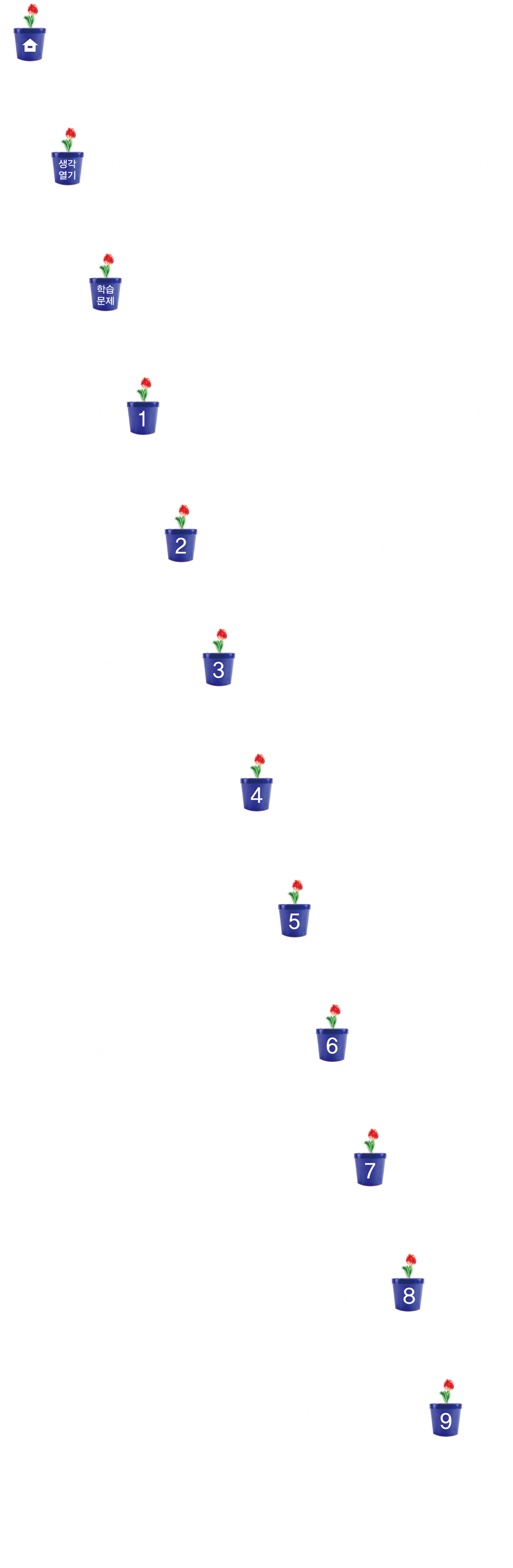 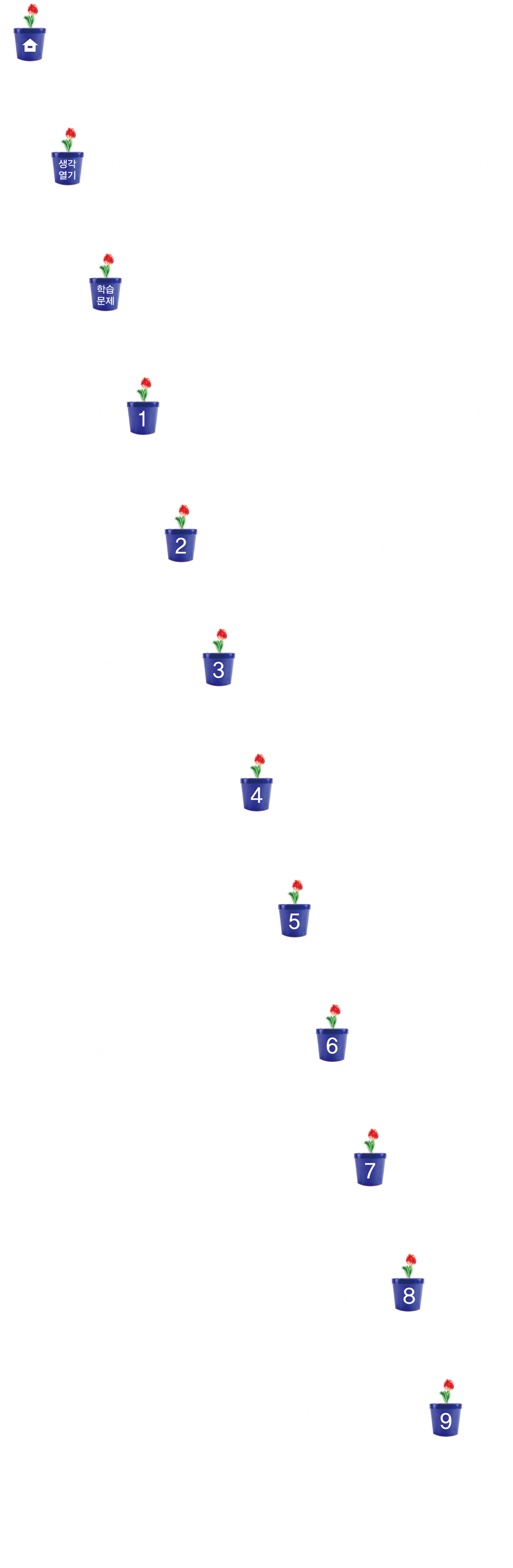 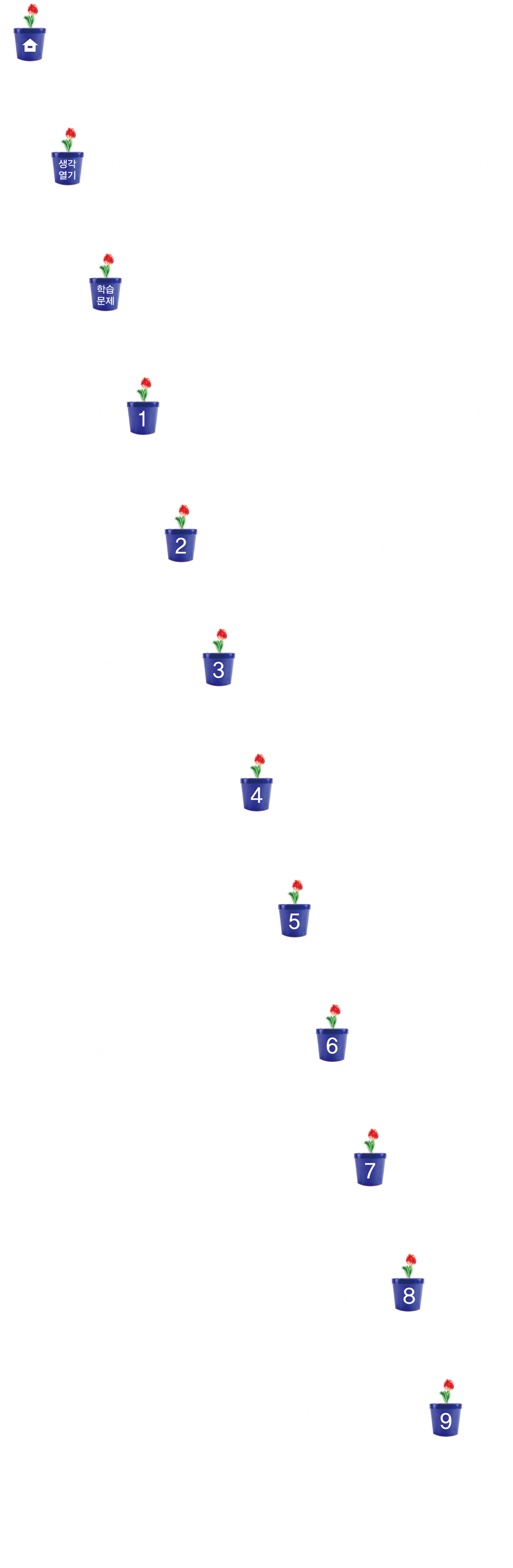 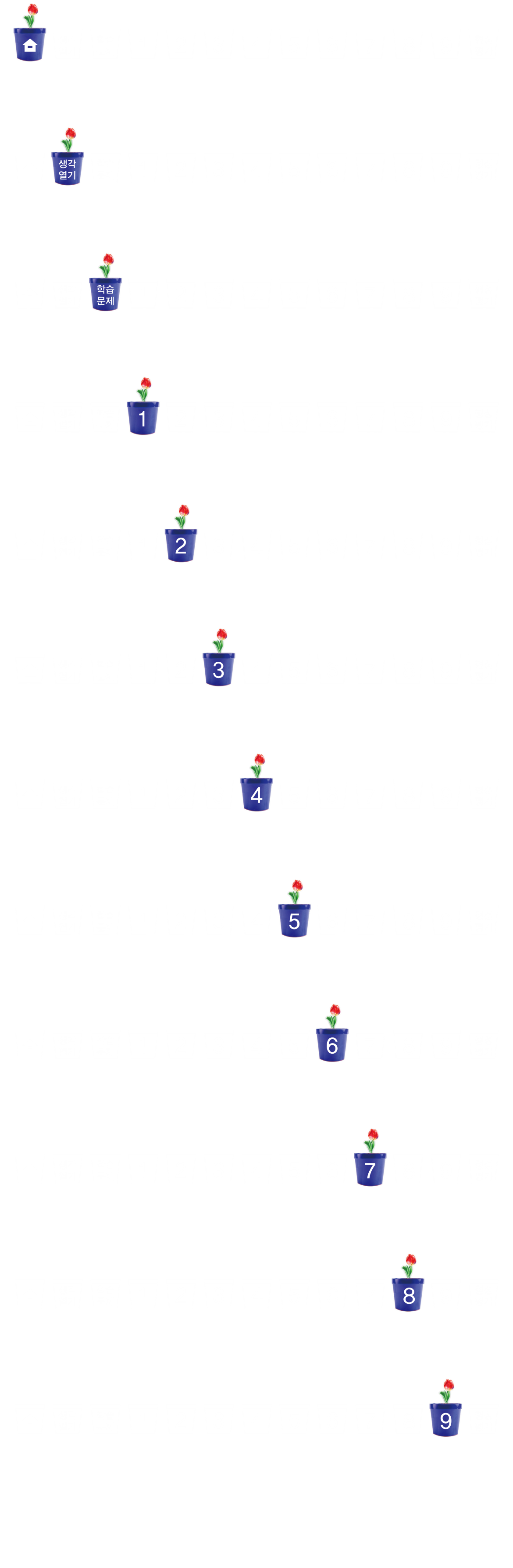 실생활에서 받아올림이  없는 
분모가 다른 진분수의 덧셈하기
+      을 계산합니다.
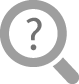 두 분모의 최소공배수를 공통분모로 하여 통분하면       +       =           +                 =        +        =       입니다.
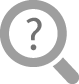 +      을 계산하면 얼마인가요?
쌀빵과 쌀과자를 만드는 데 필요한 설탕의 양은 어떻게 구할 수 있나요?
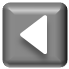 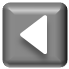 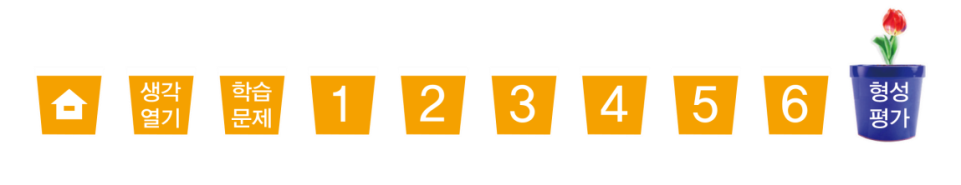 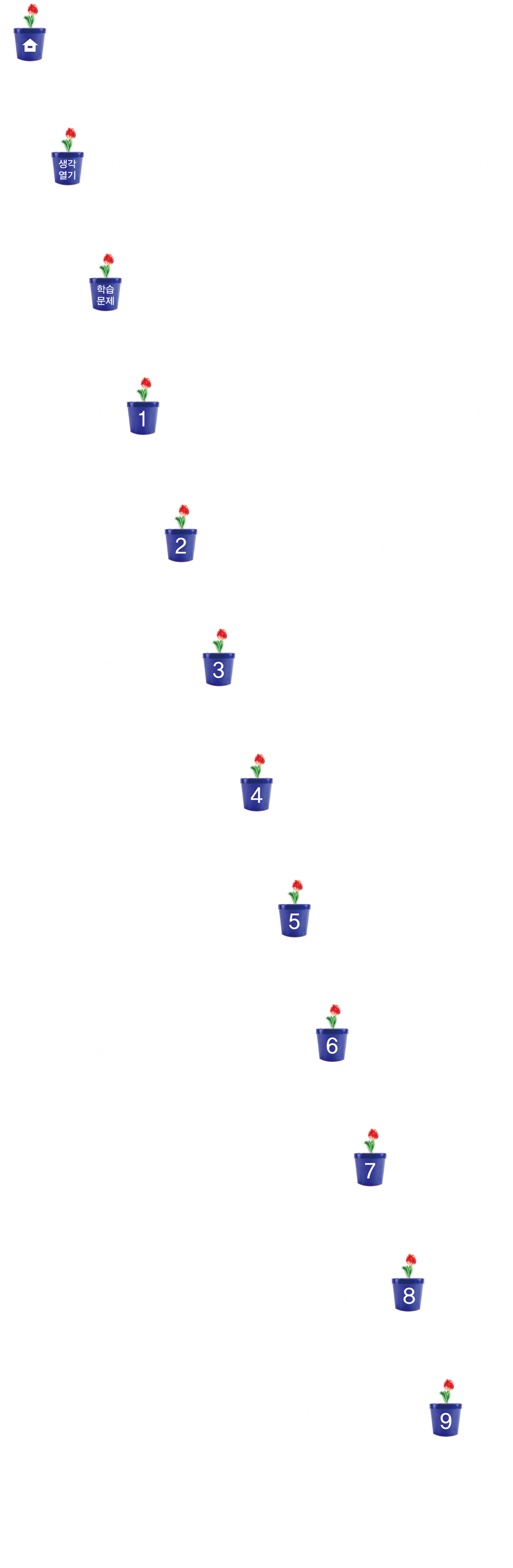 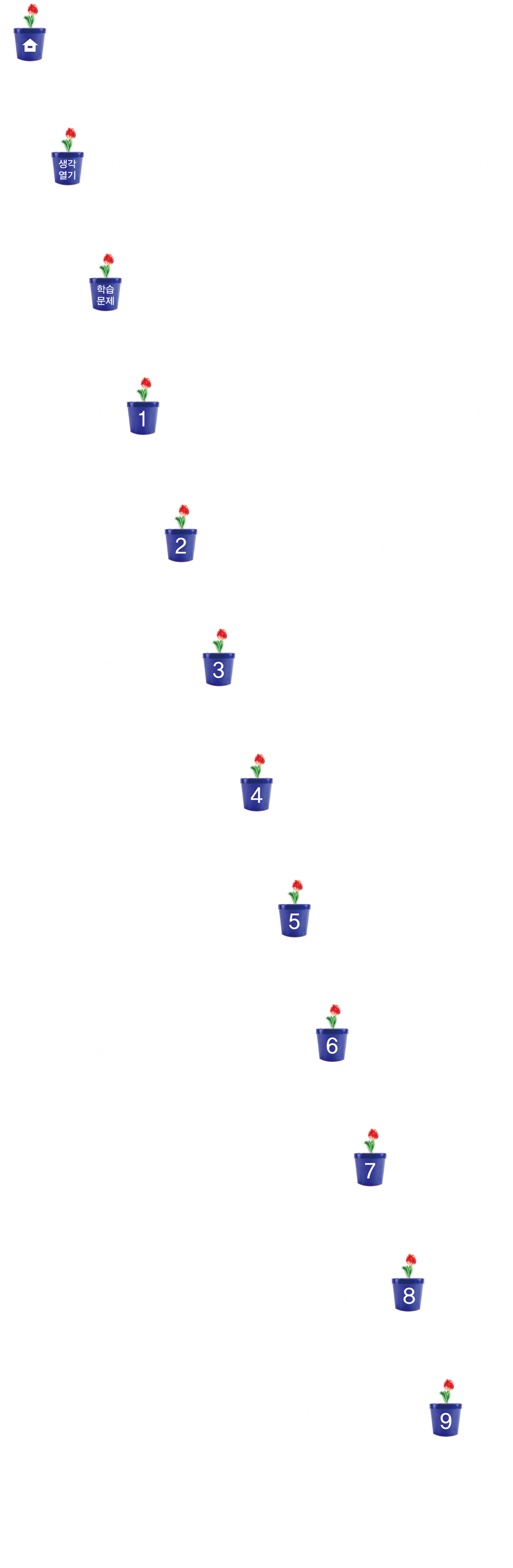 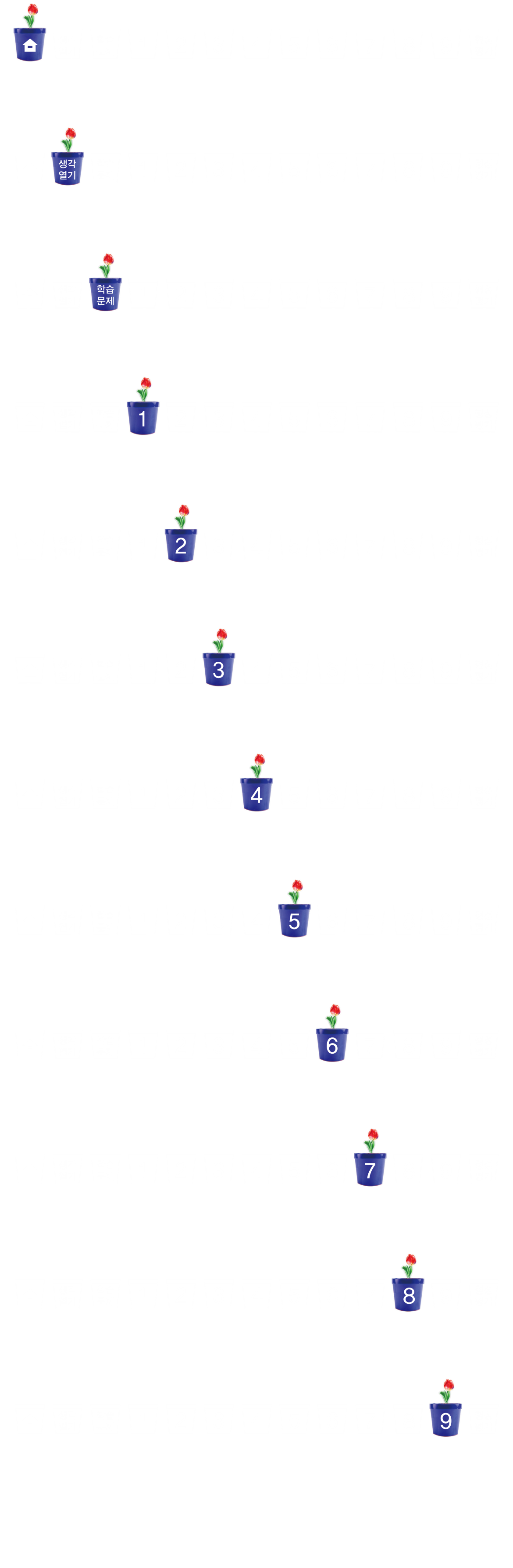 형성평가
문제 1.
그림을 보고        안에 알맞은 수를 써넣으세요.
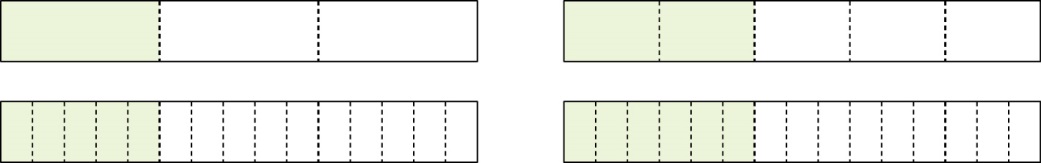 5
6
11
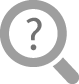 +
=
+
=
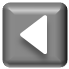 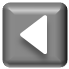 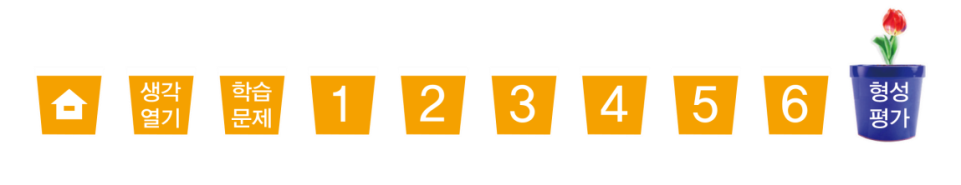 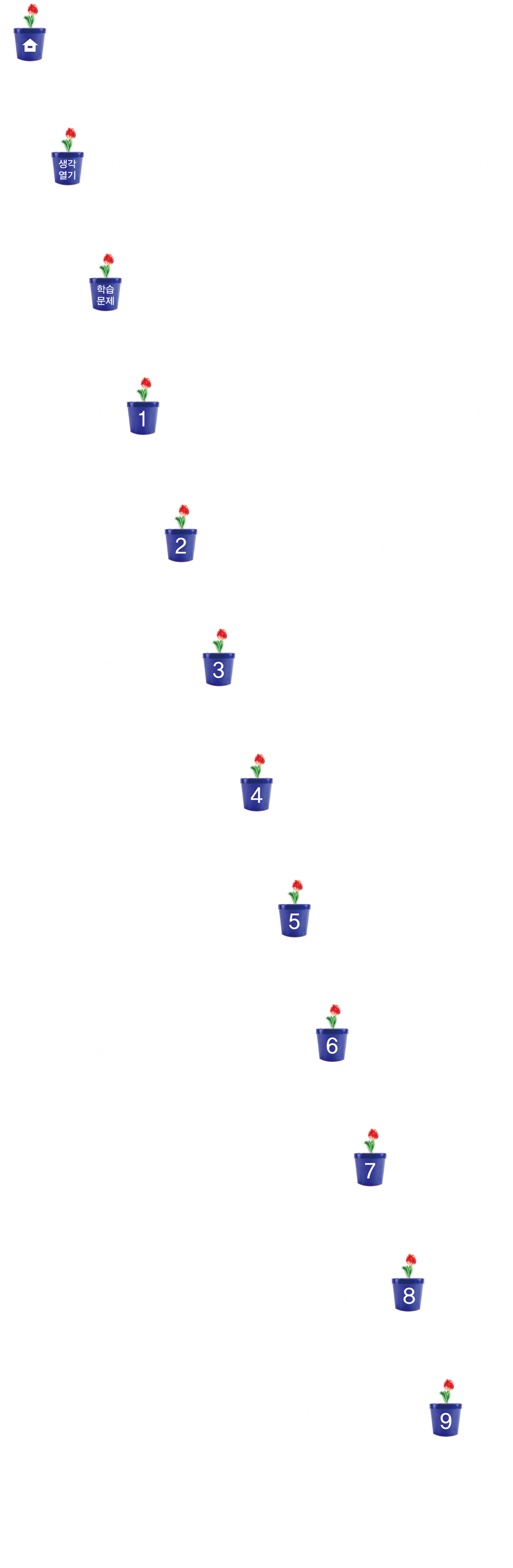 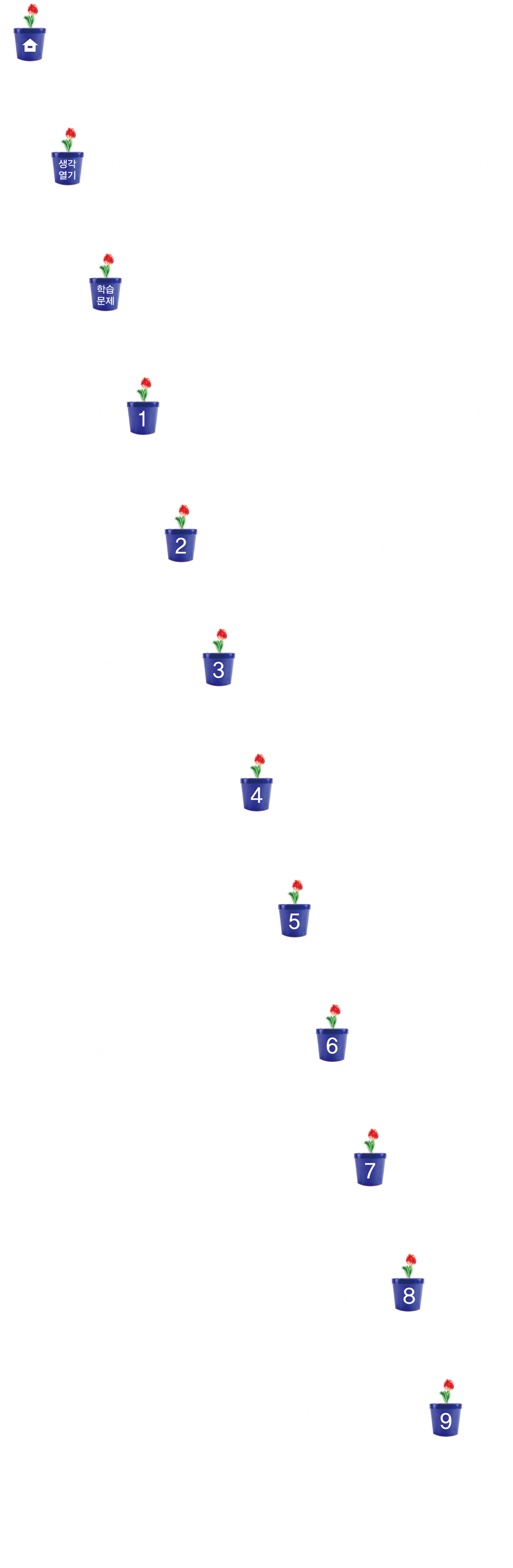 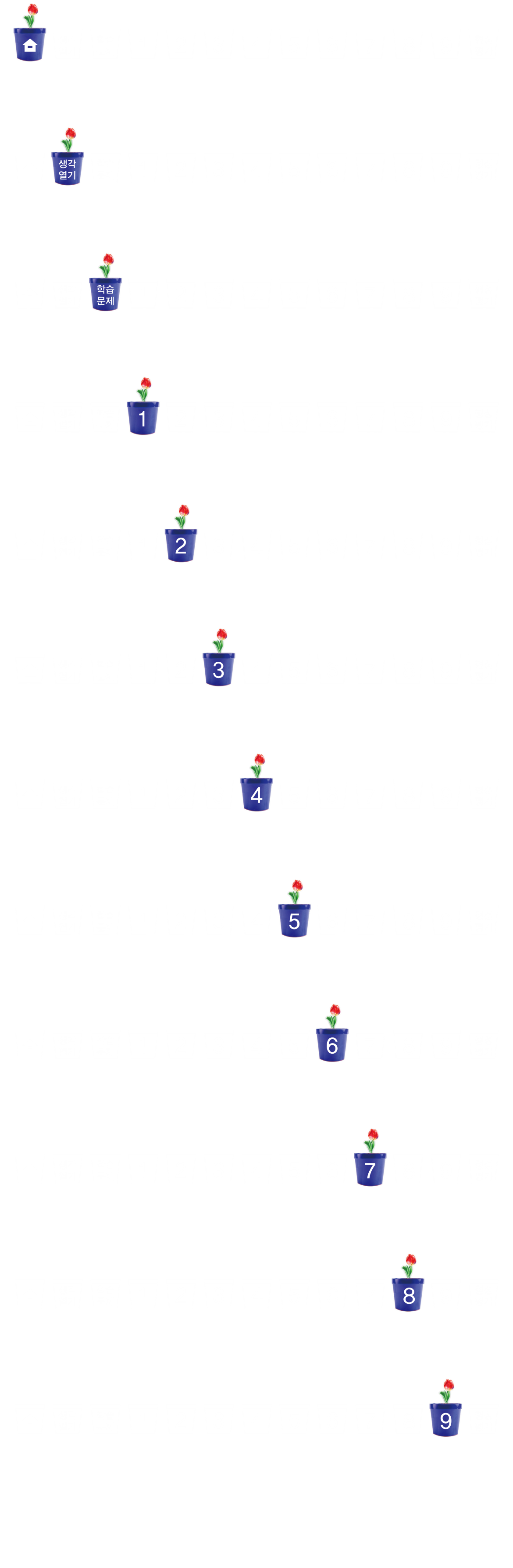 형성평가
문제 2.
계산을 하세요.
+
=
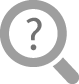 +
=
+
=
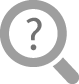 +
=
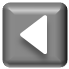 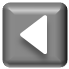 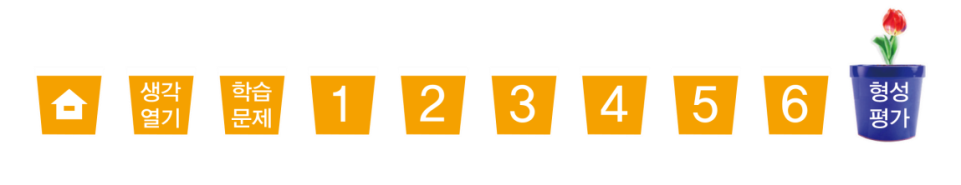 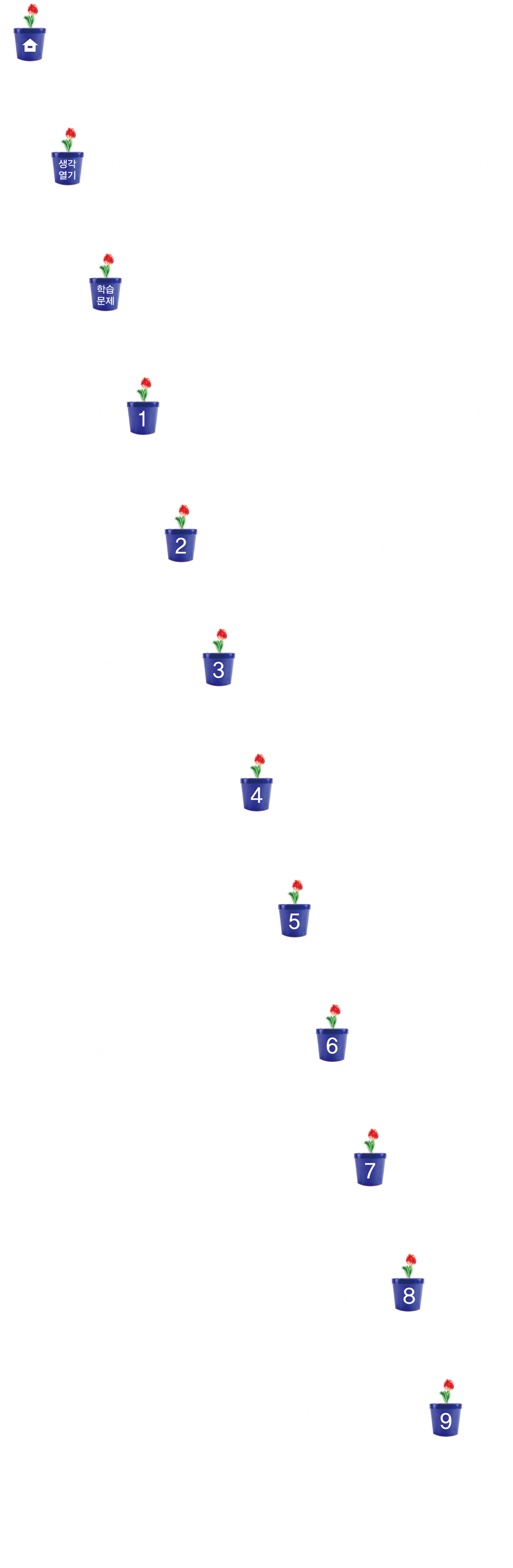 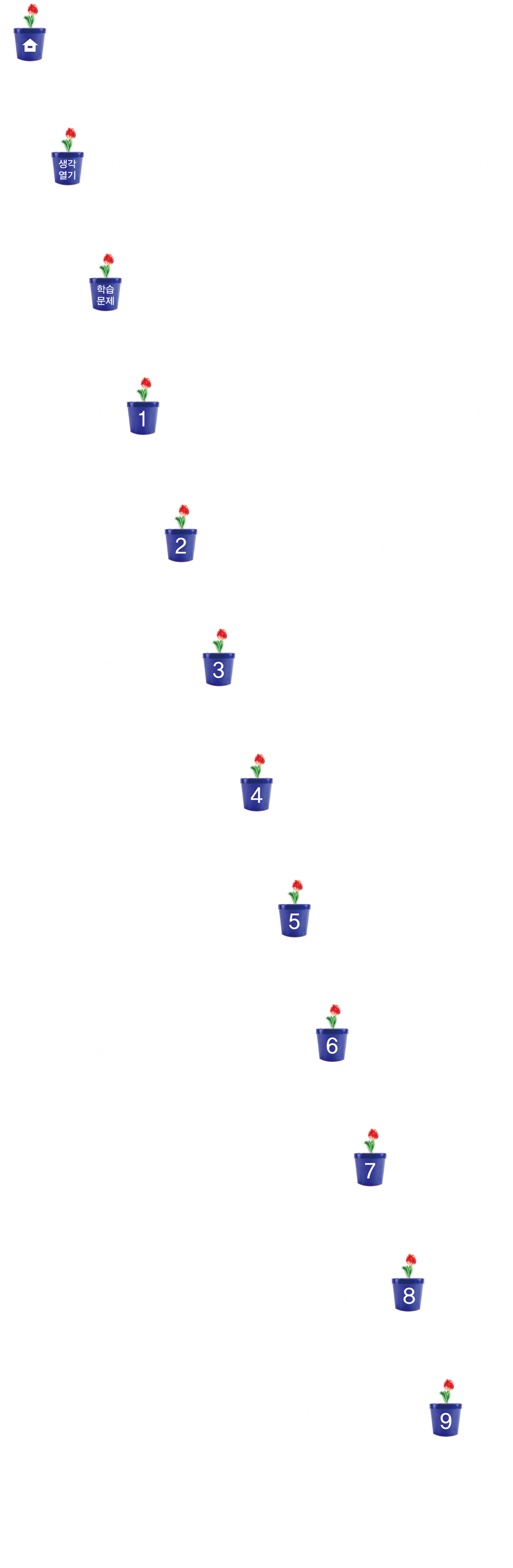 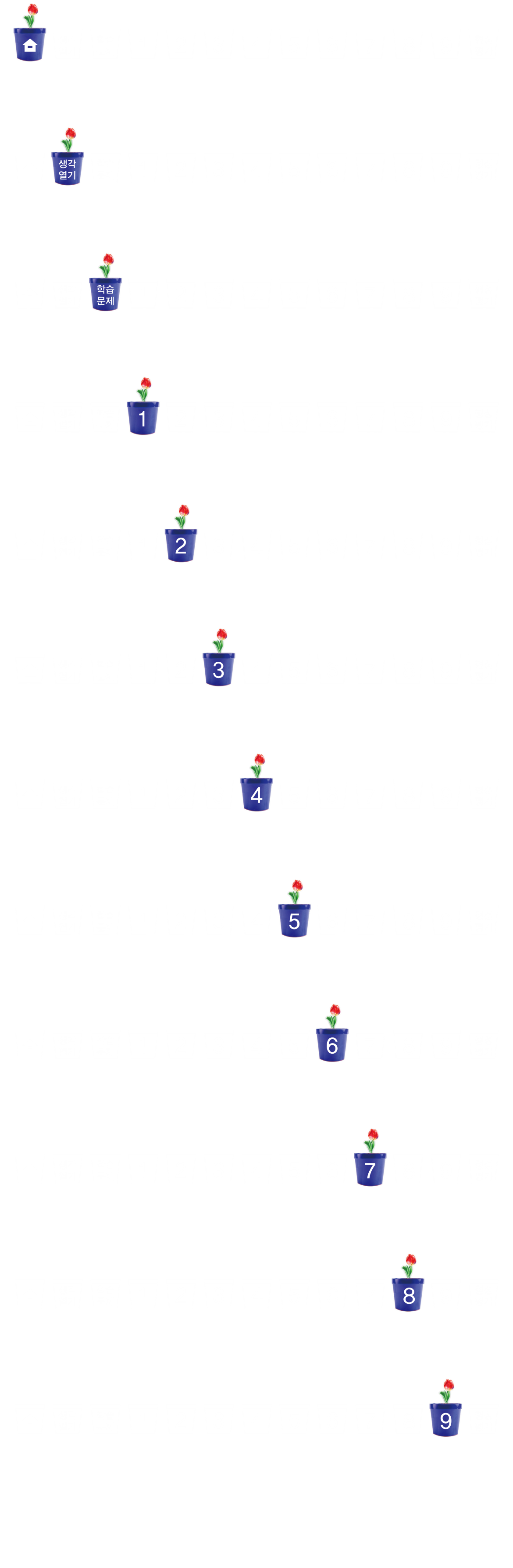 형성평가
주현이는 식용유를      컵 사용했고, 나래는 식용유를      컵 사용했습니다. 주현이와 나래가 사용한 식용유의 양은 모두 얼마인지 식을 쓰고 답을 구해 보세요.
문제 3.
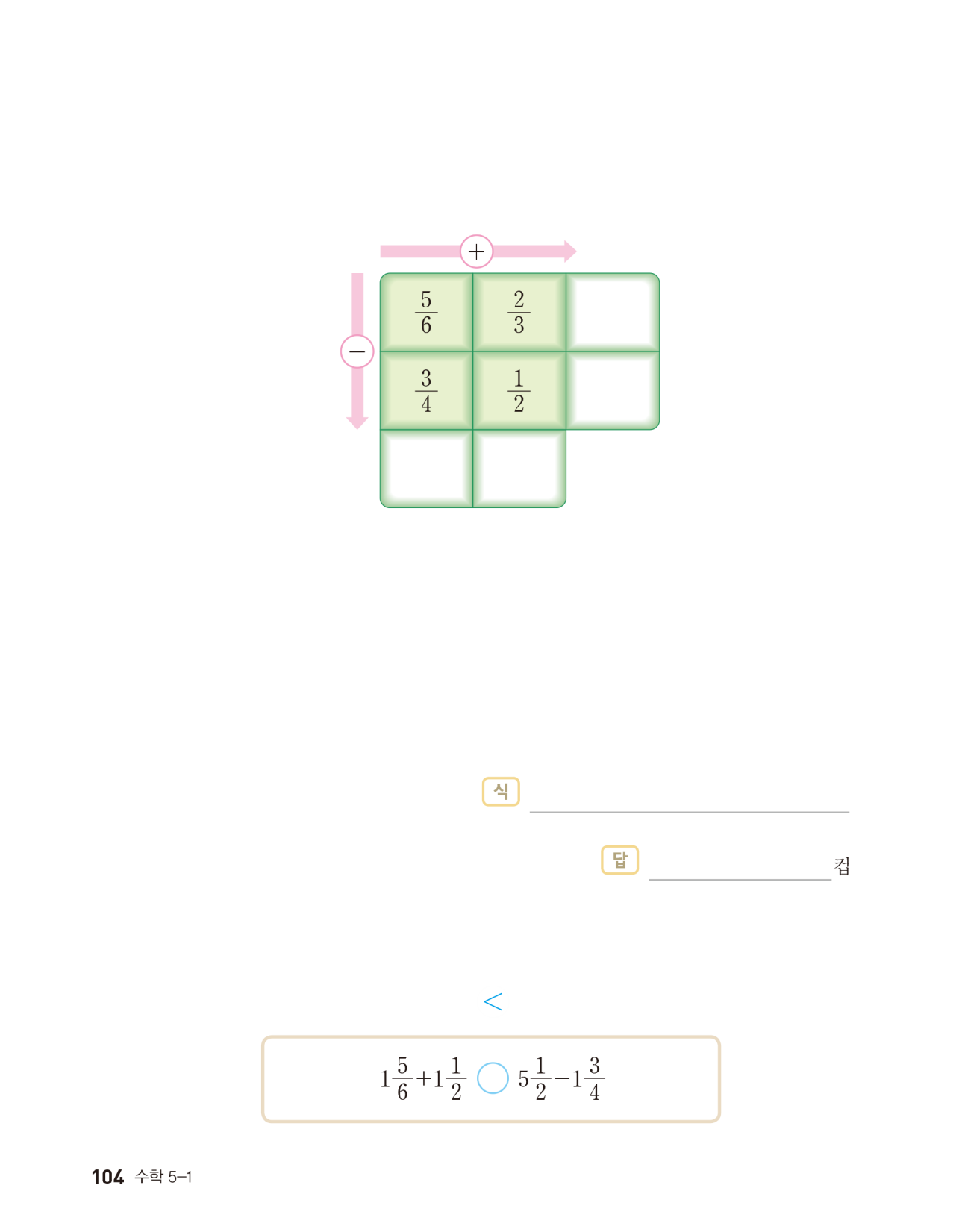 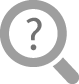 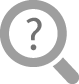 +
=
컵
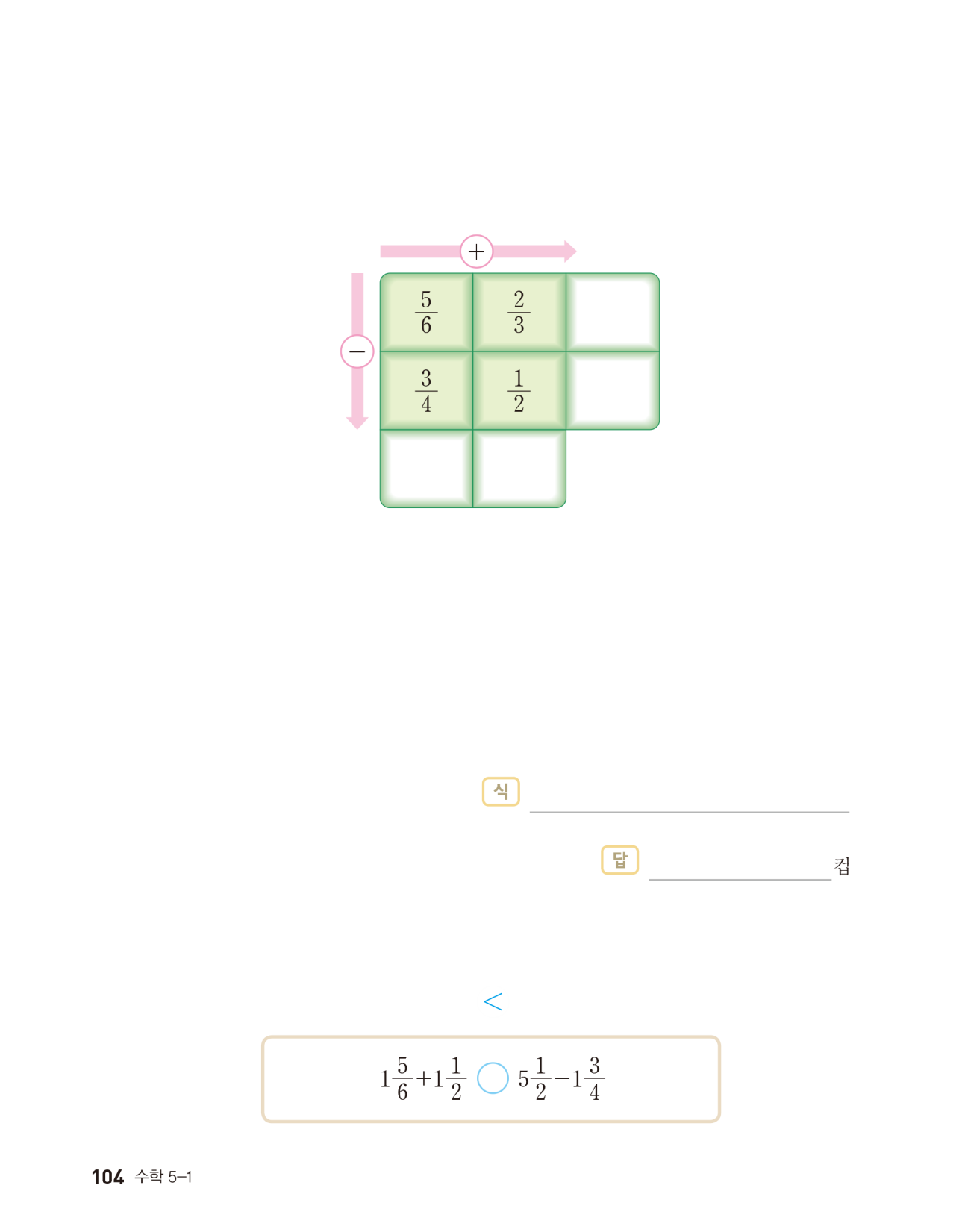 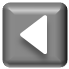 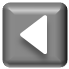 2차시
분수의 덧셈을 해 볼까요(1)
다음 시간에 배울 내용 알아보기
3
분수의 덧셈을 해 볼까요(2)
차시
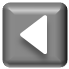